2022
Tall for helse- og velferdstjenestene
Demografi- og samfunnsutvikling frem mot 2040/2050
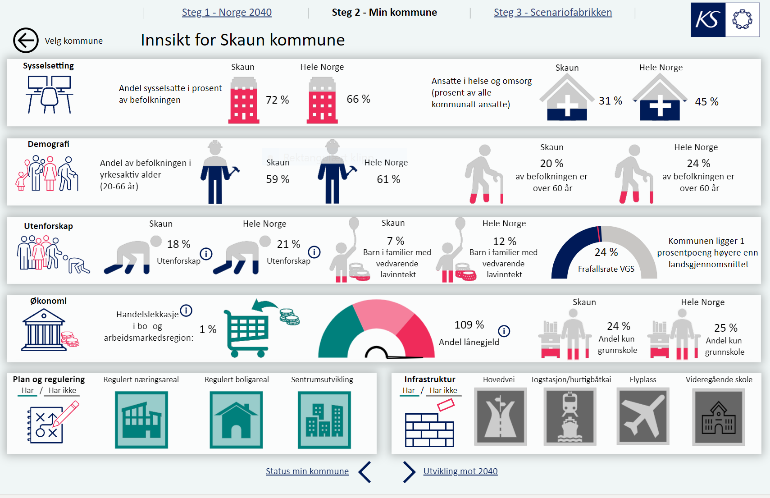 KS sitt fremtidsverktøy viser at andel sysselsatte i % av befolkningen i Skaun kommune er 72%, Andel av ansatte som jobber i helse og omsorg er 31 %. Andel av befolkningen i yrkesaktiv alder; 59%, 20 % av befolkningen er over 60 år. 18 % av befolkningen lever i utenforskap og 7 % av barn lever i familier med vedvarende lav inntekt. Frafallsrate i vgs er på 24%.

Hovedalternativet viser at i 2050 antall innbyggere i yrkesaktiv alder er 6067 (+5132). Antall barn under 18 år 2251 (+45). 222 (+163) innbyggere vil være 90 år eller eldre, mens 1796 (+642) vil være over pensjonsalder.

I perioden 2020 til 2040 vil antall sysselsatte øke fra 4500 til i underkant av 5500. Antall barn i grunnskolealder vil falle fra ca 1450 til ca. 1350. Antall brukere av hjemmetjenester vil øke fra under 240 til ca. 280. Antall brukere av institusjonstjenester vil øke fra 65 til ca 75. Antall i utenforskap vil øke fra ca 800 til ca 900.
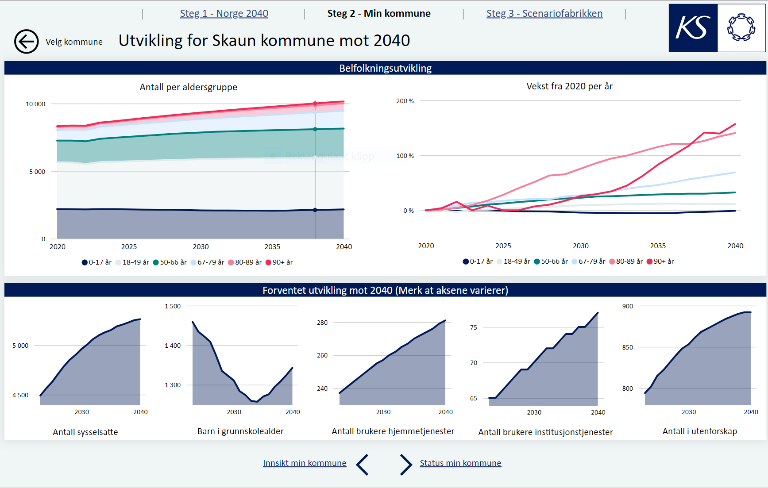 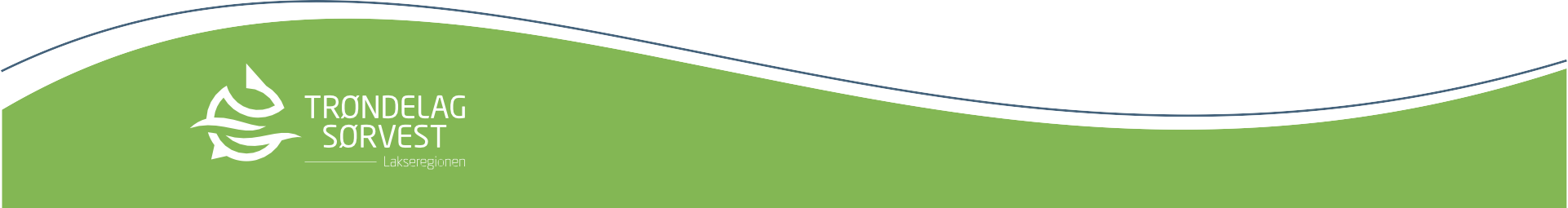 KS sitt fremtidsverktøy viser at andel sysselsatte i % av befolkningen i Orkland kommune er 67 %. Andel av ansatte som jobber i helse og omsorg er 44 % Andel av befolkningen som er i yrkesaktiv alder er 58 %. 29 % av befolkningen er over 60 år. 22 % av befolkningen lever i utenforskap og 9 % av barna lever i familier med vedvarende lav inntekt. Frafallsraten i vgs er på 27 %.

Hovedalternativet viser at i 2050 vil antall innbyggere i yrkesaktiv alder være 10204 (endring - 748). Antall barn under 18 år 3293 (-384). 581 innbyggere vil være 90 år eller eldre (+374), mens totalt 5270 vil være over pensjonsalder (+ 1696).

Frem mot 2040 vil antall sysselsatte synke fra ca 8950 til ca 8650. Antall barn i grunnskolealder vil gå ned fra ca 2400 til ca 2010. Antall brukere av hjemmetjenester vil øke fra ca 707 til ca 724. Antall brukere i institusjon vil øke fra 180 til ca 185. Antall i utenforskap vil falle fra ca 1950 ca 1900
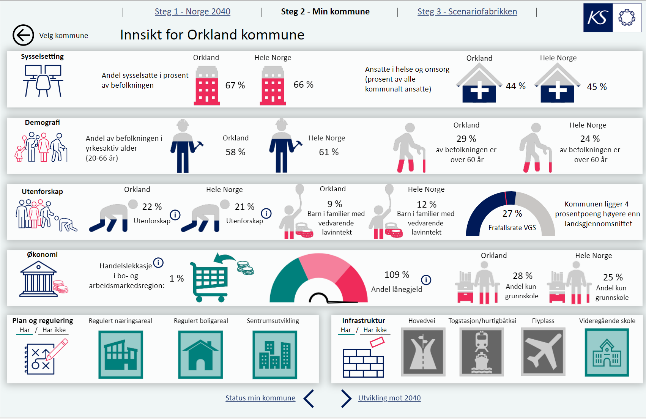 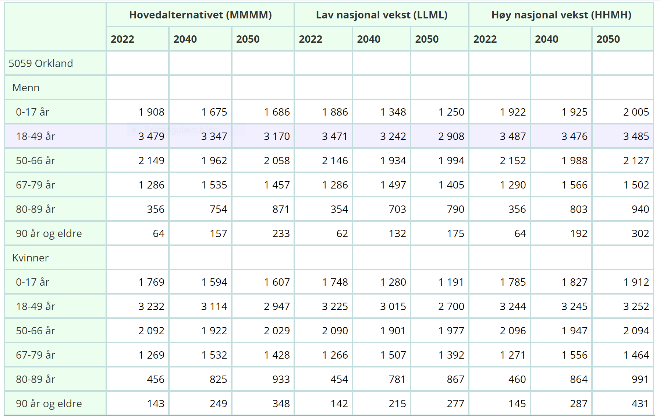 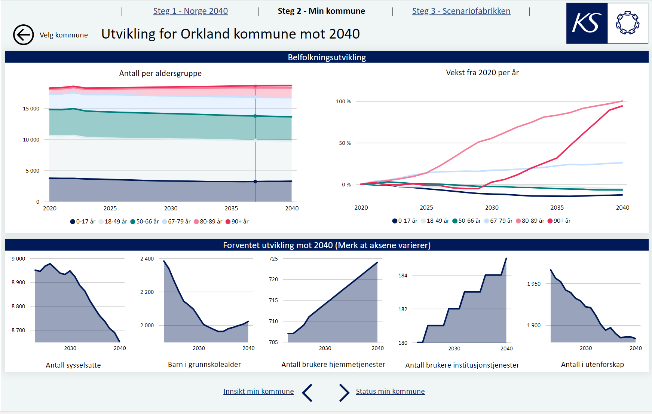 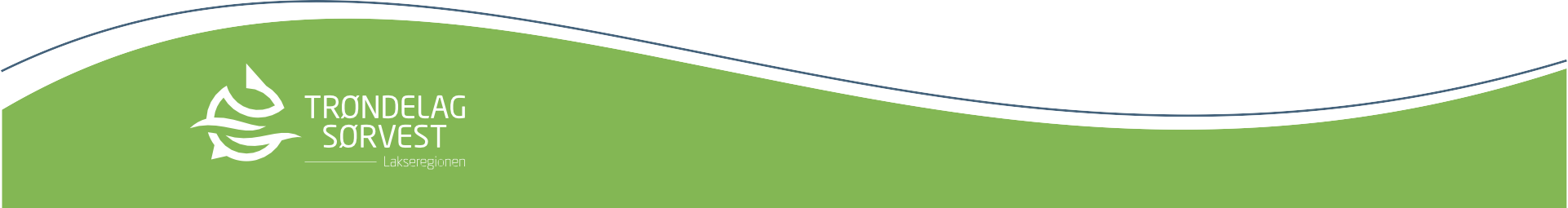 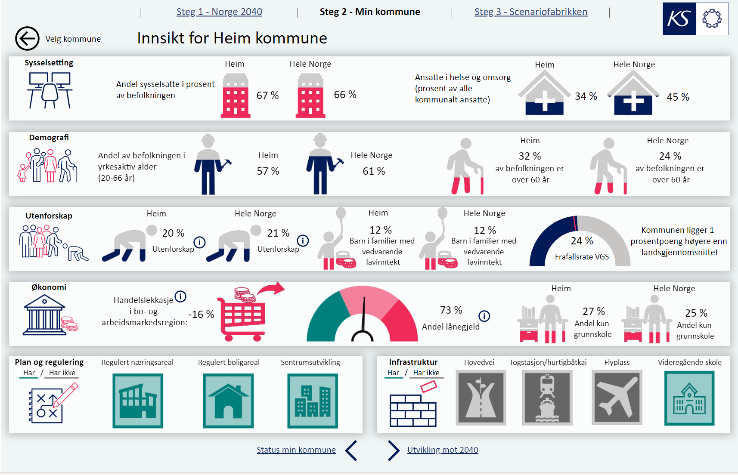 KS sitt fremtidsverktøy viser at andel sysselsatte i % av befolkningen i Heim kommune er 67%, Andel av ansatte som jobber i helse og omsorg er 34 %. Andel av befolkningen i yrkesaktiv alder; 57%, 32 % av befolkningen er over 60 år. 20 % av befolkningen lever i utenforskap og 12 % av barn lever i familier med vedvarende lav inntekt. Frafallsrate i vgs er på 24%.

Hovedalternativet viser at i 2050 antall innbyggere i yrkesaktiv alder er 2800 (-636). Antall barn under 18 år 894 (-208). 197 (+130) innbyggere vil være 90 år eller eldre, mens 1643 (+309) vil være over pensjonsalder.

I perioden 2020 til 2040 vil antall sysselsatte synke fra ca 2820 til 2500. Antall barn i grunnskolealder vil falle fra ca 715 til ca 675. Antall brukere av hjemmetjenester vil falle fra ca 427 til ca 404. Antall brukere av institusjonstjenester vil falle fra ca 70 til 66. Antall i utenforskap vil falle fra ca 550 til ca 500.
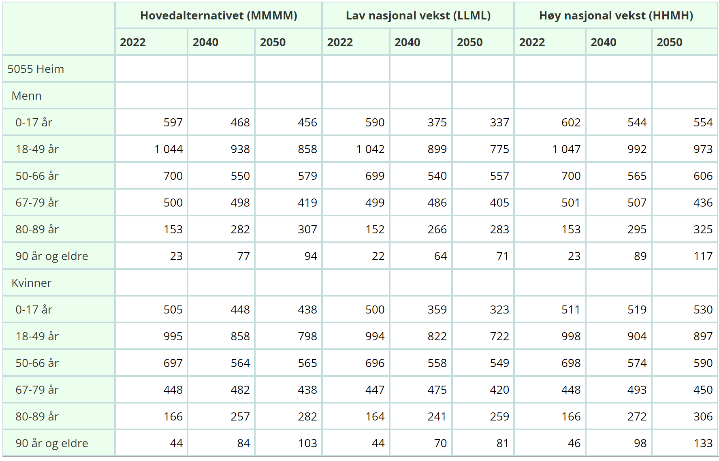 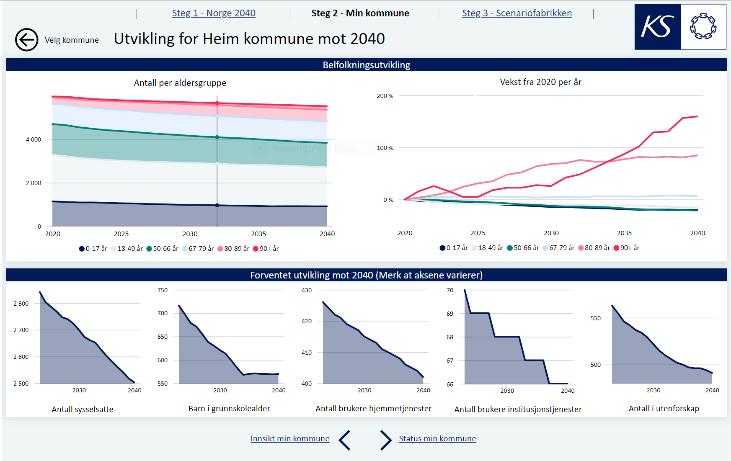 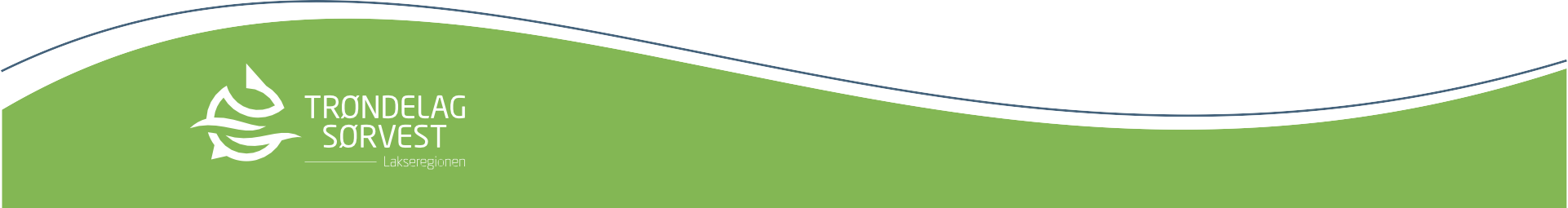 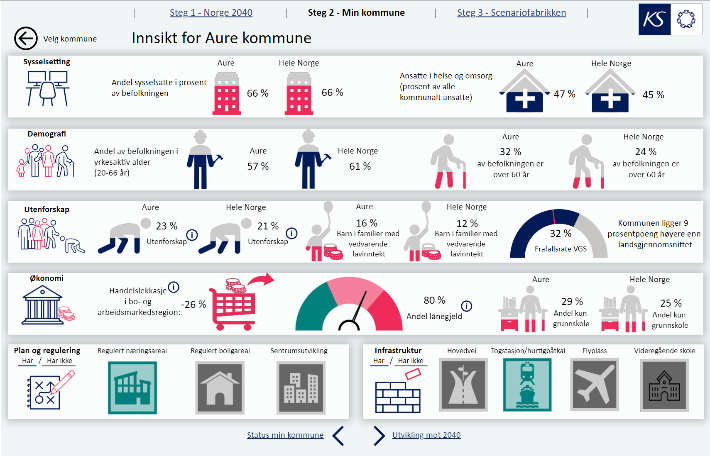 KS sitt fremtidsverktøy viser at andel sysselsatte i % av befolkningen i Aure kommune er 66 %, Andel av ansatte som jobber i helse og omsorg er 47 %. Andel av befolkningen i yrkesaktiv alder; 57 %, 32 % av befolkningen er over 60 år. 23 % av befolkningen lever i utenforskap og 16 % av barn lever i familier med vedvarende lav inntekt. Frafallsrate i vgs er på 32 %.

Hovedalternativet viser at i 2050 antall innbyggere i yrkesaktiv alder er 1793 (-248). Antall barn under 18 år 578 (-41). 127 (+ 74) innbyggere vil være 90 år eller eldre, mens 1058 (+ 260) vil være over pensjonsalder.

I perioden 2020 til 2040 vil antall sysselsatte synke fra ca 1670 til 1550. Antall barn i grunnskolealder vil falle fra ca 389 til ca 361. Antall brukere av hjemmetjenester vil øke fra ca 300 til ca 301. Antall brukere av institusjonstjenester vil holde seg stabilt på ca 26. Antall i utenforskap vil falle fra ca 380 til ca 340.
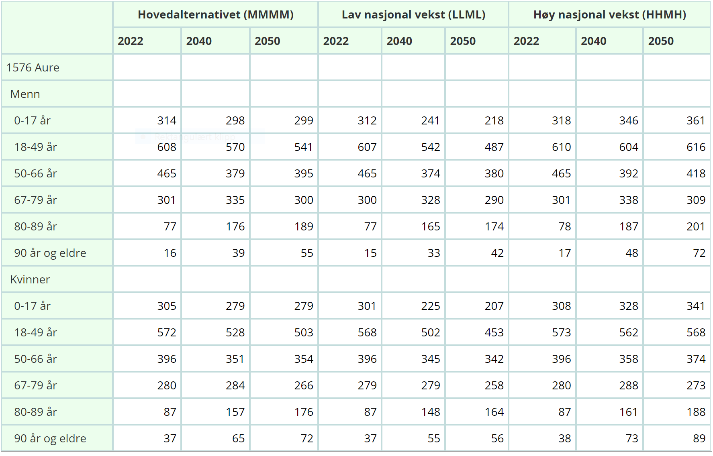 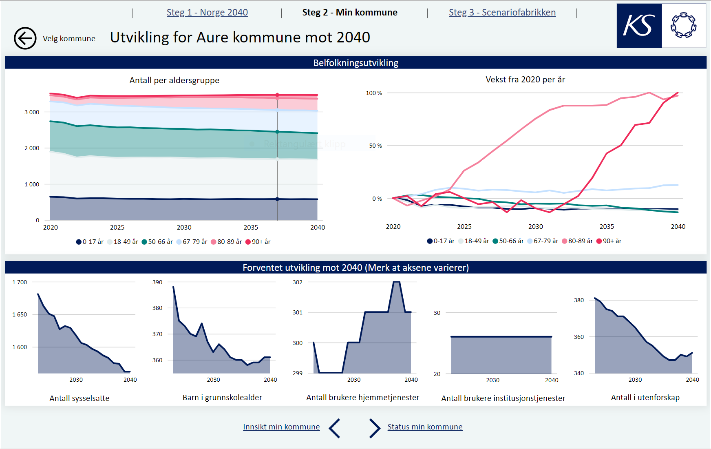 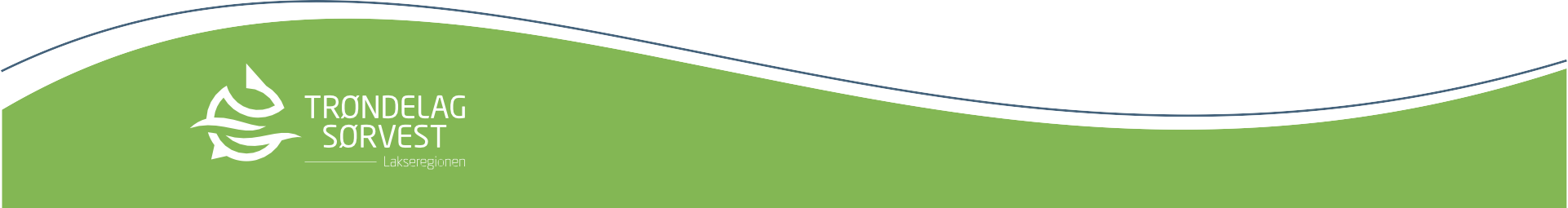 KS sitt fremtidsverktøy viser at andel sysselsatte i % av befolkningen i Hitra kommune er 70%, Andel av ansatte som jobber i helse og omsorg er 39 %. Andel av befolkningen i yrkesaktiv alder; 61 %, 27 % av befolkningen er over 60 år. 23 % av befolkningen lever i utenforskap og 11 % av barn lever i familier med vedvarende lav inntekt. Frafallsrate i vgs er på 25 %.

Hovedalternativet viser at i 2050 antall innbyggere i yrkesaktiv alder er 3305(+ 64). Antall barn under 18 år 992 (+ 77). 163(+ 124) innbyggere vil være 90 år eller eldre, mens 1700(+ 728) vil være over pensjonsalder.

I perioden 2020 til 2040 vil antall sysselsatte søke fra ca 2740 til i overkant av 2900. Antall barn i grunnskolealder vil øke fra ca 550 til ca 610. Antall brukere av hjemmetjenester vil øke fra ca 218 til ca 245. Antall brukere av institusjonstjenester vil øke fra ca 38 til 43. Antall i utenforskap vil øke fra ca 625 til ca. 640.
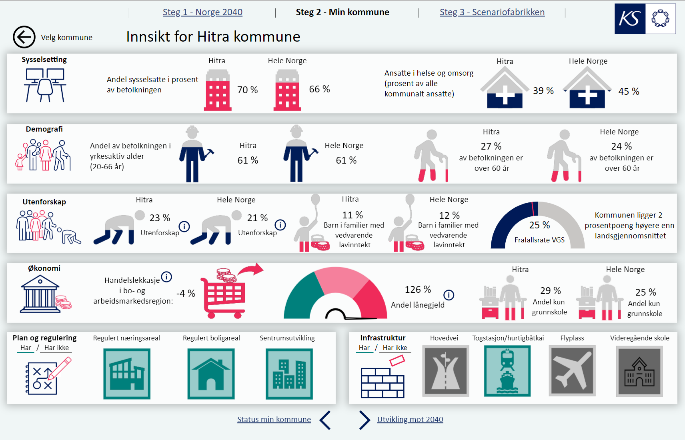 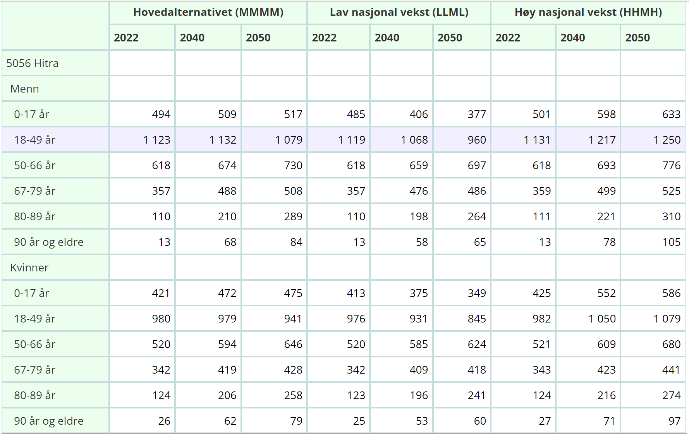 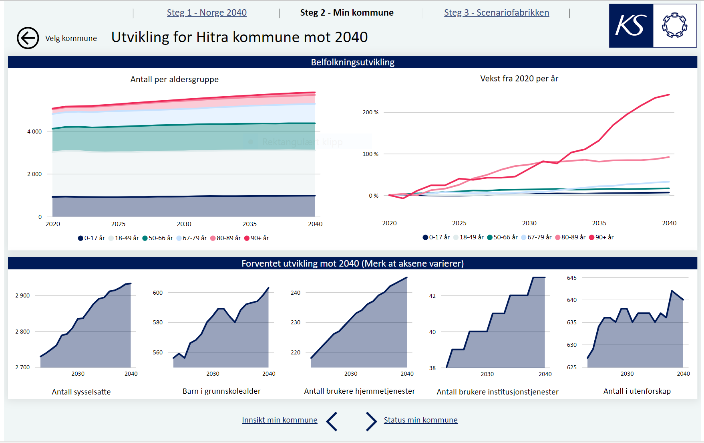 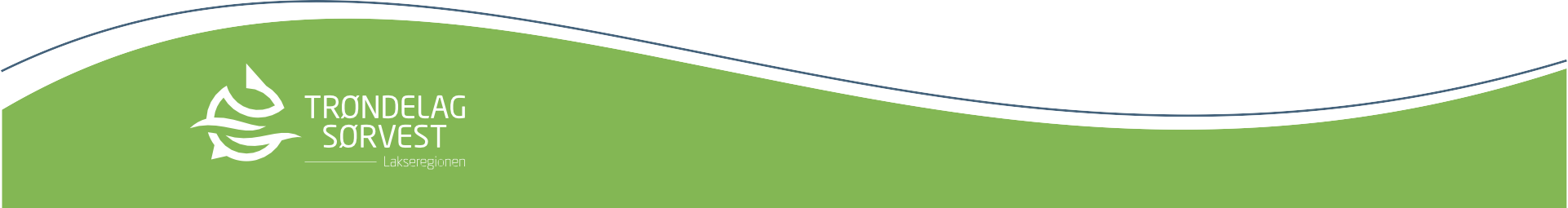 KS sitt fremtidsverktøy viser at andel sysselsatte i % av befolkningen i Frøya kommune er 71 %, Andel av ansatte som jobber i helse og omsorg er 40 %. Andel av befolkningen i yrkesaktiv alder; 64 %, 23 % av befolkningen er over 60 år. 24 % av befolkningen lever i utenforskap og 6 % av barn lever i familier med vedvarende lav inntekt. Frafallsrate i vgs er på 37 %.

Hovedalternativet viser at i 2050 antall innbyggere i yrkesaktiv alder er 3669 (+ 1342). Antall barn under 18 år 1055(-17). 133 (+89) innbyggere vil være 90 år eller eldre, mens 1243 (+ 460) vil være over pensjonsalder.

I perioden 2020 til 2040 vil antall sysselsatte øke fra ca 2880 til 3180. Antall barn i grunnskolealder vil falle fra ca 674 til ca 643. Antall brukere av hjemmetjenester vil øke fra ca 192 til ca 218. Antall brukere av institusjonstjenester vil øke fra ca 61 til ca 69. Antall i utenforskap vil øke fra ca 720 til ca 750.
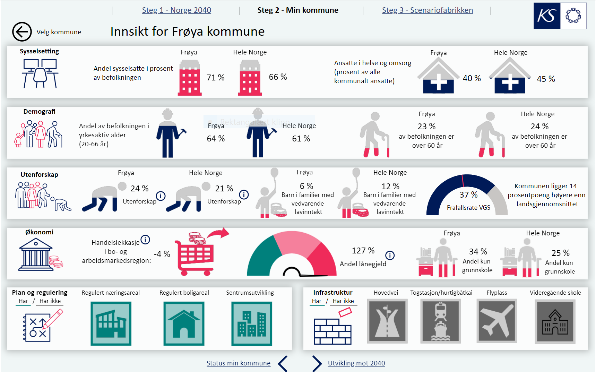 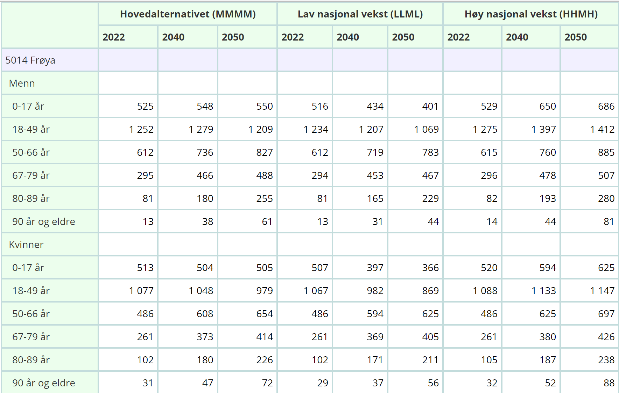 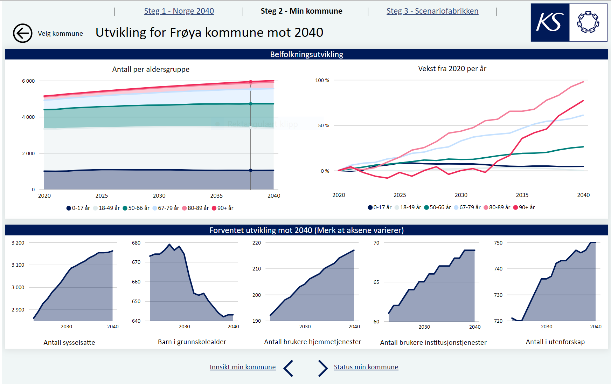 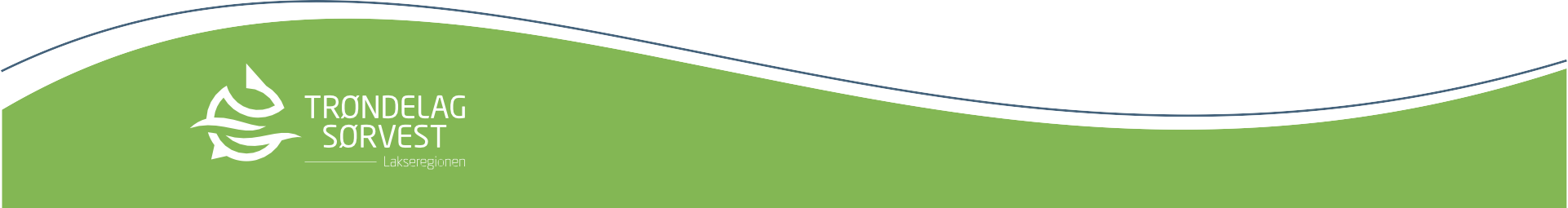 KS sitt fremtidsverktøy viser at andel sysselsatte i % av befolkningen i Ørland kommune er 66 %, Andel av ansatte som jobber i helse og omsorg er 51 %. Andel av befolkningen i yrkesaktiv alder; 58 %, 28 % av befolkningen er over 60 år. 25 % av befolkningen lever i utenforskap og 8 % av barn lever i familier med vedvarende lav inntekt. Frafallsrate i vgs er på 31 %.

Hovedalternativet viser at i 2050 antall innbyggere i yrkesaktiv alder er 6165 (- 83). Antall barn under 18 år 2032(- 64). 305(+ 208) innbyggere vil være 90 år eller eldre, mens 2899 (+ 920) vil være over pensjonsalder.

I perioden 2020 til 2040 vil antall sysselsatte øke fra ca 5020 til ca 5100. Antall barn i grunnskolealder vil falle fra ca 1350 til ca 1250. Antall brukere av hjemmetjenester vil øke fra ca 645 til ca 680. Antall brukere av institusjonstjenester vil øke fra ca 71 til 75. Antall i utenforskap vil falle fra ca 1300 til ca 1280.
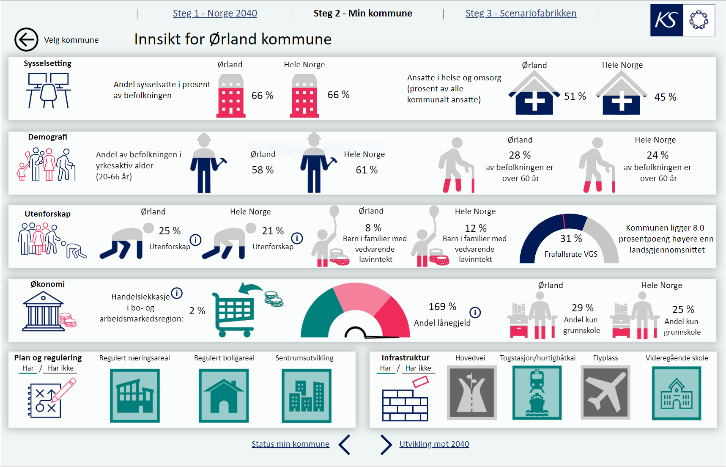 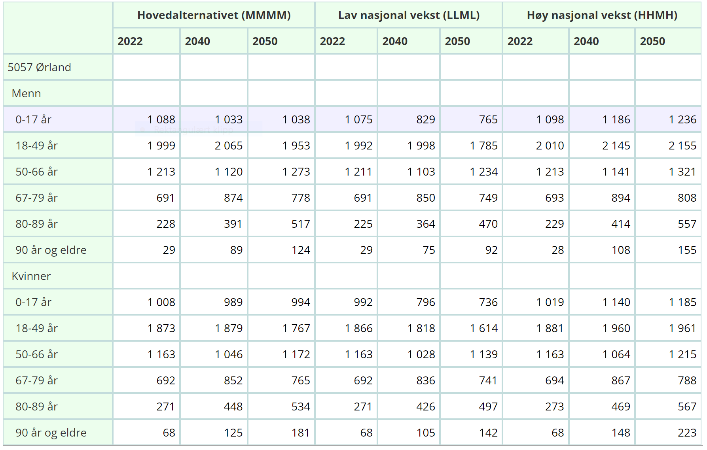 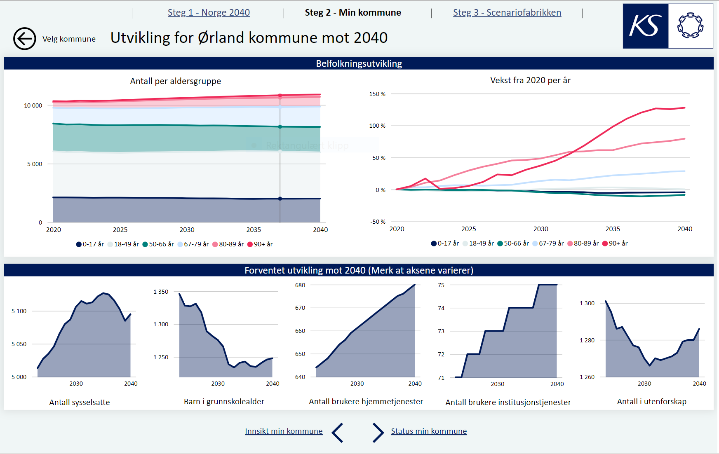 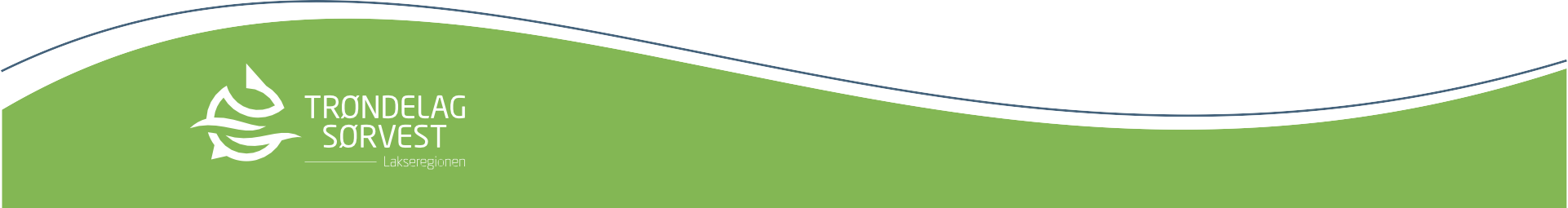 KS sitt fremtidsverktøy viser at andel sysselsatte i % av befolkningen i Rennebu kommune er 67 %, Andel av ansatte som jobber i helse og omsorg er 50 %. Andel av befolkningen i yrkesaktiv alder; 55 %, 33 % av befolkningen er over 60 år. 22 % av befolkningen lever i utenforskap og 18 % av barn lever i familier med vedvarende lav inntekt. Frafallsrate i vgs er på 17 %.

Hovedalternativet viser at i 2050 antall innbyggere i yrkesaktiv alder er 1271(- 132). Antall barn under 18 år 430 (- 32). 86 (+ 55) innbyggere vil være 90 år eller eldre, mens 775 (+ 175) vil være over pensjonsalder.

I perioden 2020 til 2040 vil antall sysselsatte synke fra i overkant av 1200 til ca 1110. Antall barn i grunnskolealder vil falle fra ca 284 til ca 269. Antall brukere av hjemmetjenester vil holde seg stabilt på ca 220. Antall brukere av institusjonstjenester vil holde seg stabilt på ca 32. Antall i utenforskap vil falle fra ca 240 til ca 215.
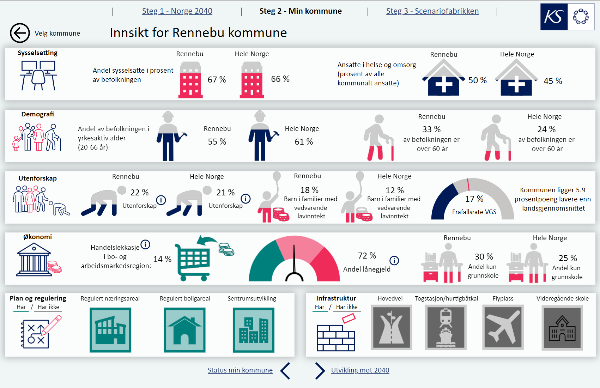 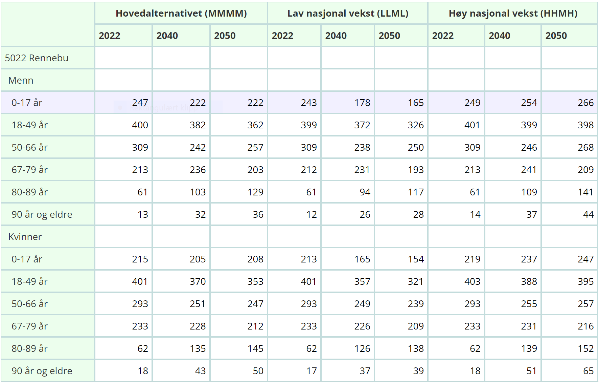 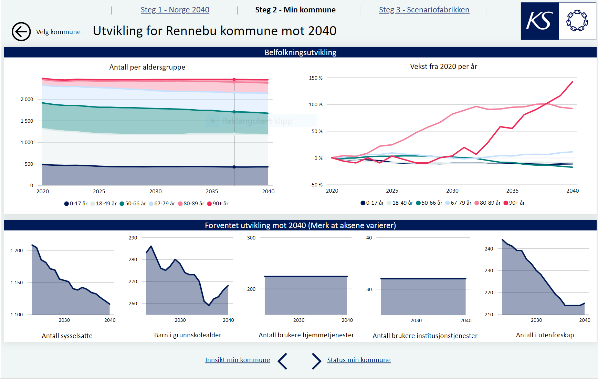 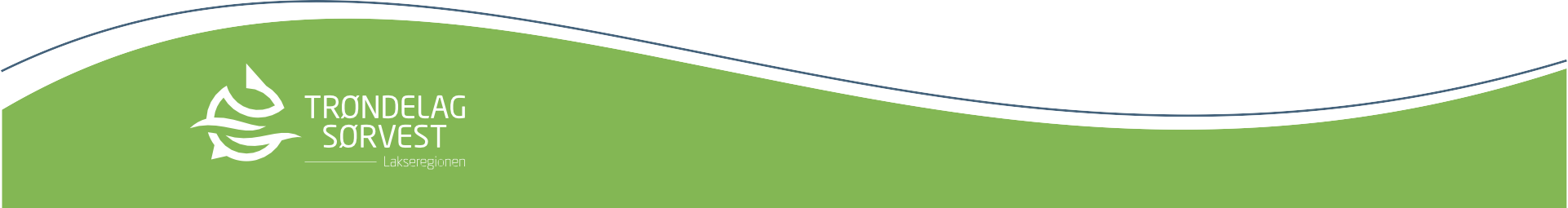 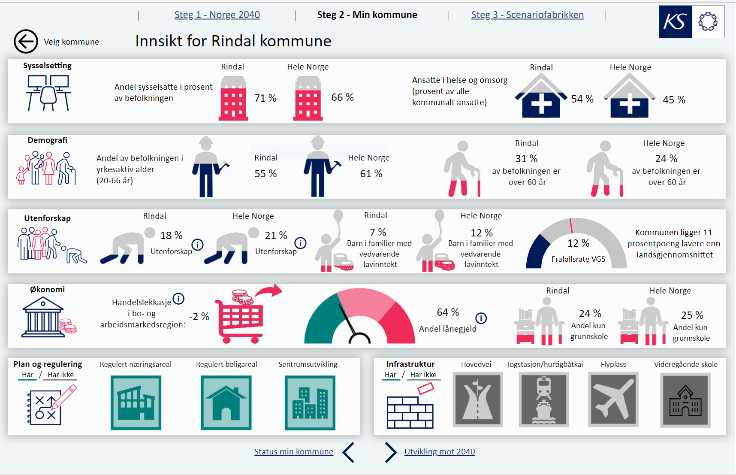 KS sitt fremtidsverktøy viser at andel sysselsatte i % av befolkningen i Rindal kommune er 71 %, Andel av ansatte som jobber i helse og omsorg er 54 %. Andel av befolkningen i yrkesaktiv alder; 55 %, 31 % av befolkningen er over 60 år. 18 % av befolkningen lever i utenforskap og 7 % av barn lever i familier med vedvarende lav inntekt. Frafallsrate i vgs er på 12 %.

Hovedalternativet viser at i 2050 antall innbyggere i yrkesaktiv alder er 856 (- 258). Antall barn under 18 år 314 (- 58). 55(+31) innbyggere vil være 90 år eller eldre, mens 526 (+64) vil være over pensjonsalder.

I perioden 2020 til 2040 vil antall sysselsatte synke fra ca 975 til 835. Antall barn i grunnskolealder vil falle fra ca 235 til ca 190. Antall brukere av hjemmetjenester vil falle fra ca 155 til ca 141. Antall brukere av institusjonstjenester vil falle fra ca 26 til 24. Antall i utenforskap vil falle fra ca 169 til ca 135.
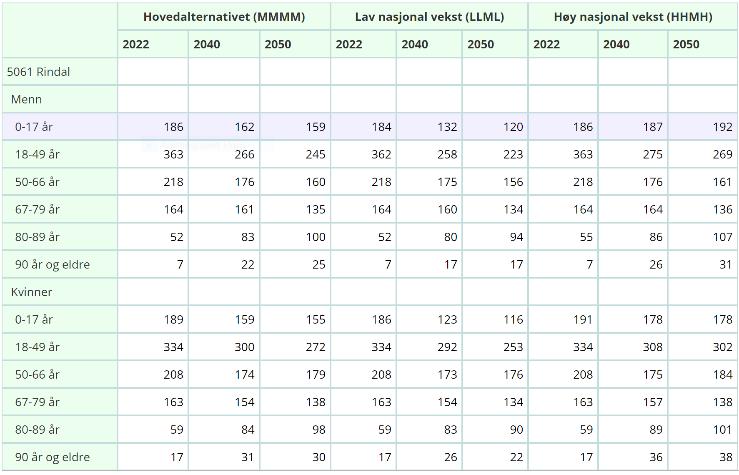 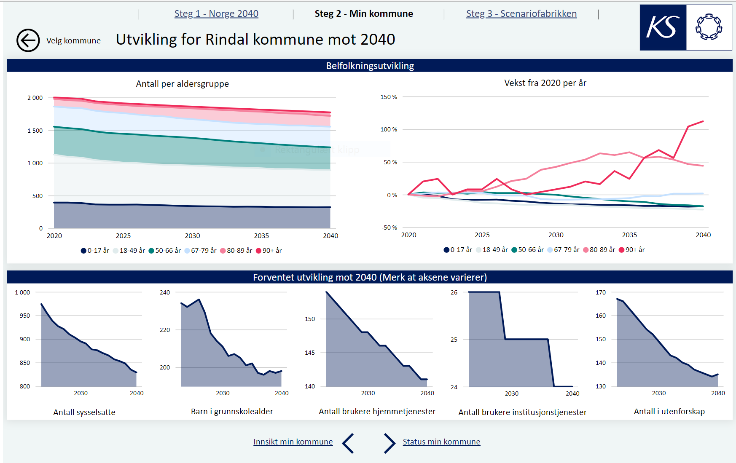 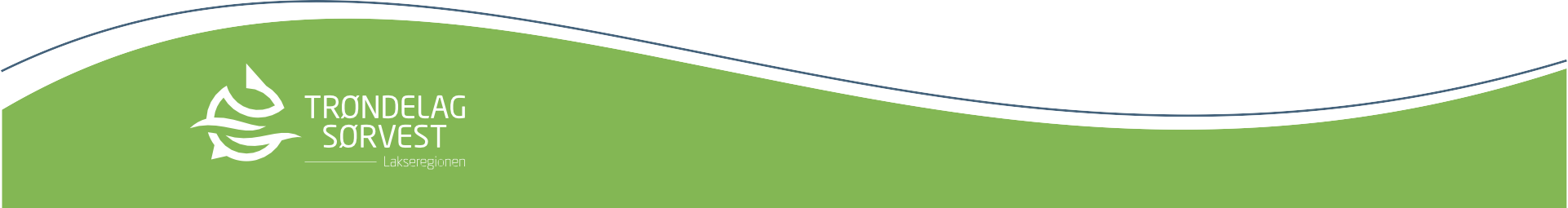 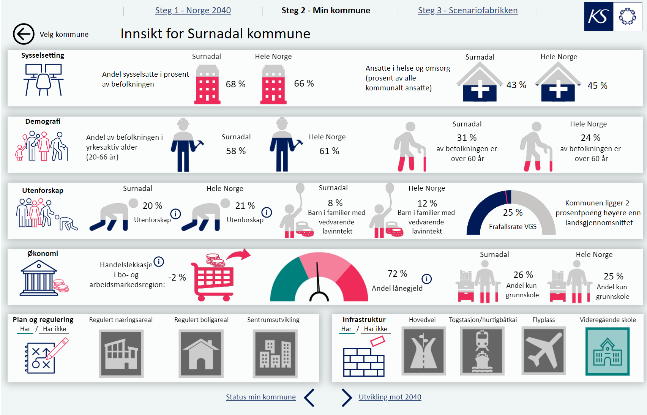 KS sitt fremtidsverktøy viser at andel sysselsatte i % av befolkningen i Surnadal kommune er 68 %, Andel av ansatte som jobber i helse og omsorg er 43 %. Andel av befolkningen i yrkesaktiv alder; 58 %, 31 % av befolkningen er over 60 år. 20 % av befolkningen lever i utenforskap og 8 % av barn lever i familier med vedvarende lav inntekt. Frafallsrate i vgs er på 25 %.

Hovedalternativet viser at i 2050 antall innbyggere i yrkesaktiv alder er 3078(- 416). Antall barn under 18 år 961 (- 112). 191(+ 137) innbyggere vil være 90 år eller eldre, mens 1636 (+ 358) vil være over pensjonsalder.

I perioden 2020 til 2040 vil antall sysselsatte synke fra ca 2900 til 2500. Antall barn i grunnskolealder vil falle fra ca 660 til ca 580. Antall brukere av hjemmetjenester vil falle fra ca 285 til ca 267. Antall brukere av institusjonstjenester vil falle fra ca 66 til 62. Antall i utenforskap vil falle fra ca 575 til ca 490.
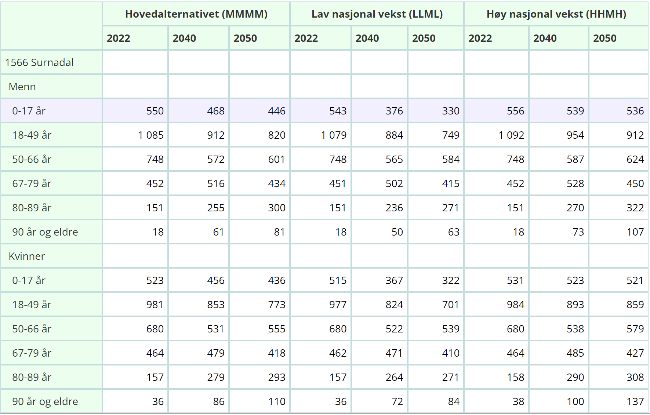 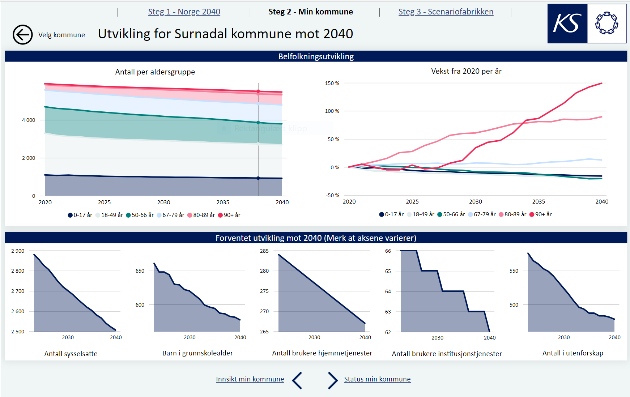 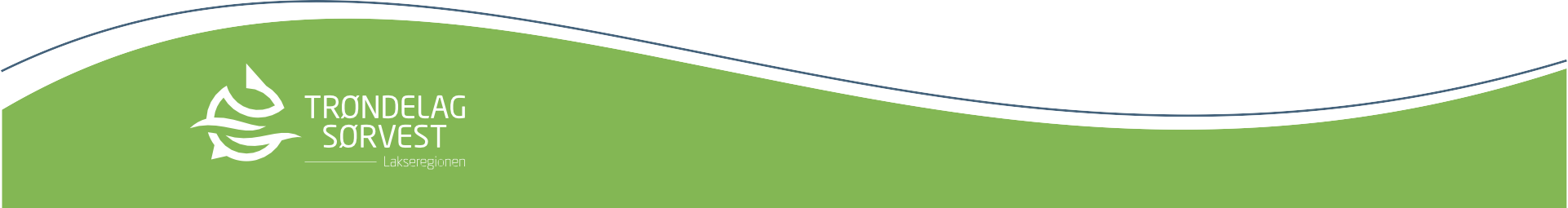 Sammenstilling – innsikt i kommunene 2040 begynner nå status 2022
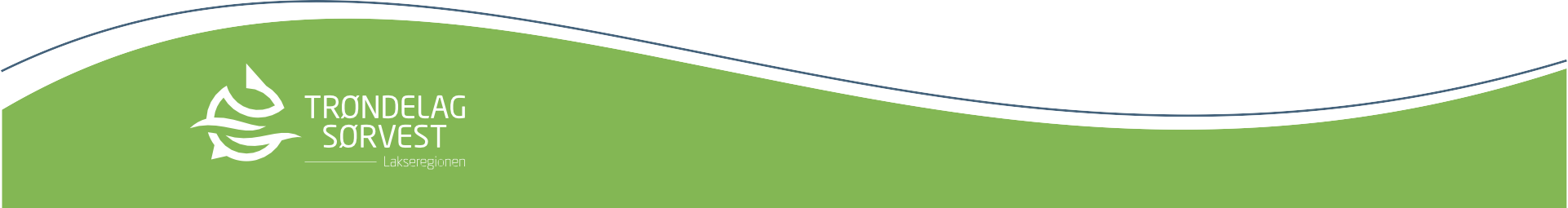 Sammenstilling – innsikt i kommunene 2040 begynner nå status 2022
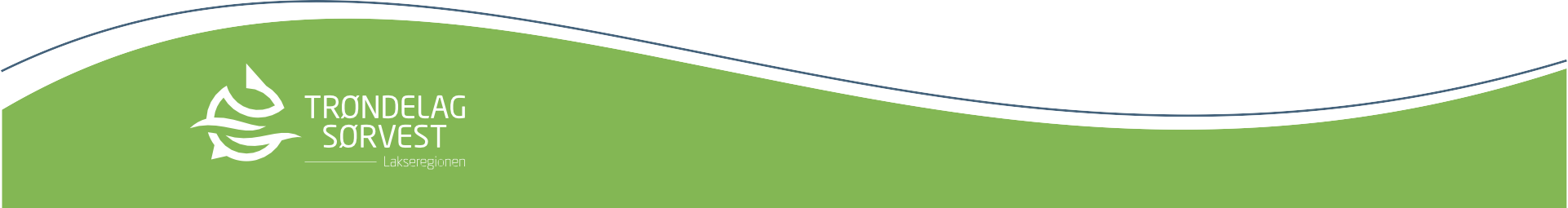 Sammenstilling – utvikling 2040 begynner nå
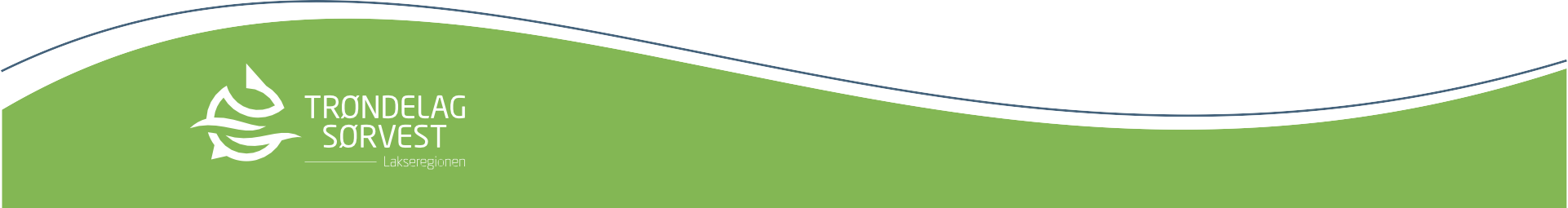 Sammenstilling – utvikling 2040 begynner nå.
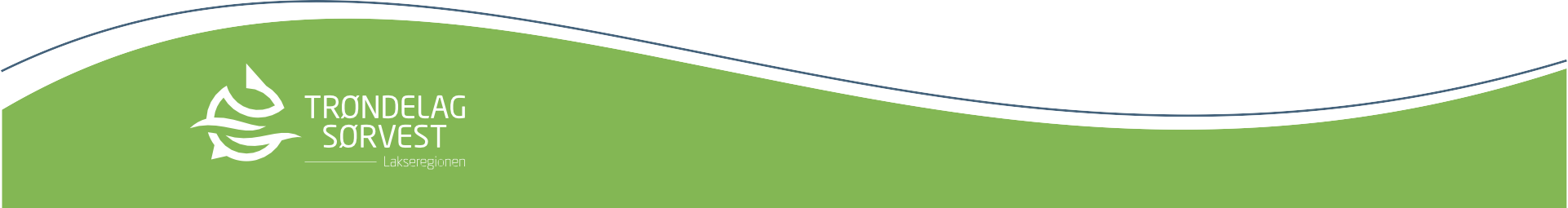 Sammenstilling – befolkningsframskriving hovedalternativet 2022 - 2050
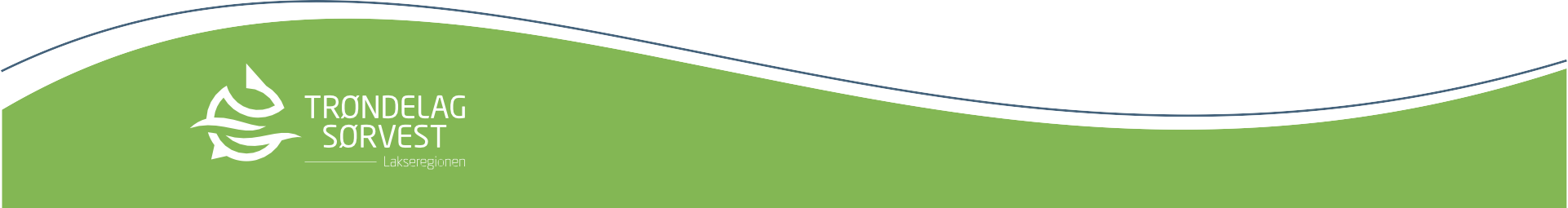 Nøkkeltall
Kommunalt pasient- og brukerregister

Helse- og omsorgstjenester i KPR - Helsedirektoratet
Registrerte brukere i Skaun kommune i 2020 er 447. Dette utgjør 5,4 % av befolkningen. 
Det er registrert 92 brukere med omfattende bistandsbehov. 
176 av brukerne har velferdsteknologi.21 % av brukergruppen har omfattende bistandsbehov. 
31 % av brukergruppen har middels til stort bistandsbehov, mens 36 % av brukergruppen har 
lite/avgrenset bistandsbehov. For 13 % av brukergruppen foreligger det ikke grunnlag for å 
beregne samlemål. Brukergruppen består av 47 % menn og 53 % kvinner.
Det ytes tjenester i hjemmet til 370 brukere. 
90 brukere har kommunal bolig. 
127 har institusjonstjenester.

Tjenester 0-17 år: 39
Tjenester 18-49 år: 65
Tjenester 50-66 år: 52
Tjenester 67-79 år: 101
Tjenester 80-89 år: 123
Tjenester 90 +:67
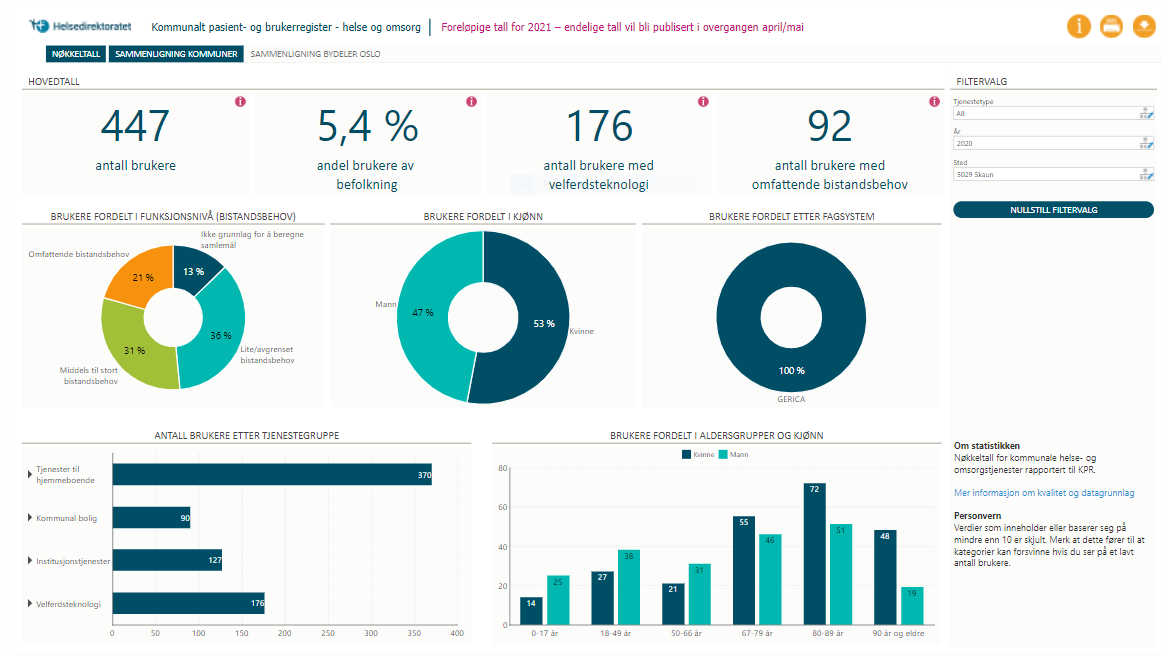 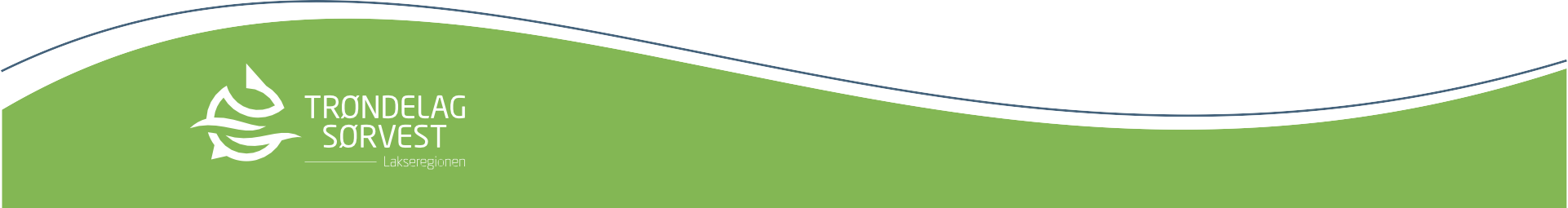 Registrerte brukere i Orkland kommune i 2020 er 1317. Dette utgjør 7,2 % av befolkningen. 
Det er registrert 298 brukere med omfattende bistandsbehov. 552 av brukerne har 
velferdsteknologi. 23 % av brukergruppen har omfattende bistandsbehov. 31 % av
 brukergruppen har middels til stort bistandsbehov, mens 31 % av brukergruppen har 
lite/avgrenset bistandsbehov. For 16 % av brukergruppen foreligger det ikke grunnlag for å 
beregne samlemål. Brukergruppen består av 42 % menn og 58 % kvinner
Det ytes tjenester i hjemmet til 1039 brukere.
340 brukere har kommunal bolig. 
451 har institusjonstjenester.

Tjenester 0-17 år: 50
Tjenester 18-49 år: 147
Tjenester 50-66 år: 151
Tjenester 67-79 år: 283
Tjenester 80-89 år: 441
Tjenester 90 +: 245
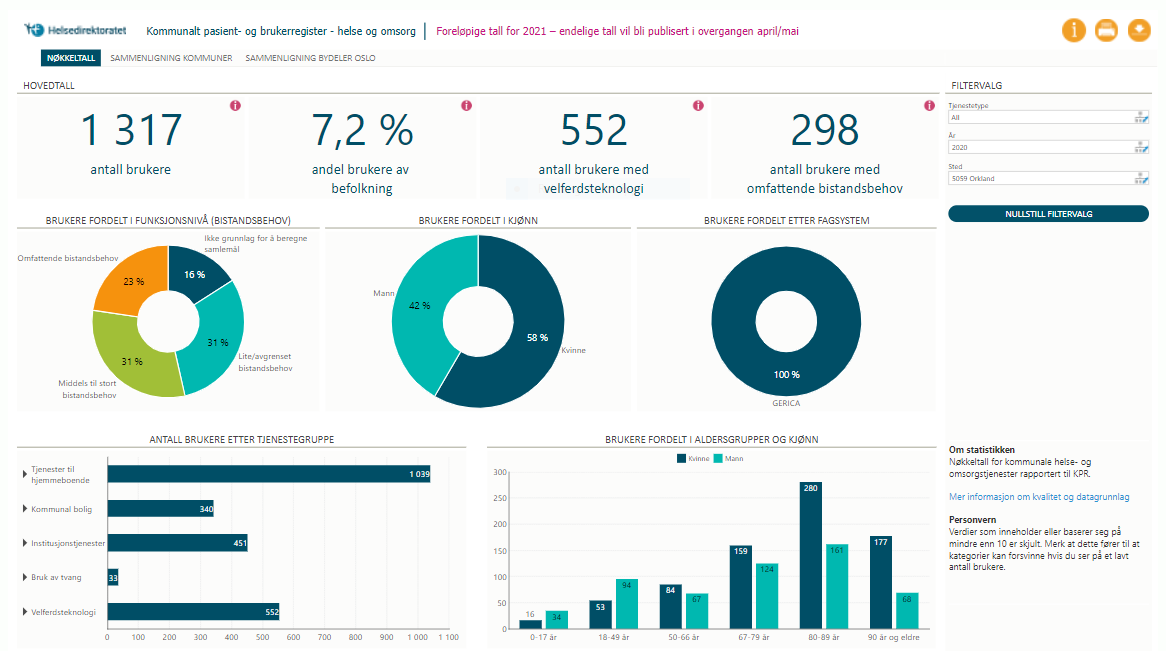 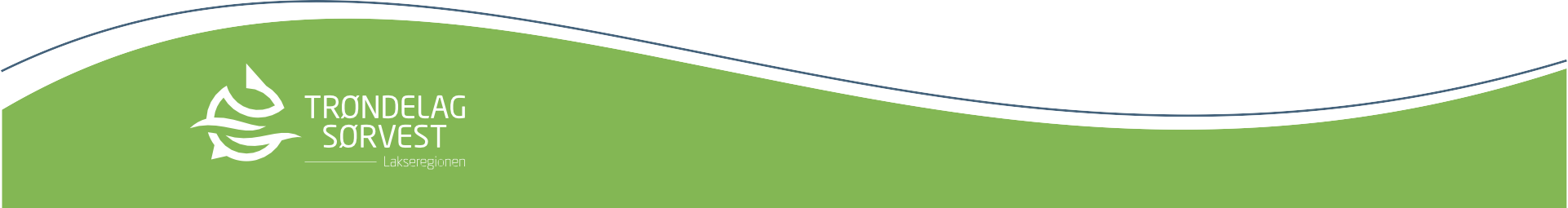 Registrerte brukere i Heim kommune i 2020 er 679. Dette utgjør 11,4 % av befolkningen. 
Det er registrert 150 brukere med omfattende bistandsbehov. 92 av brukerne har 
velferdsteknologi. 22 % av brukergruppen har omfattende bistandsbehov. 29 % av 
brukergruppen har middels til stort bistandsbehov, mens 37 % av brukergruppen har 
lite/avgrenset bistandsbehov. For 12 % av brukergruppen foreligger det ikke grunnlag for å 
beregne samlemål. Brukergruppen består av 45 % menn og 55 % kvinner
Det ytes tjenester i hjemmet til 624 brukere. 
98 brukere har kommunal bolig. 
174 har institusjonstjenester.

Tjenester 0-17 år: 64
Tjenester 18-49 år: 124
Tjenester 50-66 år: 98
Tjenester 67-79 år: 141
Tjenester 80-89 år: 178
Tjenester 90 +: 74
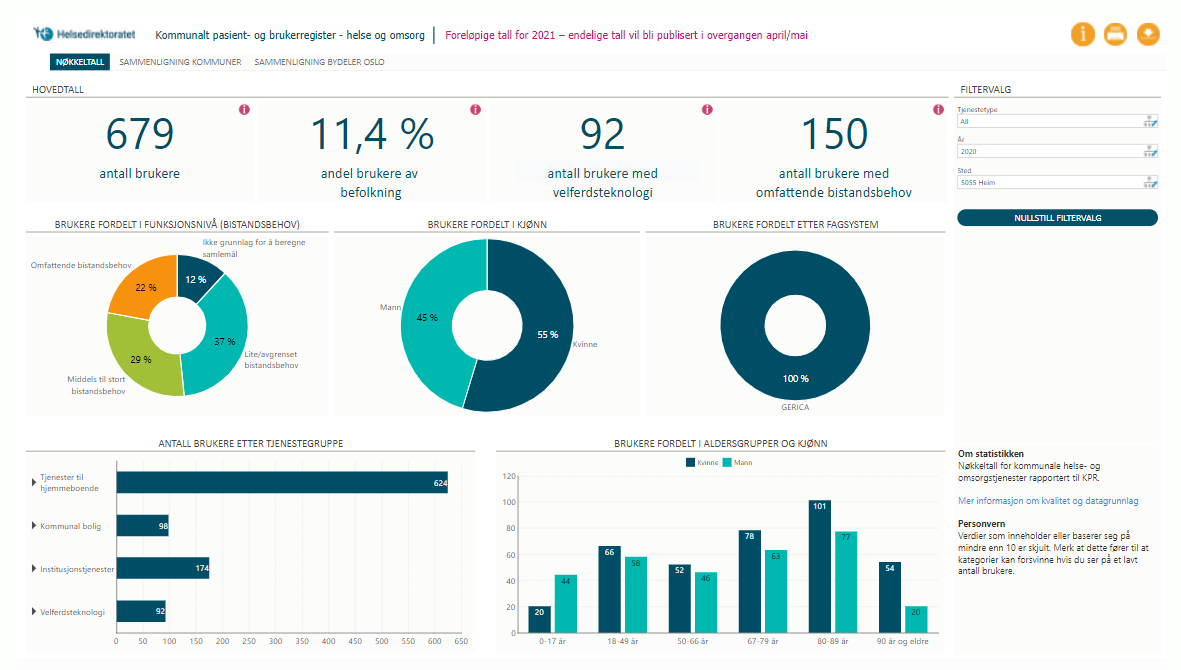 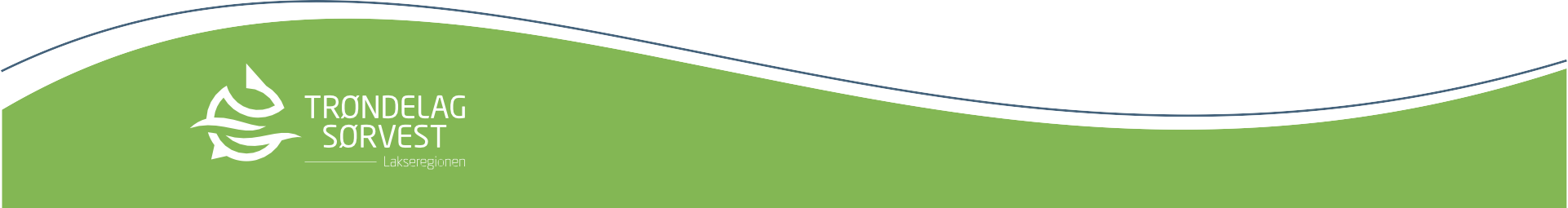 Registrerte brukere i Aure kommune i 2020 er 436. Dette utgjør 12,4 % av befolkningen. 
Det er registrert 84 brukere med omfattende bistandsbehov. 0 av brukerne har 
velferdsteknologi. 19 % av brukergruppen har omfattende bistandsbehov. 24 % av 
brukergruppen har middels til stort bistandsbehov, mens 28 % av brukergruppen har 
lite/avgrenset bistandsbehov. For 29 % av brukergruppen foreligger det ikke grunnlag for å 
beregne samlemål. Brukergruppen består av 40 % menn og 60 % kvinner
Det ytes tjenester i hjemmet til 418 brukere. 
112 brukere har kommunal bolig.
99 har institusjonstjenester.

Tjenester 0-49 år: 104
Tjenester 50-66 år: 56
Tjenester 67-79 år: 92
Tjenester 80-89 år: 94
Tjenester 90 +: 75
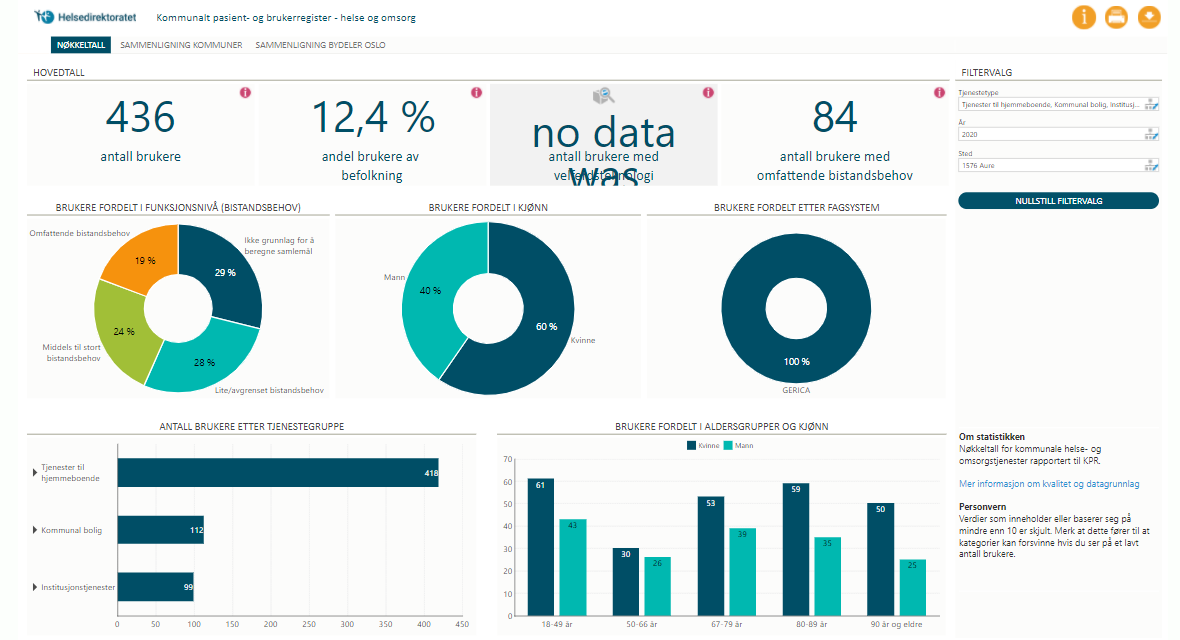 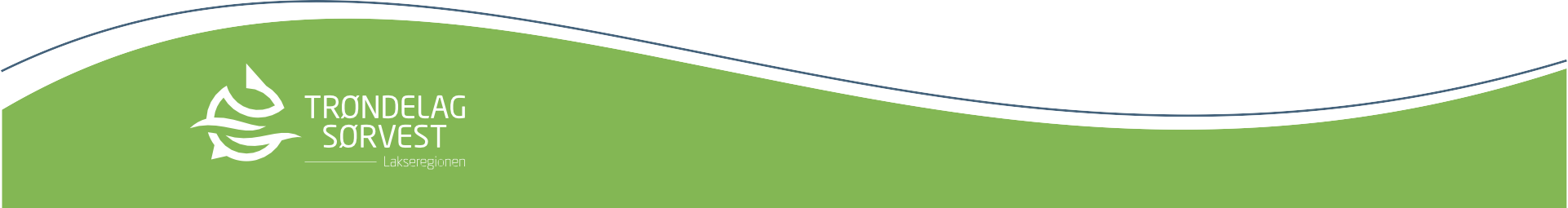 Registrerte brukere i Hitra kommune i 2020 er 428. Dette utgjør 8,5 % av befolkningen. 
Det er registrert 96 brukere med omfattende bistandsbehov. 184 av brukerne har
 velferdsteknologi. 22% av brukergruppen har omfattende bistandsbehov. 43 % av 
brukergruppen har middels til stort bistandsbehov, mens 32 % av brukergruppen har
 lite/avgrenset bistandsbehov. For 3 % av brukergruppen foreligger det ikke grunnlag for å 
beregne samlemål. Brukergruppen består av 44 % menn og 56 % kvinner
Det ytes tjenester i hjemmet til 370 brukere. 
74 brukere har kommunal bolig. 
115 har institusjonstjenester.

Tjenester 0-17 år: 0
Tjenester 18-49 år: 60
Tjenester 50-66 år: 75
Tjenester 67-79 år: 100
Tjenester 80-89 år: 141
Tjenester 90 +: 45
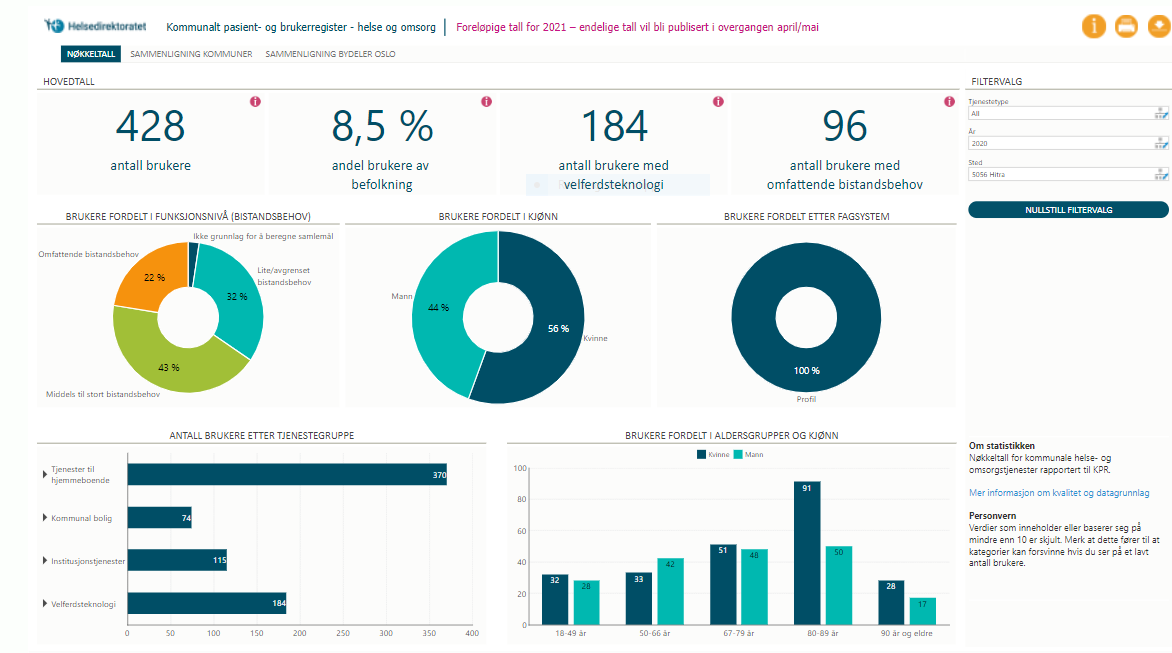 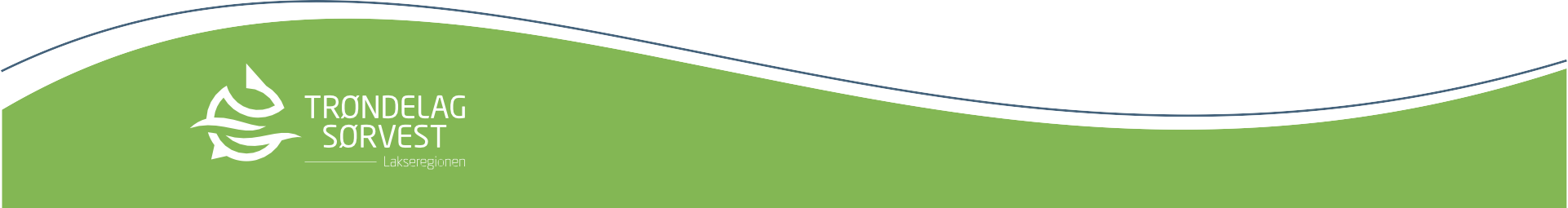 Registrerte brukere i Frøya kommune i 2020 er 342. Dette utgjør 6,6 % av befolkningen.
Det er registrert 101 brukere med omfattende bistandsbehov. 129 av brukerne har
velferdsteknologi. 30 % av brukergruppen har omfattende bistandsbehov. 36 % av 
brukergruppen har middels til stort bistandsbehov, mens 24 % av brukergruppen har 
lite/avgrenset bistandsbehov. For 11 % av brukergruppen foreligger det ikke grunnlag for å 
beregne samlemål. Brukergruppen består av 41 % menn og 59 % kvinner
Det ytes tjenester i hjemmet til 262 brukere. 
64 brukere har kommunal bolig. 
114 har institusjonstjenester.

Tjenester 0-17 år: 10
Tjenester 18-49 år: 38
Tjenester 50-66 år: 37
Tjenester 67-79 år: 81
Tjenester 80-89 år: 113
Tjenester 90 +: 59
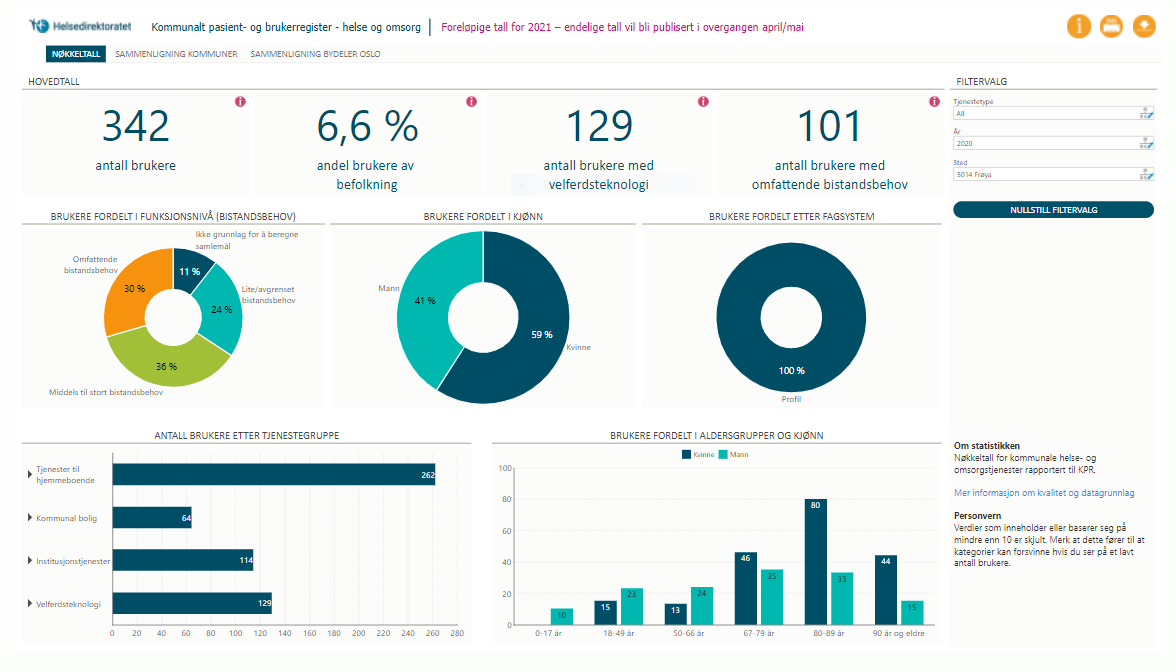 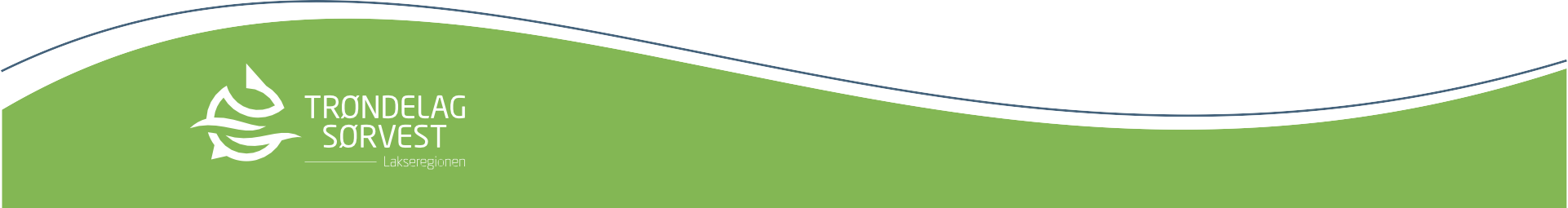 Registrerte brukere i Ørland kommune i 2020 er 907. Dette utgjør 8,8 % av befolkningen. 
Det er registrert 185 brukere med omfattende bistandsbehov. 276 av brukerne har 
velferdsteknologi. 20 % av brukergruppen har omfattende bistandsbehov. 25 % av 
brukergruppen har middels til stort bistandsbehov, mens 47 % av brukergruppen har
lite/avgrenset bistandsbehov. For 8 % av brukergruppen foreligger det ikke grunnlag for å
beregne samlemål. Brukergruppen består av 39 % menn og 61 % kvinner
Det ytes tjenester i hjemmet til 820 brukere. 
136 brukere har kommunal bolig. 
207 har institusjonstjenester.

Tjenester 0-17 år: 40
Tjenester 18-49 år: 231
Tjenester 50-66 år: 142
Tjenester 67-79 år: 171
Tjenester 80-89 år: 226
Tjenester 90 +: 99
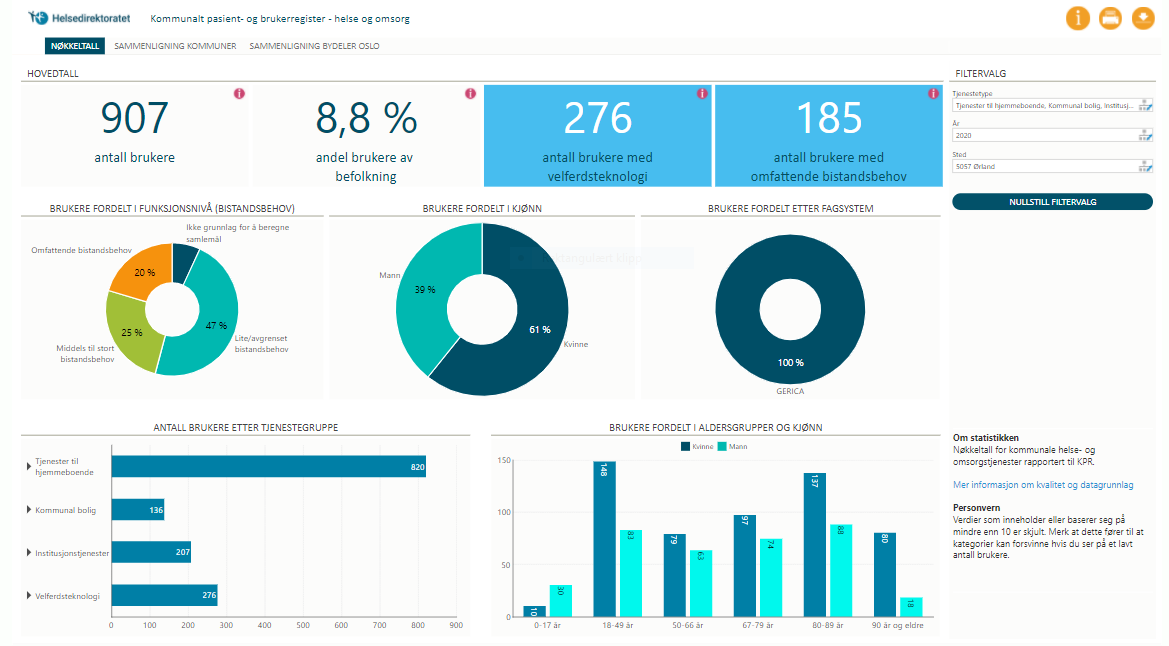 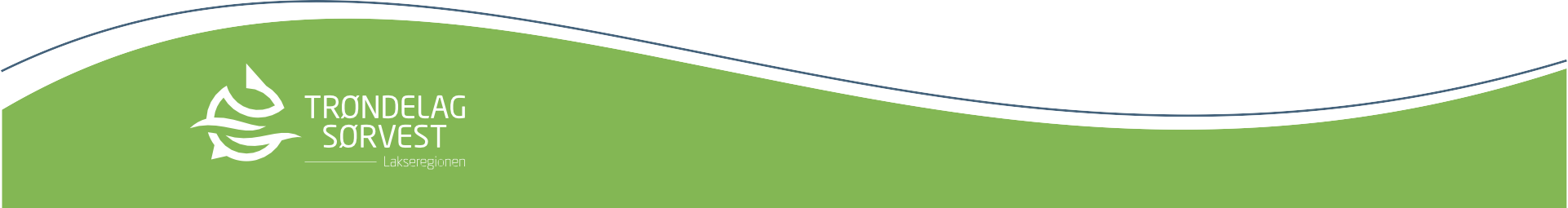 Registrerte brukere i Rennebu kommune i 2020 er 349. Dette utgjør 14 % av befolkningen. 
Det er registrert 63 brukere med omfattende bistandsbehov. 0 av brukerne har velferdsteknologi.
18 % av brukergruppen har omfattende bistandsbehov. 25 % av brukergruppen har middels til 
stort bistandsbehov, mens 46 % av brukergruppen har lite/avgrenset bistandsbehov. For 11 % 
av brukergruppen foreligger det ikke grunnlag for å beregne samlemål. Brukergruppen består
Av 40 % menn og 60 % kvinner
Det ytes tjenester i hjemmet til 313 brukere. 
63 brukere har kommunal bolig. ‘
84 har institusjonstjenester.

Tjenester 0-17 år: 0
Tjenester 18-49 år: 93
Tjenester 50-66 år: 56
Tjenester 67-79 år: 80
Tjenester 80-89 år: 75
Tjenester 90 +: 38
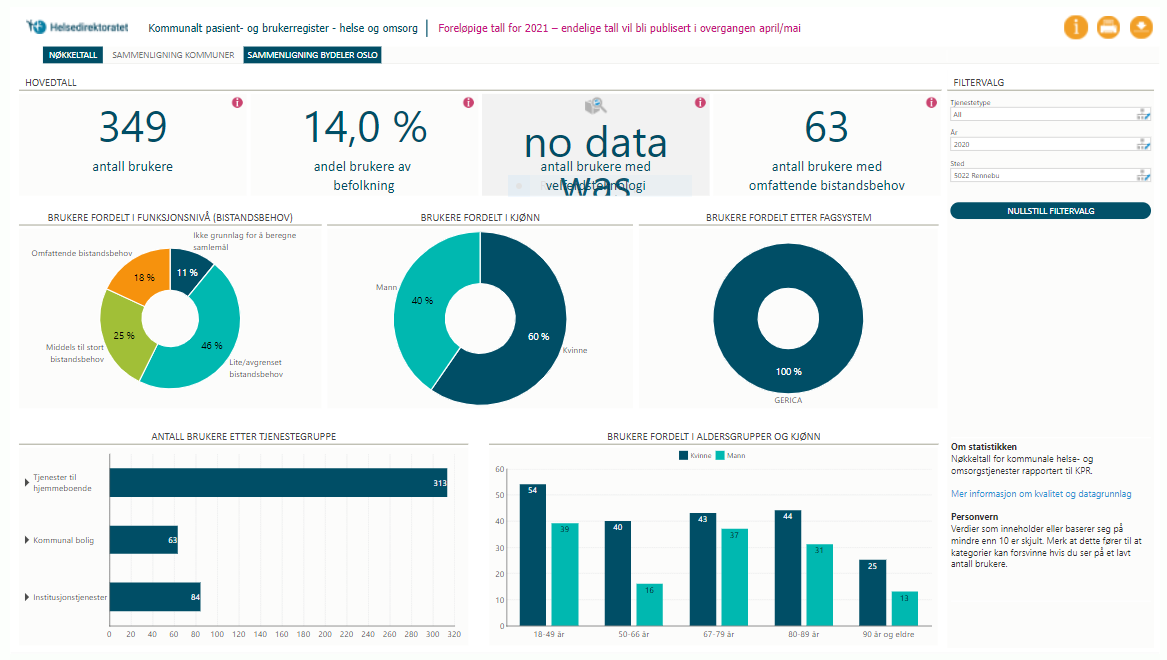 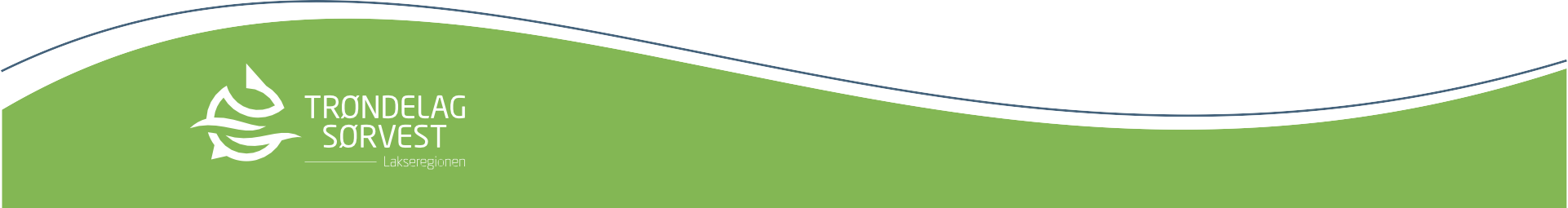 Registrerte brukere i Rindal kommune i 2020 er 198. Dette utgjør 9,9 % av befolkningen. 
Det er registrert 49 brukere med omfattende bistandsbehov. 62 av brukerne har 
velferdsteknologi. 25 % av brukergruppen har omfattende bistandsbehov. 30 % av 
brukergruppen har middels til stort bistandsbehov, mens 45 % av brukergruppen har 
lite/avgrenset bistandsbehov. For 0 % av brukergruppen foreligger det ikke grunnlag for å 
beregne samlemål. Brukergruppen består av 35 % menn og 65 % kvinner
Det ytes tjenester i hjemmet til 163 brukere. 
45 brukere har kommunal bolig. 
55 har institusjonstjenester.

Tjenester 0-17 år: 0
Tjenester 18-49 år: 32
Tjenester 50-66 år: 10
Tjenester 67-79 år: 35
Tjenester 80-89 år: 77
Tjenester 90 +: 23
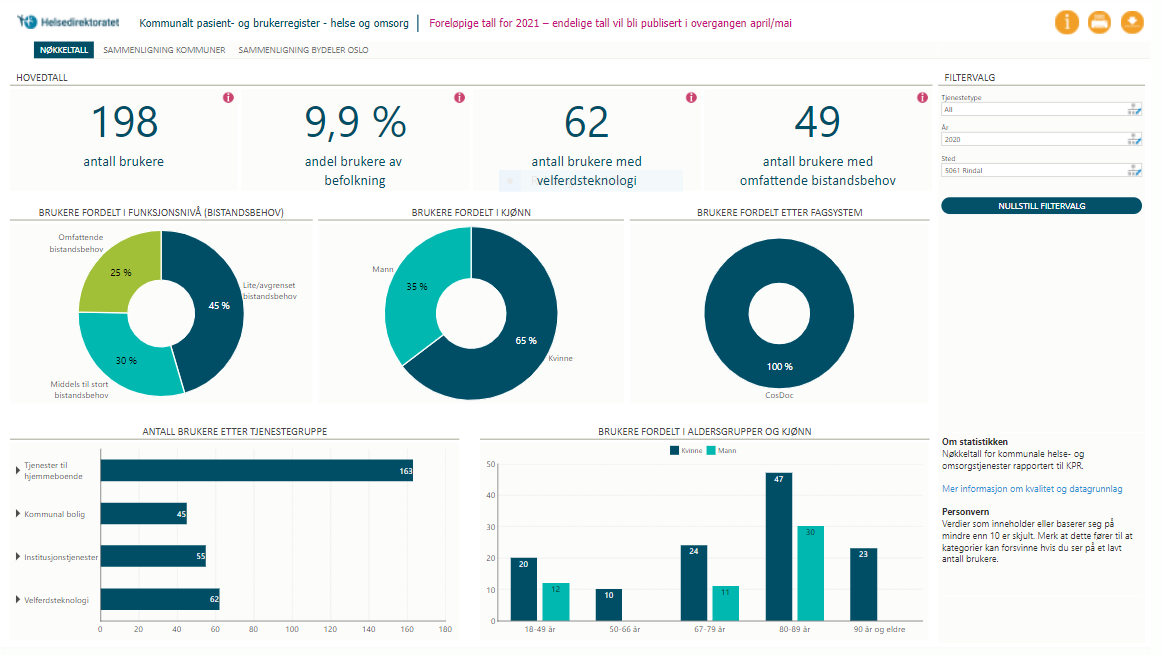 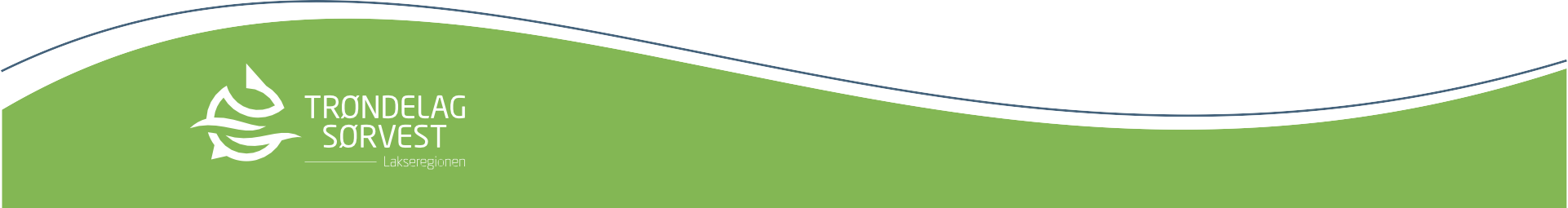 Registrerte brukere i Surnadal kommune i 2020 er 440. Dette utgjør 7,4 % av befolkningen. 
Det er registrert 132 brukere med omfattende bistandsbehov. 175 av brukerne har 
velferdsteknologi. 30 % av brukergruppen har omfattende bistandsbehov. 33 % av 
brukergruppen har middels til stort bistandsbehov, mens 32 % av brukergruppen har 
lite/avgrenset bistandsbehov. For 5 % av brukergruppen foreligger det ikke grunnlag for å 
beregne samlemål. Brukergruppen består av 40 % menn og 60 % kvinner
Det ytes tjenester i hjemmet til 371 brukere. 
50 brukere har kommunal bolig. 
144 har institusjonstjenester.

Tjenester 0-17 år: 0
Tjenester 18-49 år: 48
Tjenester 50-66 år: 51
Tjenester 67-79 år: 114
Tjenester 80-89 år: 148
Tjenester 90 +: 71
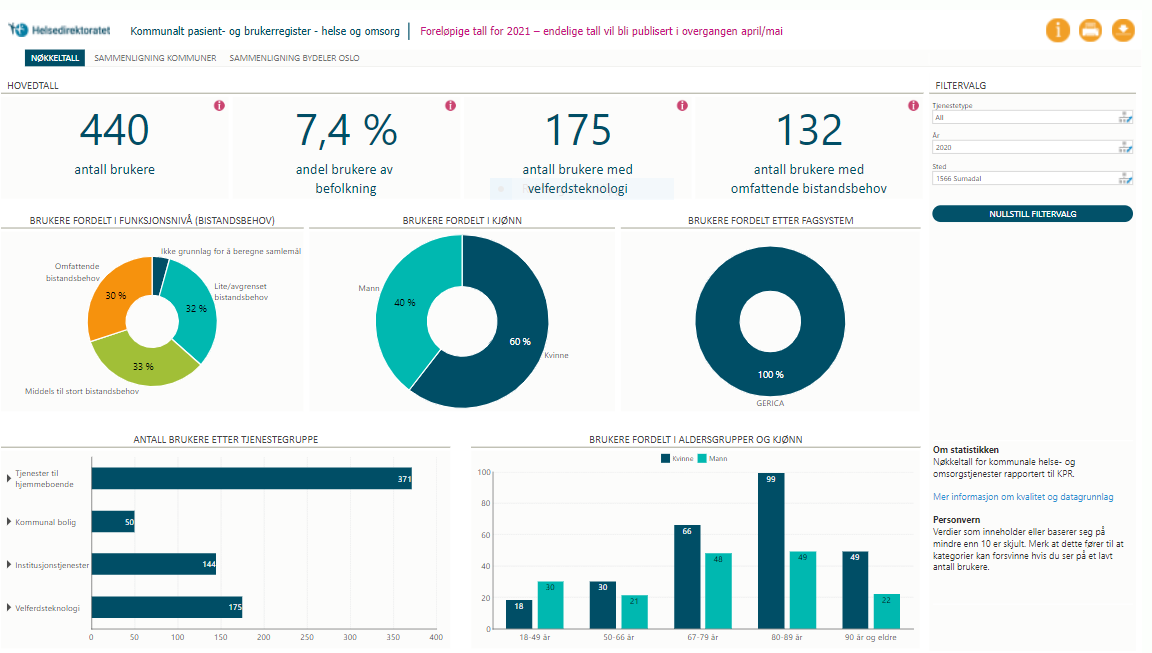 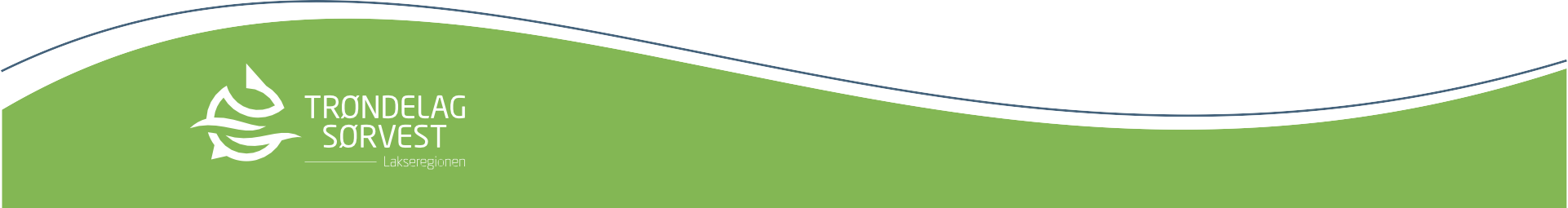 Sammenstilling i tabell
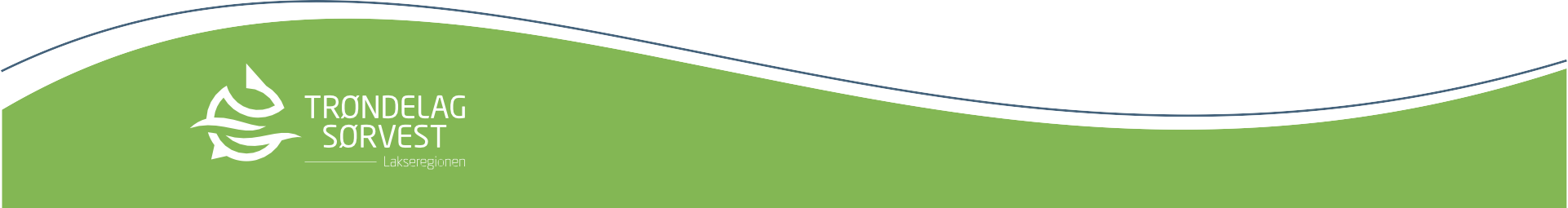 Sammenstilling i tabell
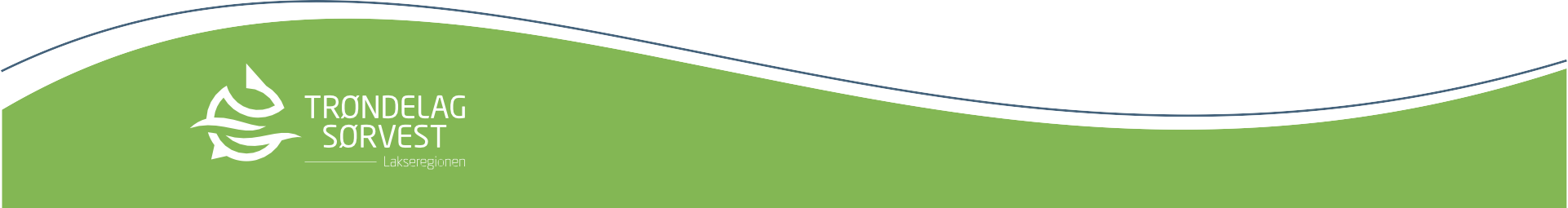 Sammenstilling i tabell
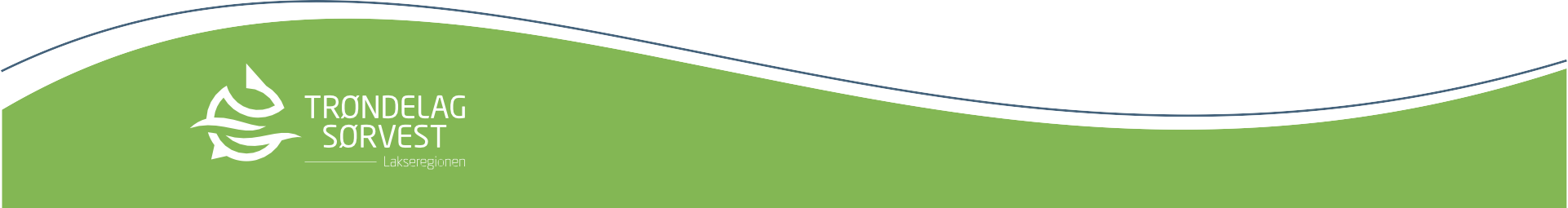 Sammenstilling i tabell
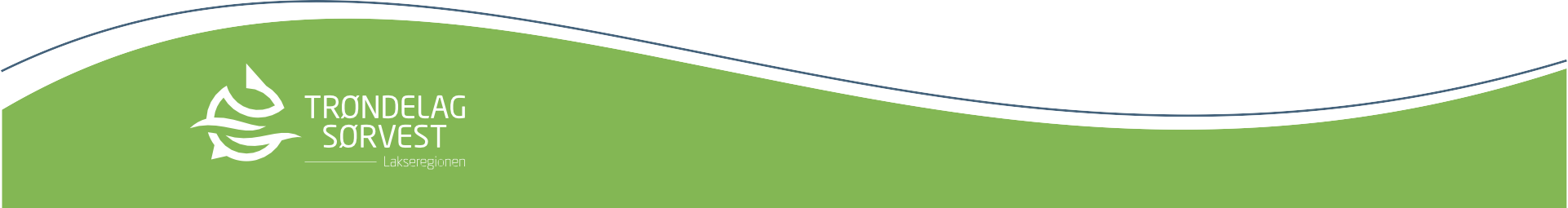 Kvalitetsindikatorer
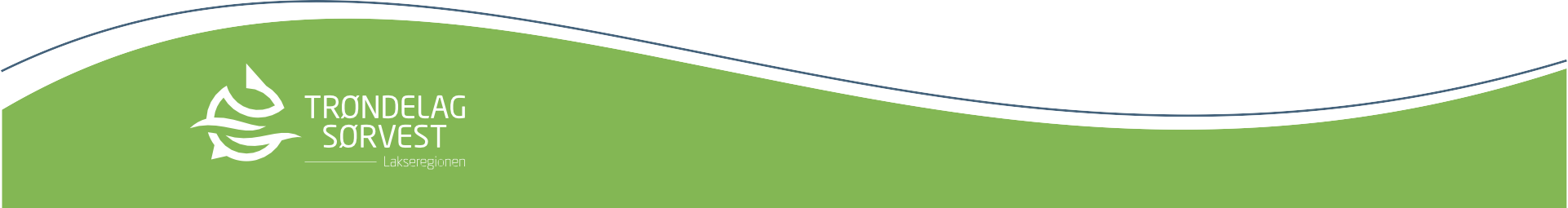 Statistikk - Helsedirektoratet
Helsedirektoratet
Tjenestebehov - regjeringen.no
Statistikkbanken (ssb.no)
Behov for tjenester og antall hender
 0-100+
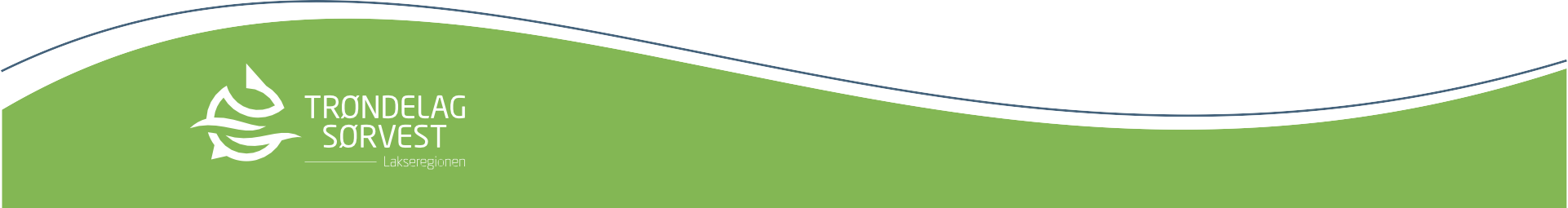 Tjenestebehov - regjeringen.no
Tjenestebehov - regjeringen.no
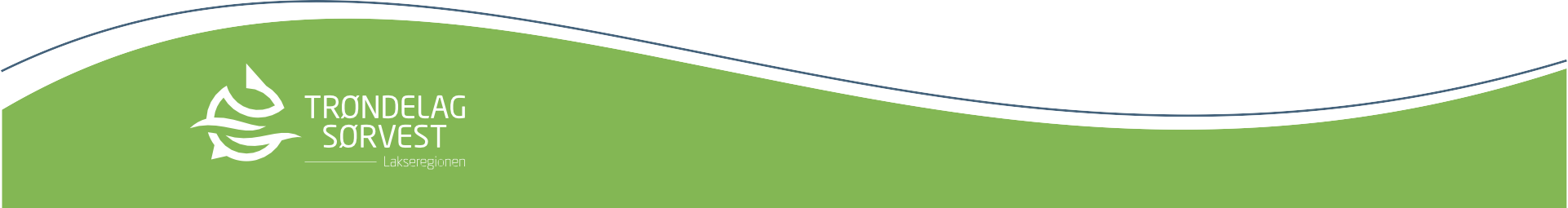 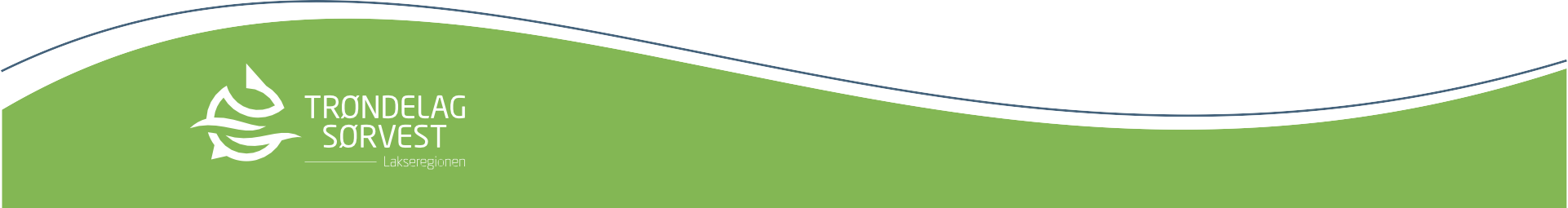 Tjenestebehov - regjeringen.no
Tall for Skaun kommune viser at antall 
brukere av institusjonsplass og 
hjemmetjenester i perioden 2019 til 
2040 vil øke fra 182 til 350 tjeneste-
mottakere. I samme periode vil antall 
barn med behov for barnehageplass gå
ned fra 590 til 578. Antall elever i 1-7 
trinn vil gå ned fra 914 til 873, og for 
elever på 8-10 trinn, vil elevtallet øke 
fra 350 til 369.
Pr. 2021 har Skaun kommune
85 % brukerrettede årsverk i
omsorgstjenesten med 
helseutdanning, og benytter 
0,58 årsverk pr bruker.
Avtalte årsverk i helsestasjon 
og skolehelsetjenesten er 
50,8
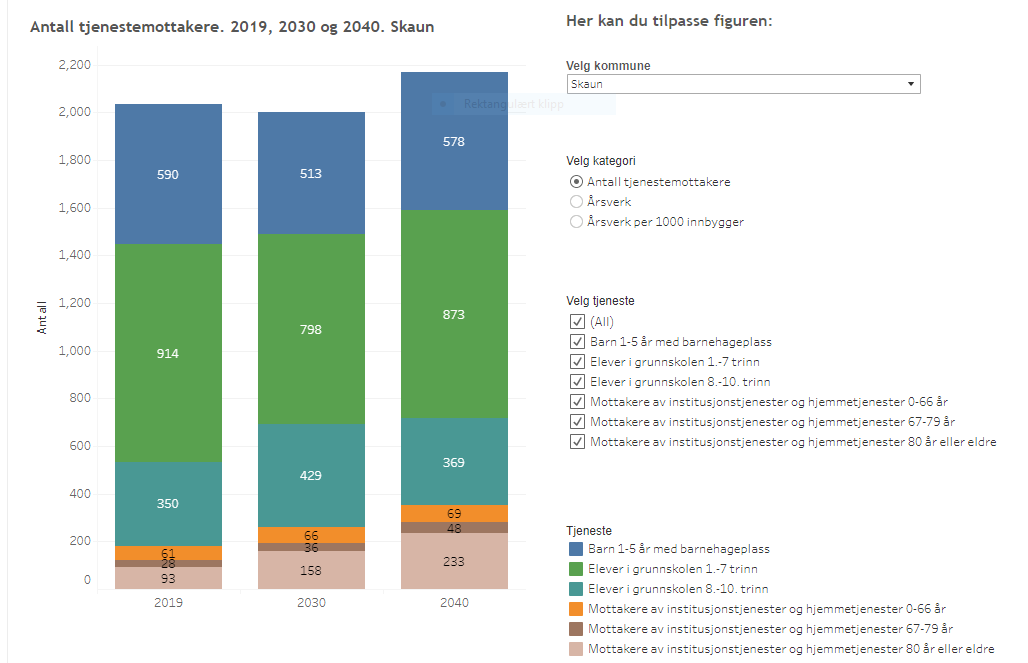 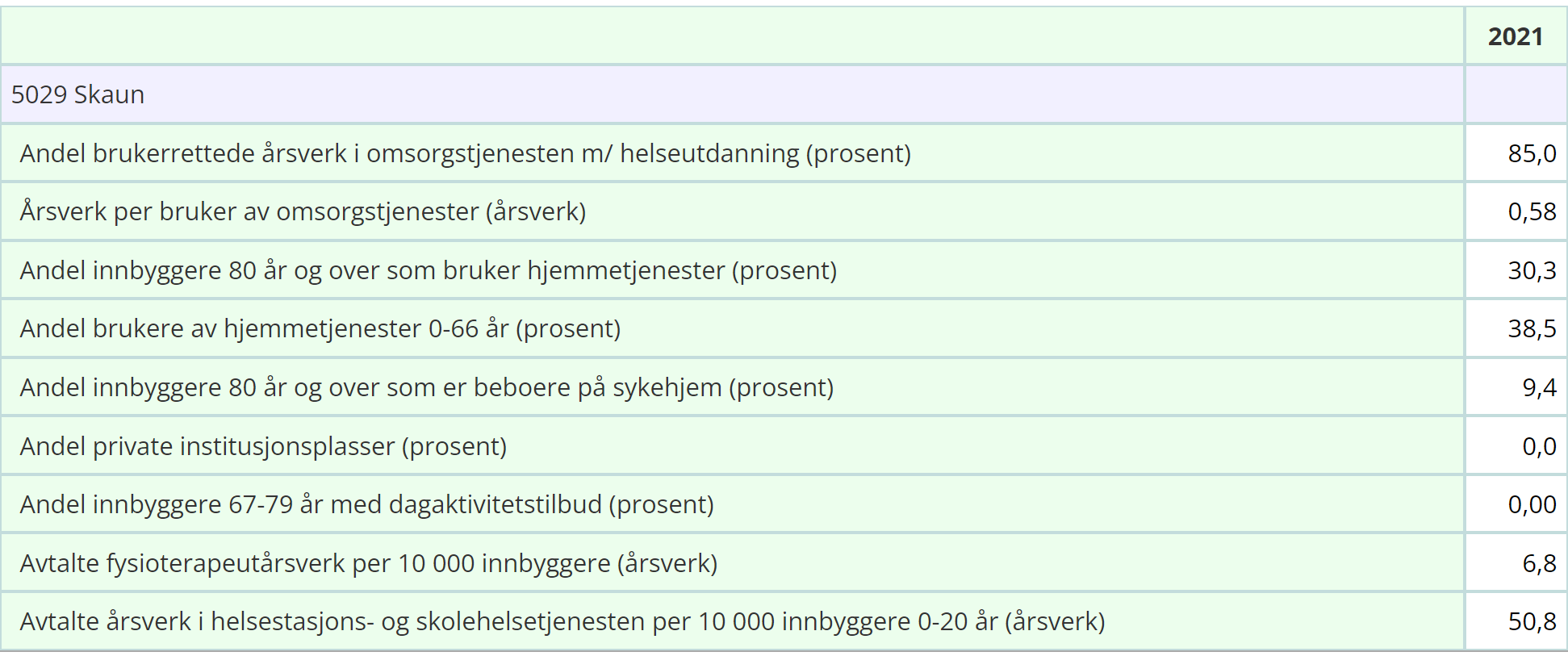 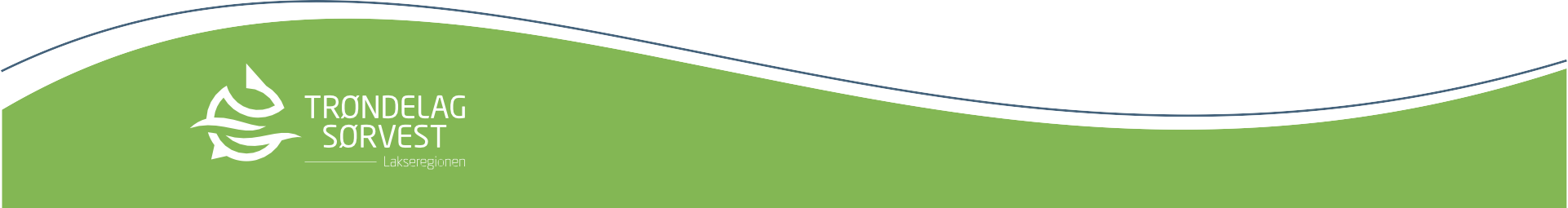 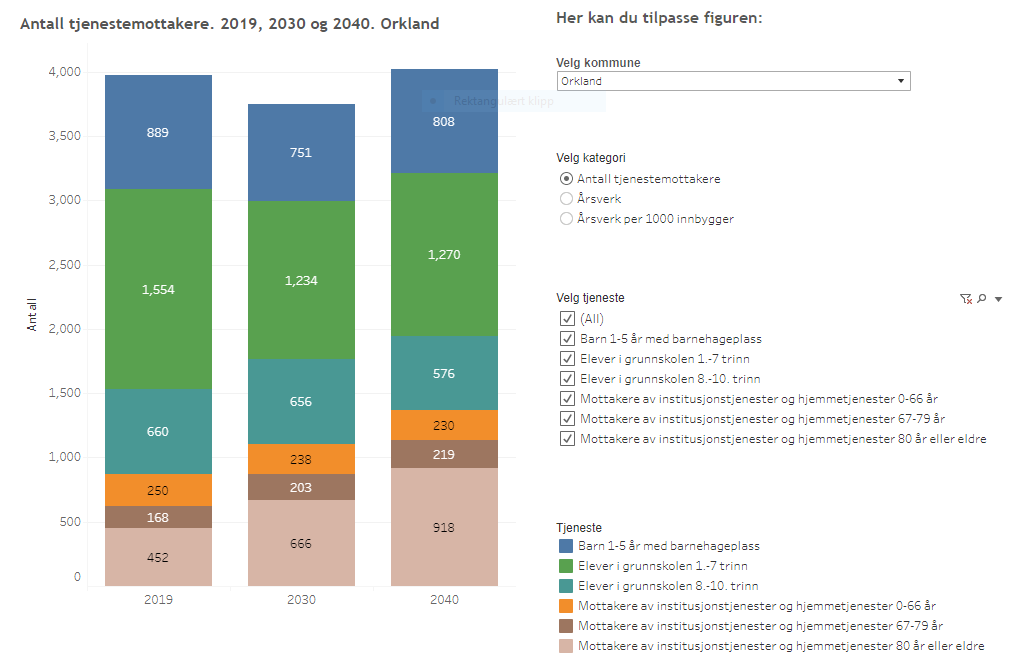 Tall for Orkland kommune viser at antall 
brukere av institusjonsplass og 
hjemmetjenester i perioden 2019 til 
2040 vil øke fra 870 til 1367 tjeneste-
mottakere. I samme periode vil antall 
barn med behov for barnehageplass gå
ned fra 889 til 808. Antall elever i 1-7 
trinn vil gå ned fra 1554 til 1270, og for 
elever på 8-10 trinn, vil elevtallet gå ned
fra 660 til 576.
Pr. 2021 har Orkland kommune
76,2 % brukerrettede årsverk i
omsorgstjenesten med 
helseutdanning, og benytter 
0,59 årsverk pr bruker.
Avtalte årsverk i helsestasjon 
og skolehelsetjenesten er 
51,4.
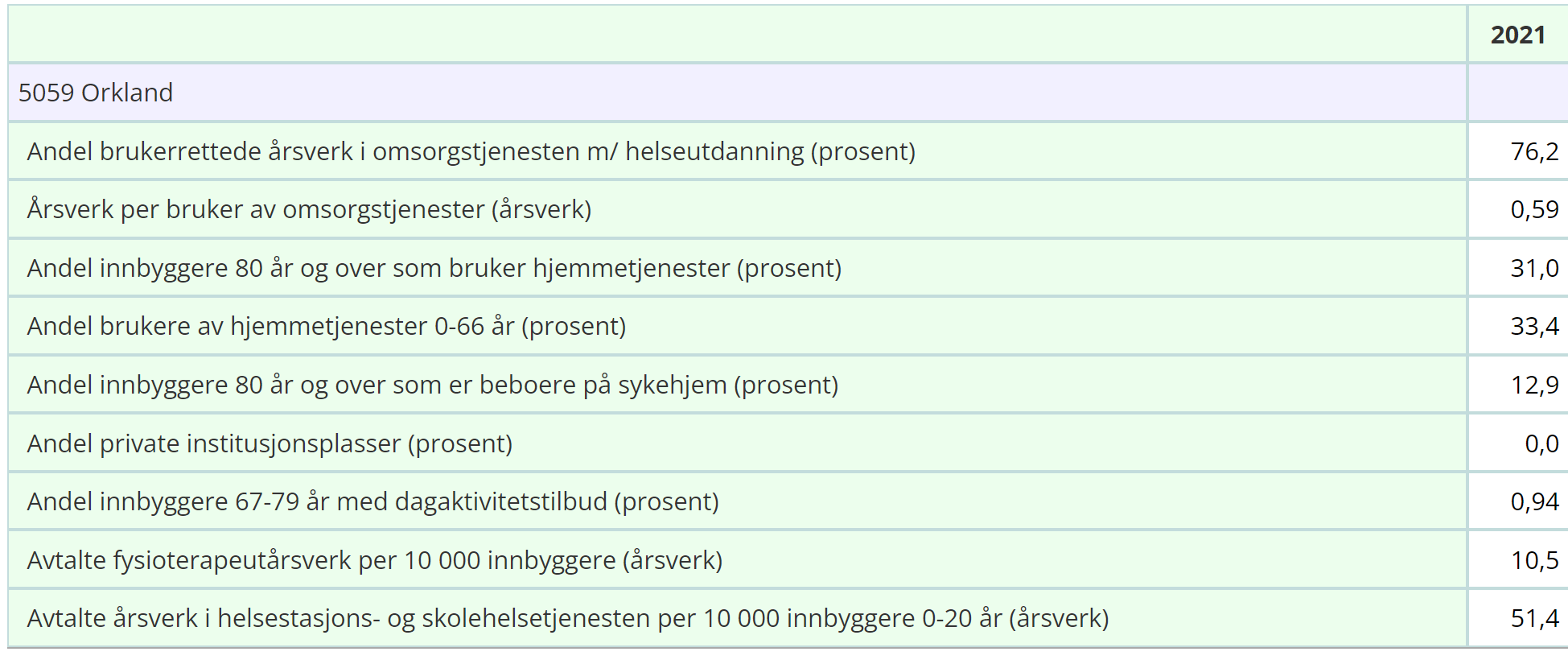 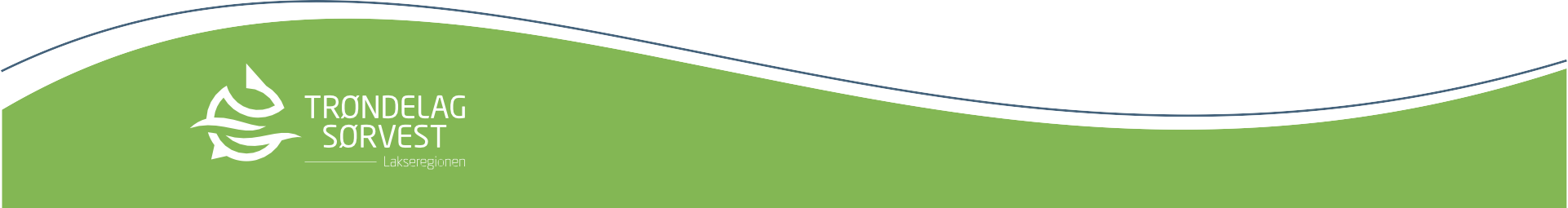 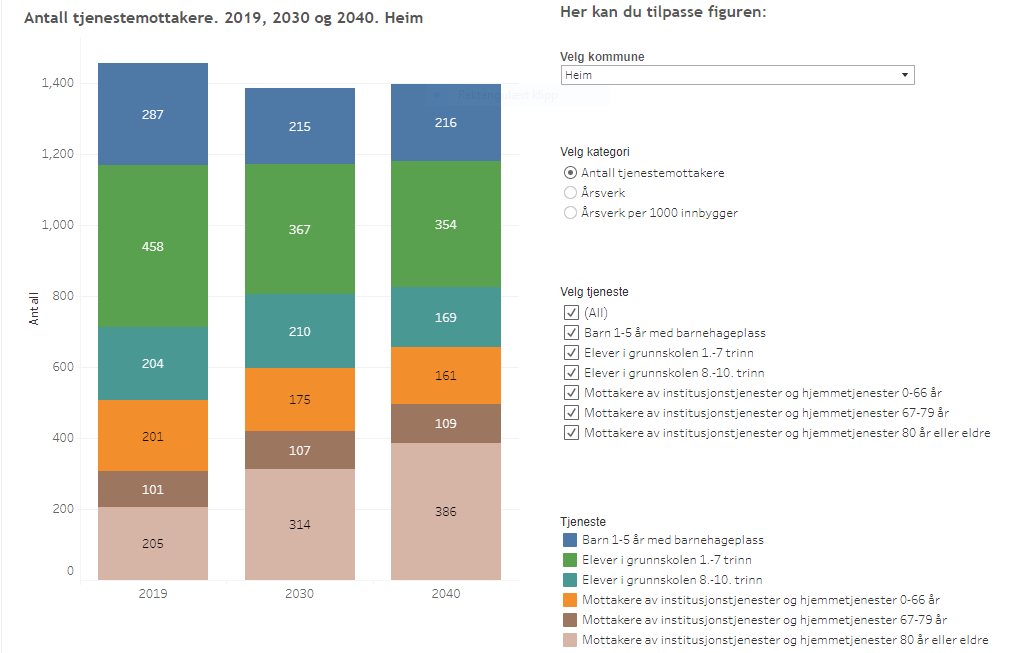 Tall for Heim kommune viser at antall 
brukere av institusjonsplass og 
hjemmetjenester i perioden 2019 til 
2040 vil øke fra 507 til 656 tjeneste-
mottakere. I samme periode vil antall 
barn med behov for barnehageplass gå
ned fra 287 til 216. Antall elever i 1-7 
trinn vil gå ned fra 458 til 354, og for 
elever på 8-10 trinn, vil elevtallet gå ned
fra 204 til 169.
Pr. 2021 har Heim kommune
83,6 % brukerrettede årsverk i
omsorgstjenesten med 
helseutdanning, og benytter 
0,36 årsverk pr bruker.
Avtalte årsverk i helsestasjon 
og skolehelsetjenesten er 
82,0.
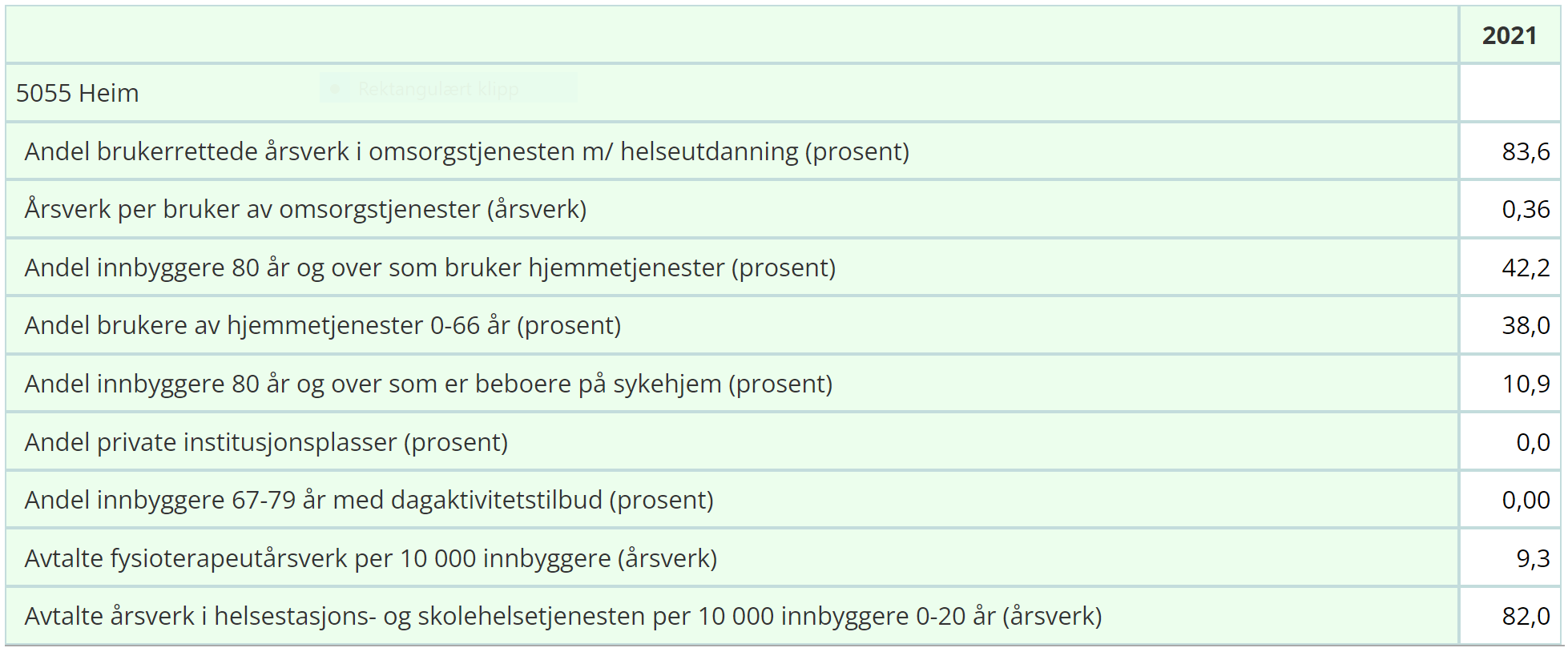 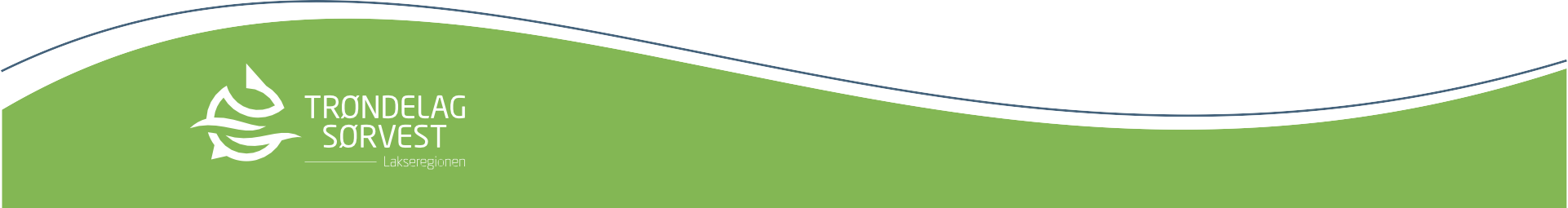 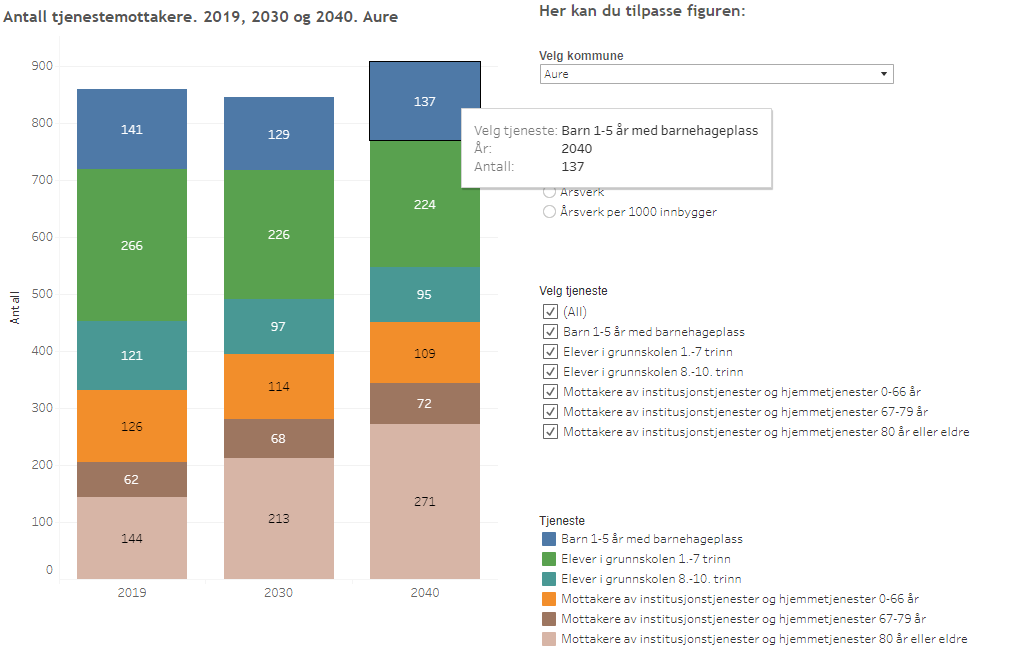 Tall for Aure kommune viser at antall 
brukere av institusjonsplass og 
hjemmetjenester i perioden 2019 til 
2040 vil øke fra 332 til 452 tjeneste-
mottakere. I samme periode vil antall 
barn med behov for barnehageplass gå
ned fra 141 til 137. Antall elever i 1-7 
trinn vil gå ned fra 266 til 224, og for 
elever på 8-10 trinn, vil elevtallet gå ned 
fra 121 til 95.
Pr. 2021 har Aure kommune
83,8 % brukerrettede årsverk i
omsorgstjenesten med 
helseutdanning, og benytter 
0,41 årsverk pr bruker.
Avtalte årsverk i helsestasjon 
og skolehelsetjenesten er 
54,5
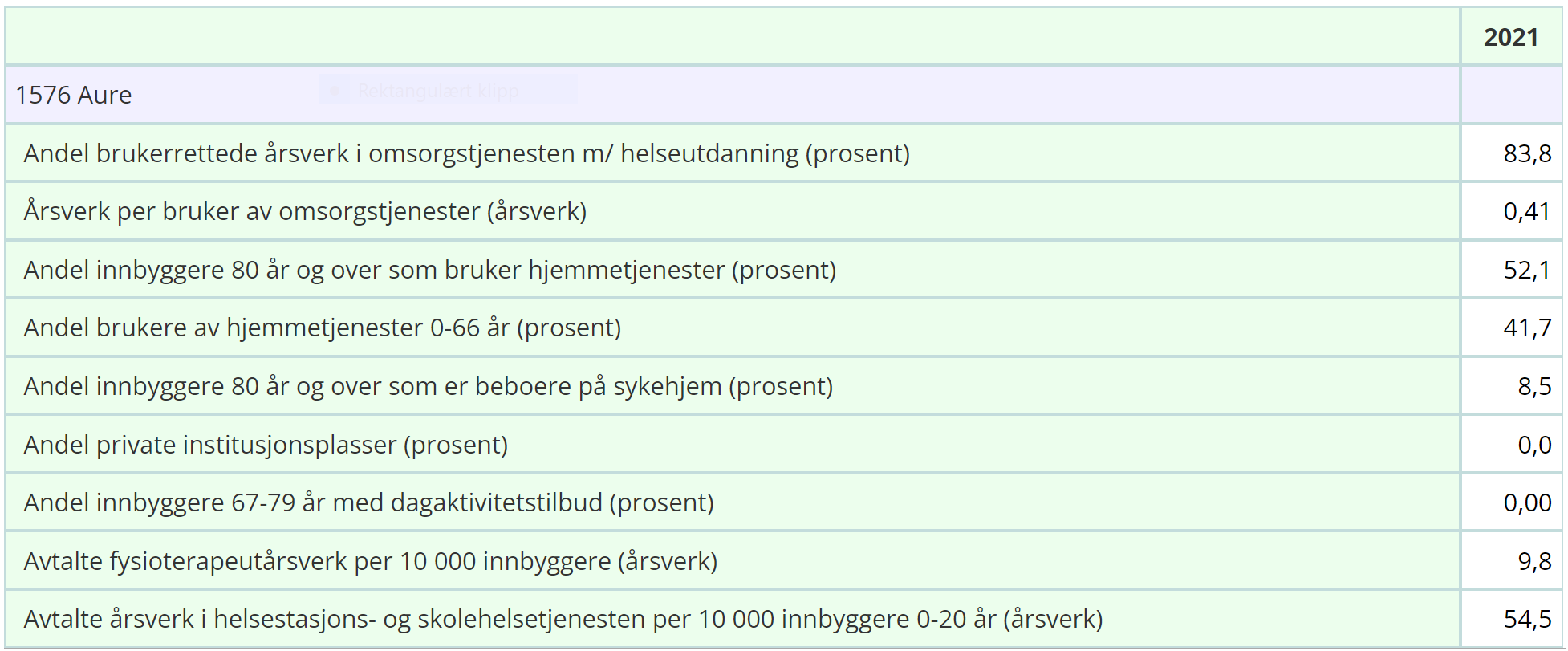 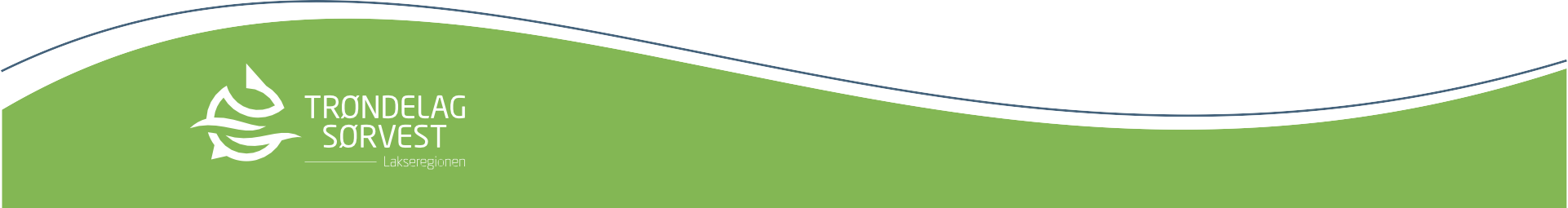 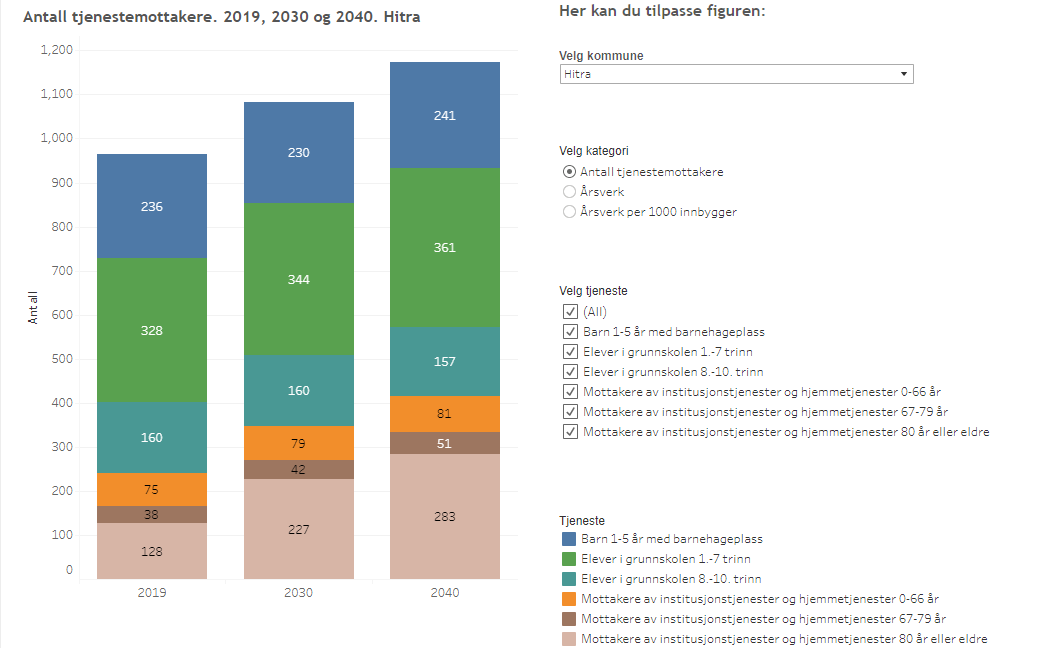 Tall for Hitra kommune viser at antall 
brukere av institusjonsplass og 
hjemmetjenester i perioden 2019 til 
2040 vil øke fra 241 til 415 tjeneste-
mottakere. I samme periode vil antall 
barn med behov for barnehageplass gå
opp fra 236 til 241. Antall elever i 1-7 
trinn vil gå opp fra 328 til 361, og for 
elever på 8-10 trinn, vil elevtallet gå ned 
fra 160 til 157.
Pr. 2021 har Hitra kommune
83,3 % brukerrettede årsverk i
omsorgstjenesten med 
helseutdanning, og benytter 
0,56 årsverk pr bruker.
Avtalte årsverk i helsestasjon 
og skolehelsetjenesten er 
94,0.
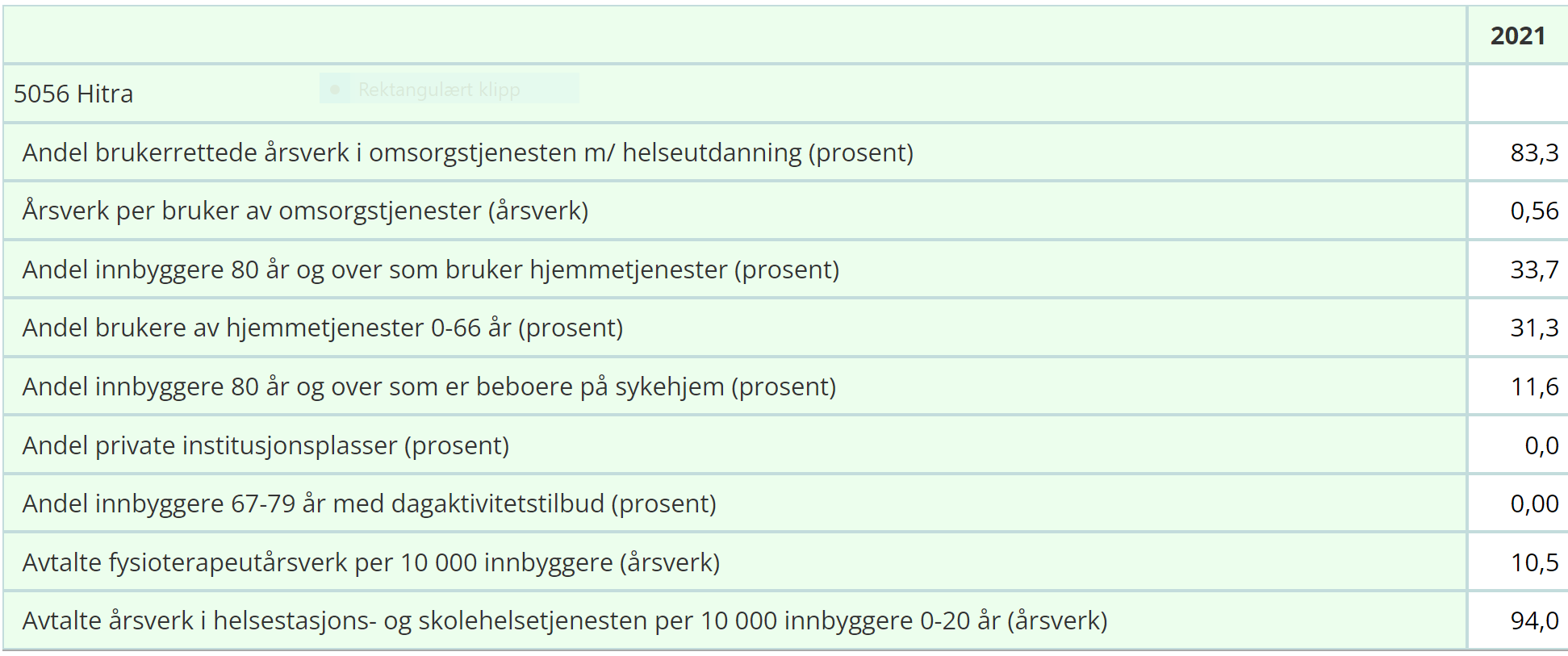 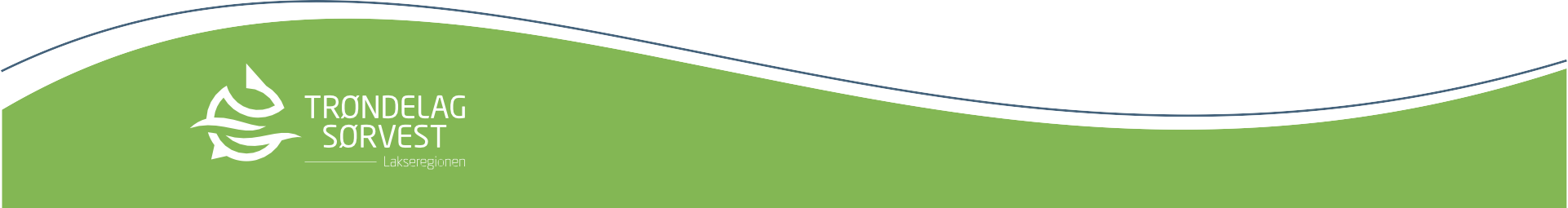 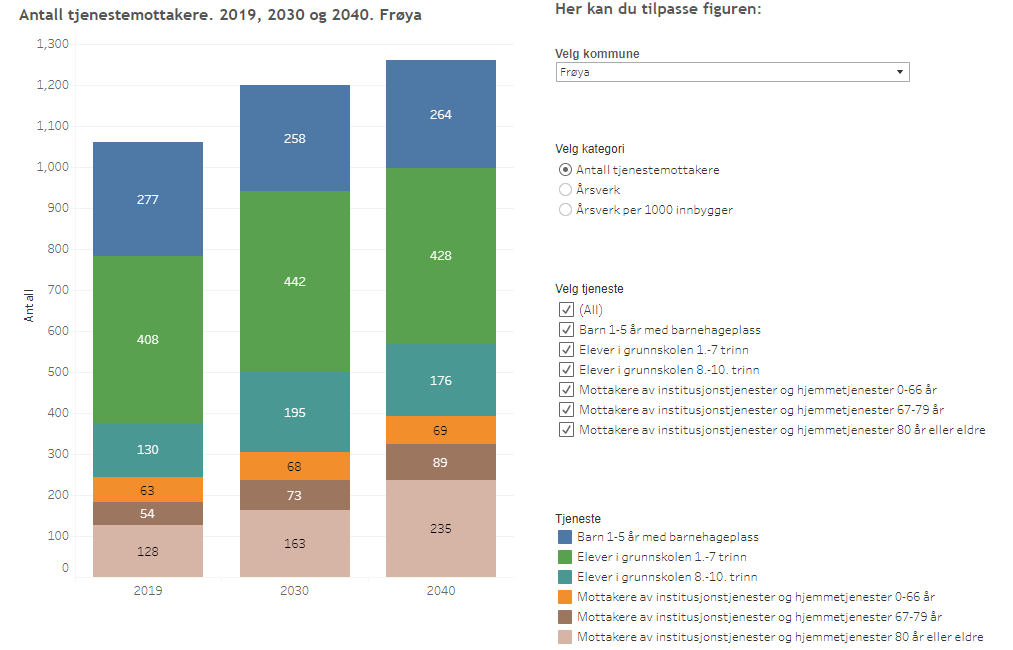 Tall for Frøya kommune viser at antall 
brukere av institusjonsplass og 
hjemmetjenester i perioden 2019 til 
2040 vil øke fra 245 til 393 tjeneste-
mottakere. I samme periode vil antall 
barn med behov for barnehageplass gå
ned fra 277 til 264. Antall elever i 1-7 
trinn vil gå opp fra 408 til 428, og for 
elever på 8-10 trinn, vil elevtallet gå opp 
fra 130 til 176.
Pr. 2021 har Frøya kommune
82,8 % brukerrettede årsverk i
omsorgstjenesten med 
helseutdanning, og benytter 
0,7 årsverk pr bruker.
Avtalte årsverk i helsestasjon 
og skolehelsetjenesten er 
128,1.
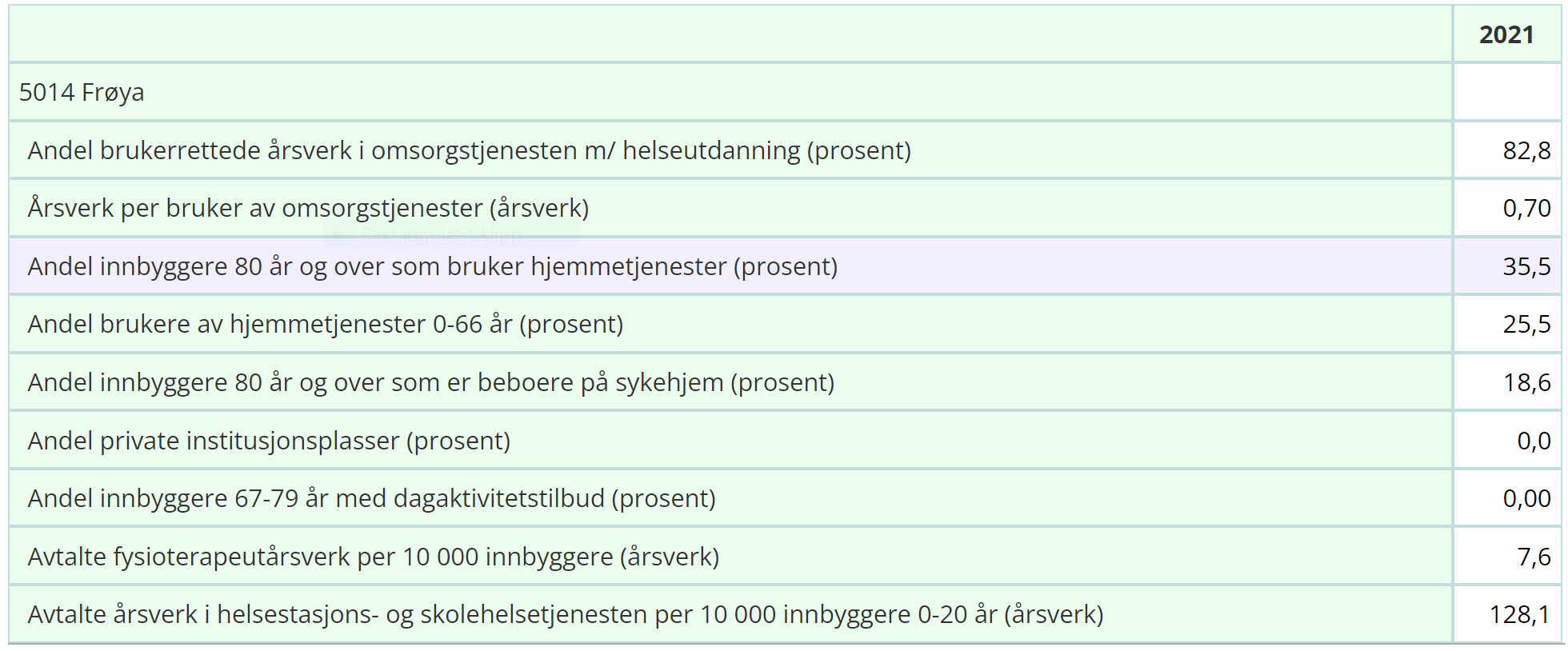 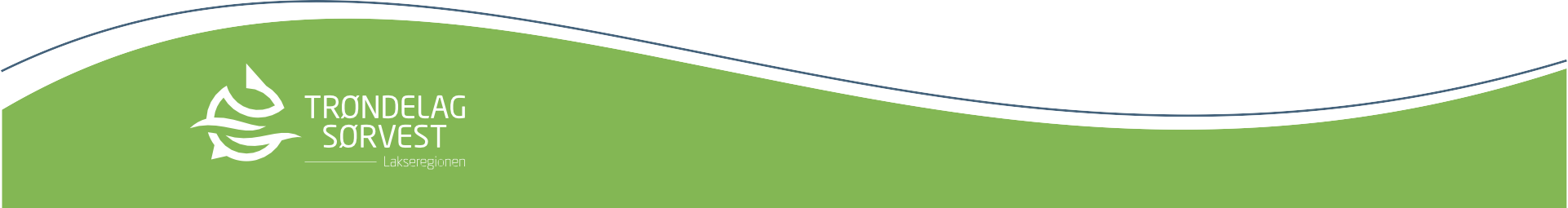 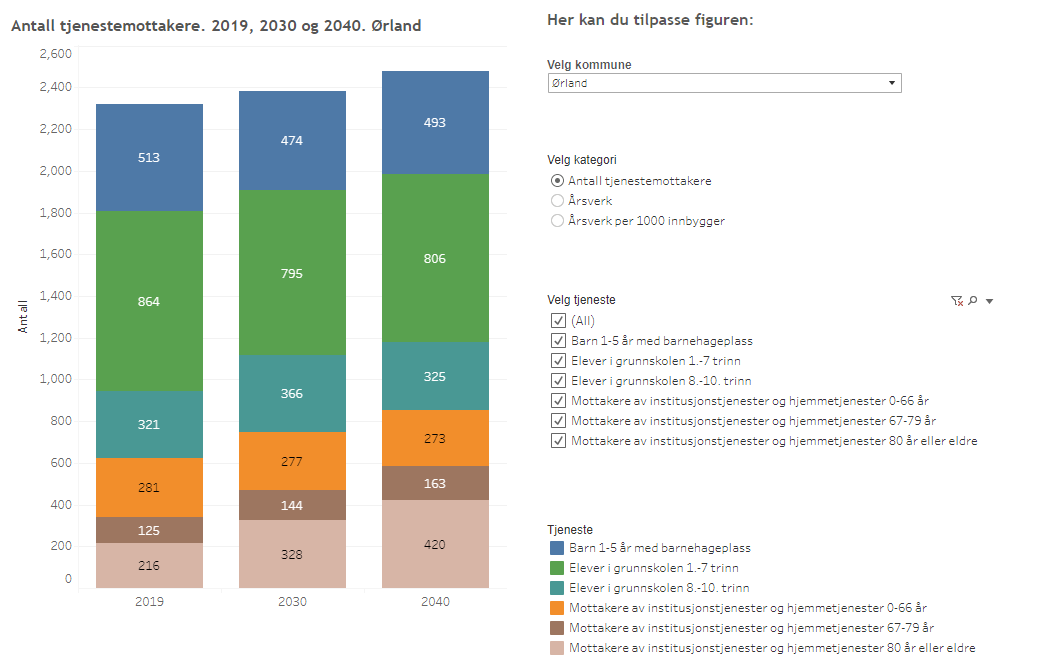 Tall for Ørland kommune viser at antall 
brukere av institusjonsplass og 
hjemmetjenester i perioden 2019 til 
2040 vil øke fra 622 til 856 tjeneste-
mottakere. I samme periode vil antall 
barn med behov for barnehageplass gå
ned fra 513 til 493. Antall elever i 1-7 
trinn vil gå ned fra 864 til 806, og for 
elever på 8-10 trinn, vil elevtallet gå opp 
fra 321 til 325.
Pr. 2021 har Ørland kommune
77,2 % brukerrettede årsverk i
omsorgstjenesten med 
helseutdanning, og benytter 
0,42 årsverk pr bruker.
Avtalte årsverk i helsestasjon 
og skolehelsetjenesten er 
60,1
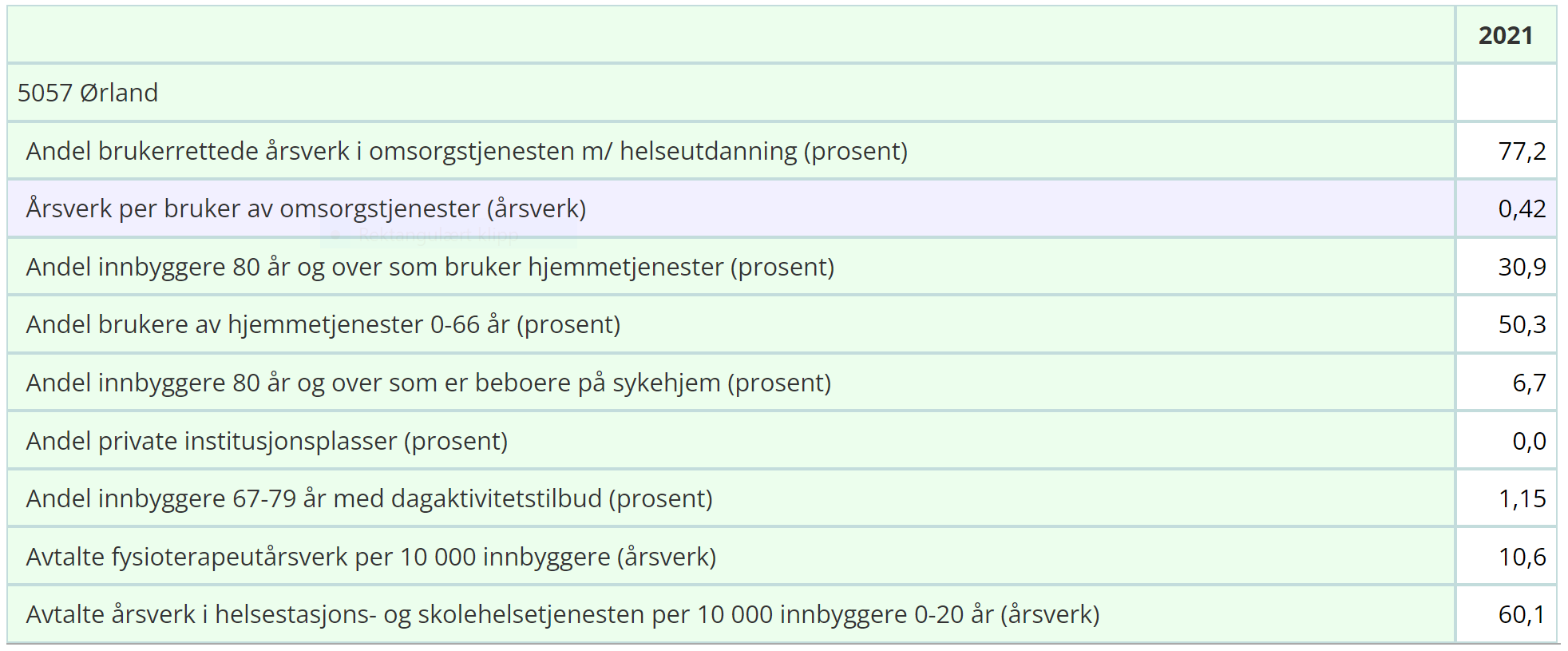 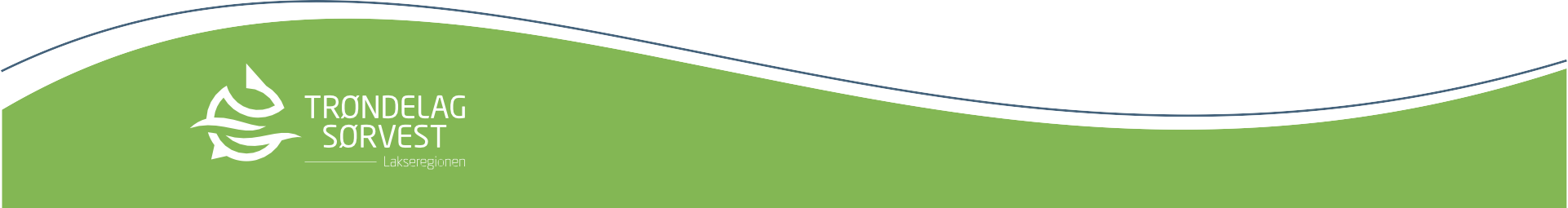 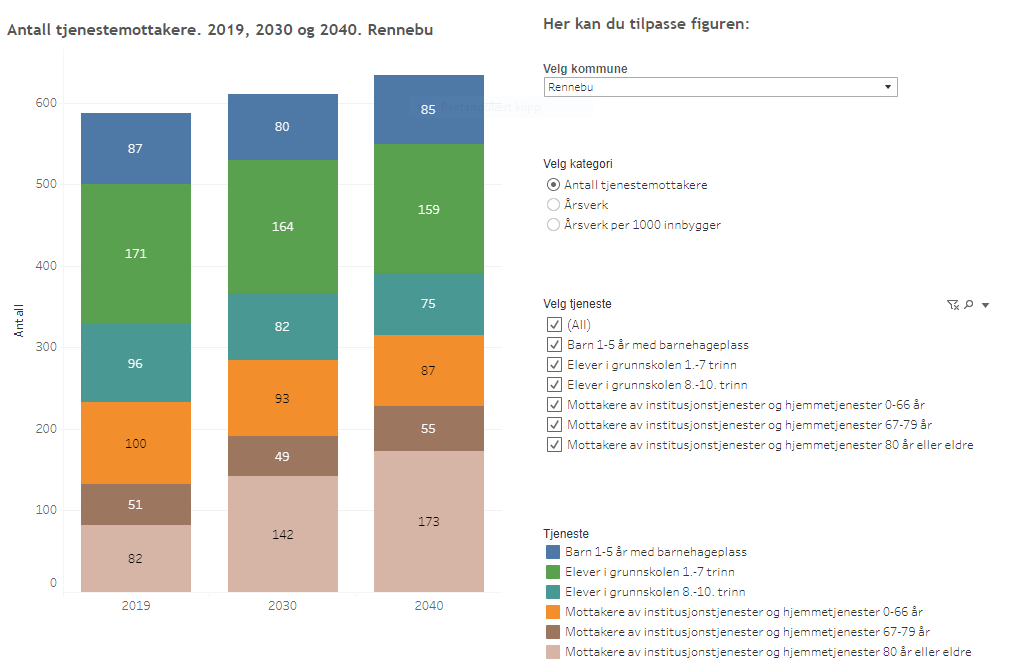 Tall for Rennebu kommune viser at antall 
brukere av institusjonsplass og 
hjemmetjenester i perioden 2019 til 
2040 vil øke fra 233 til 315 tjeneste-
mottakere. I samme periode vil antall 
barn med behov for barnehageplass gå
ned fra 87 til 85. Antall elever i 1-7 
trinn vil gå ned fra 171 til 159, og for 
elever på 8-10 trinn, vil elevtallet gå ned 
fra 96 til 75.
Pr. 2021 har Rennebu kommune
80,4 % brukerrettede årsverk i
omsorgstjenesten med 
helseutdanning, og benytter 
0,40 årsverk pr bruker.
Avtalte årsverk i helsestasjon 
og skolehelsetjenesten er 
71,9.
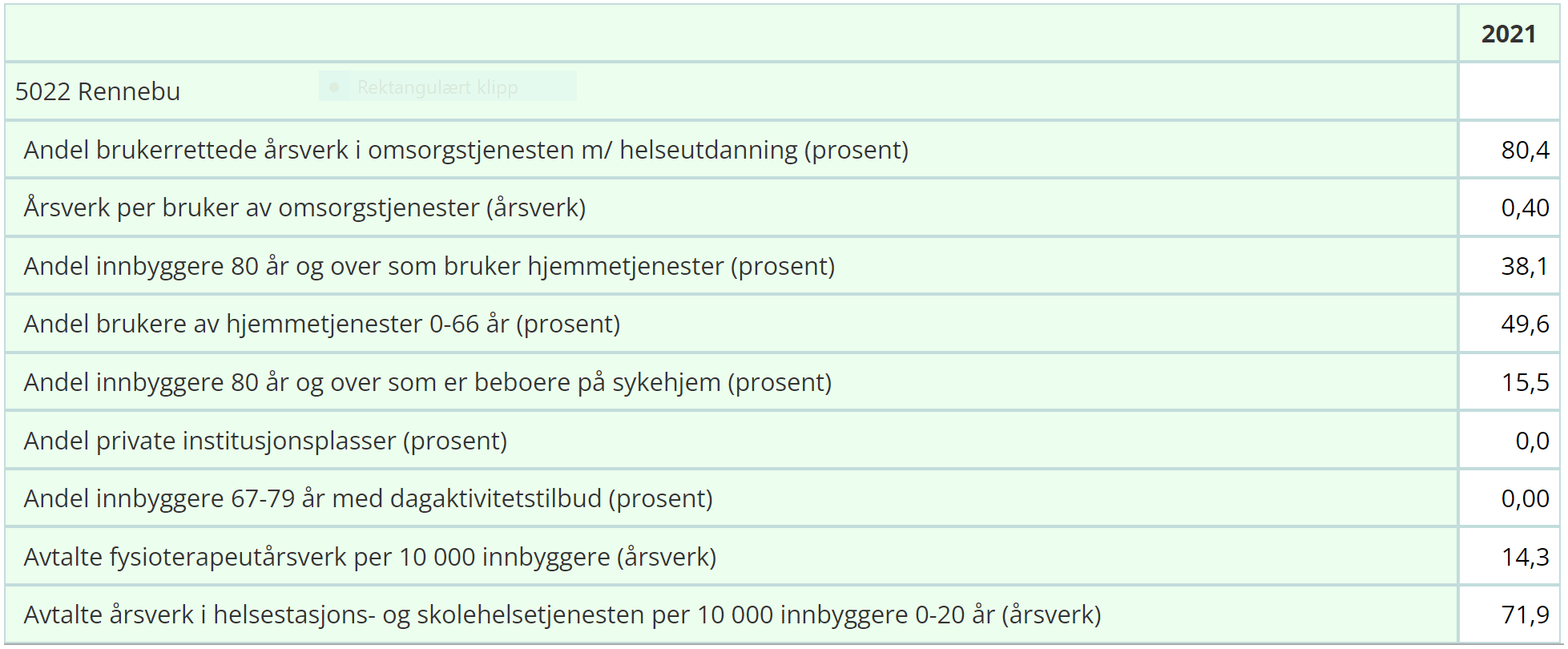 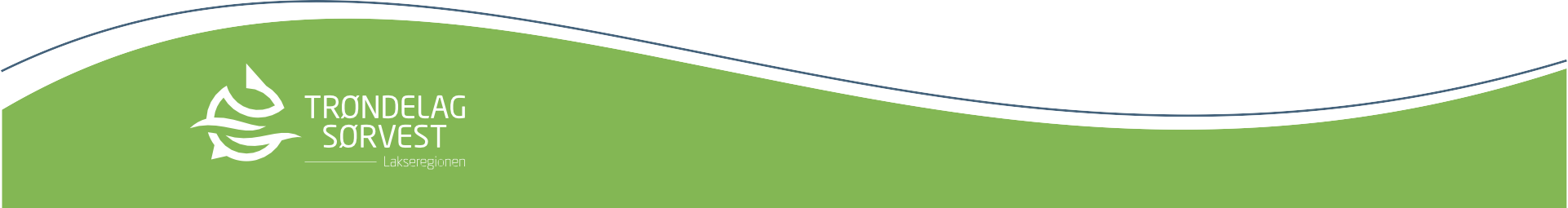 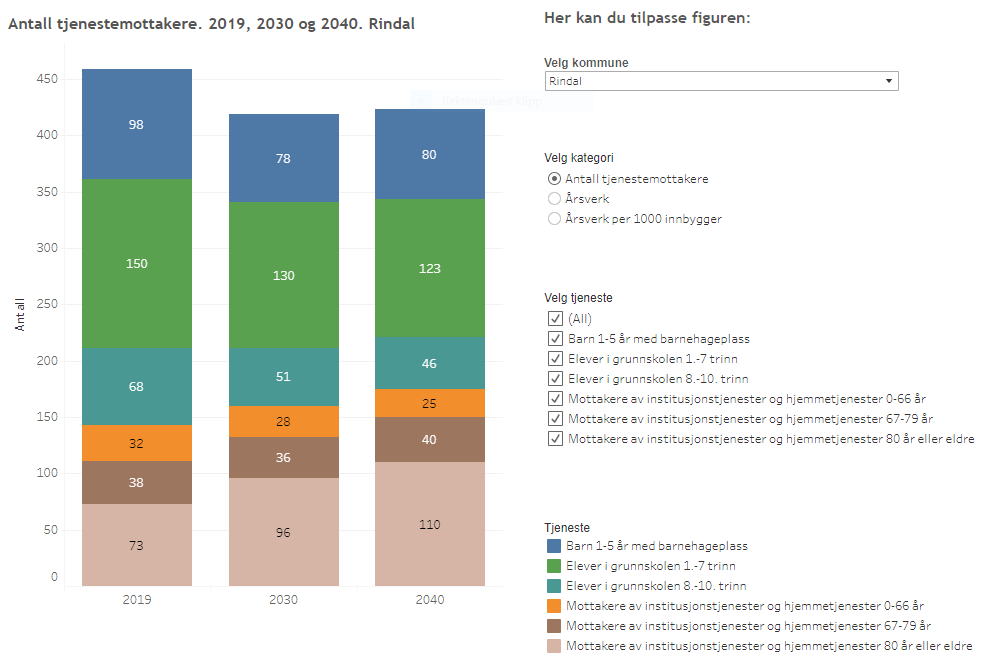 Tall for Rindal kommune viser at antall 
brukere av institusjonsplass og 
hjemmetjenester i perioden 2019 til 
2040 vil øke fra 143 til 175 tjeneste-
mottakere. I samme periode vil antall 
barn med behov for barnehageplass gå
ned fra 98 til 80. Antall elever i 1-7 
trinn vil gå ned fra 150 til 123, og for 
elever på 8-10 trinn, vil elevtallet gå ned 
fra 68 til 46.
Pr. 2021 har Rindal kommune
81,7 % brukerrettede årsverk i
omsorgstjenesten med 
helseutdanning, og benytter 
0,53 årsverk pr bruker.
Avtalte årsverk i helsestasjon 
og skolehelsetjenesten er 
76,5
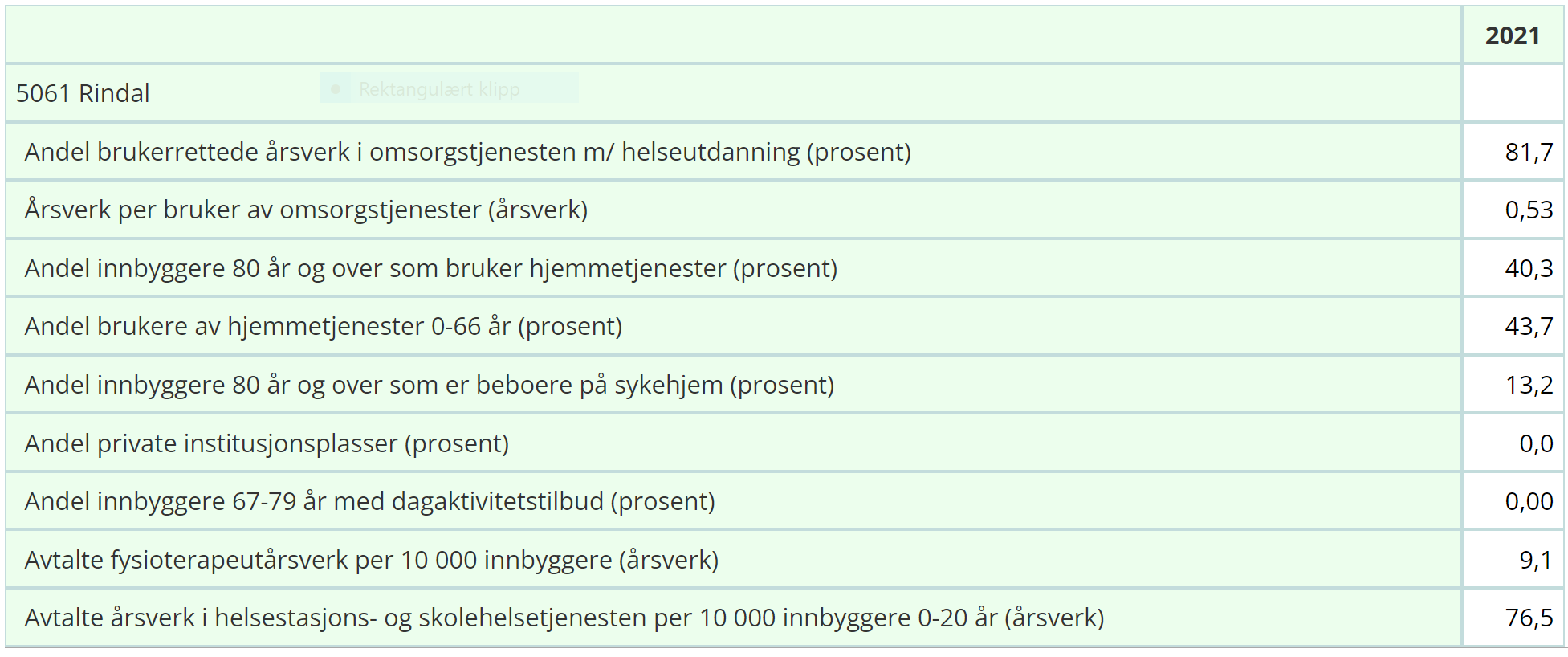 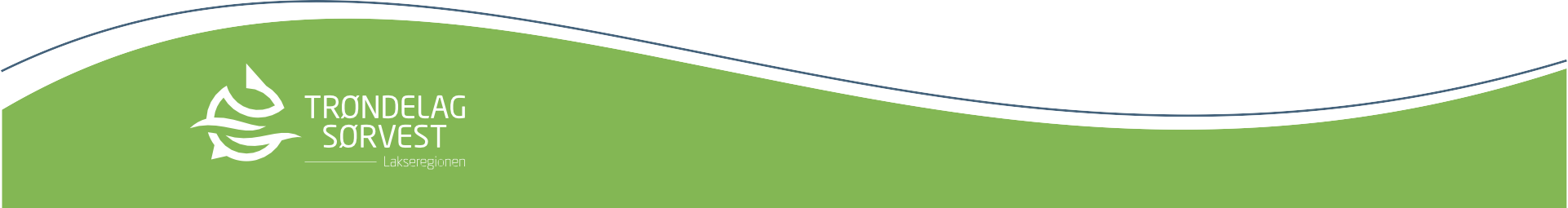 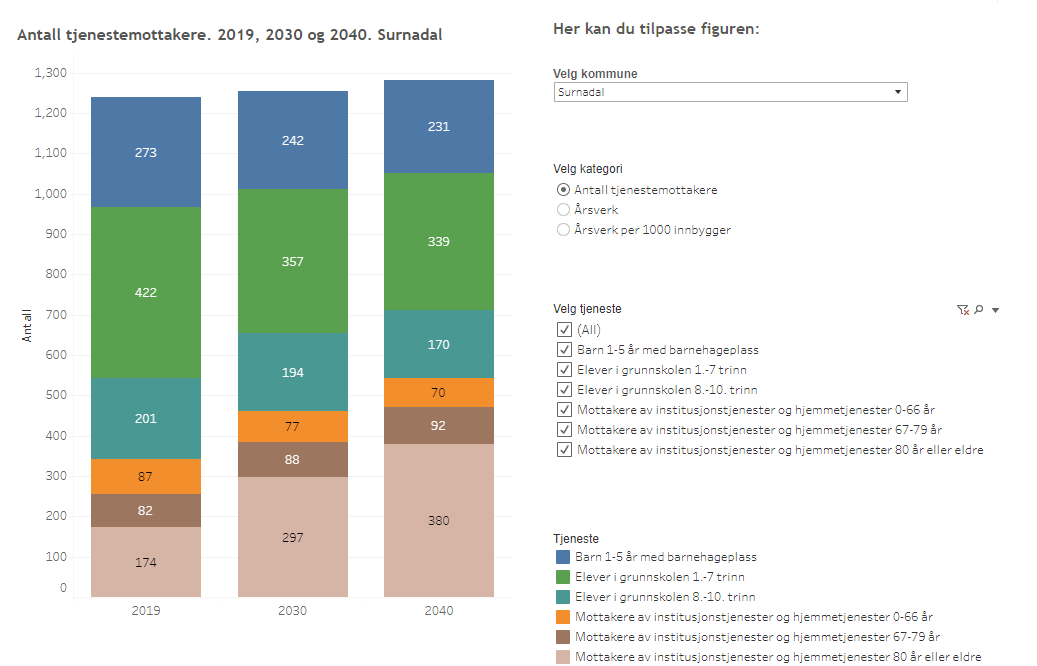 Tall for Surnadal kommune viser at antall 
brukere av institusjonsplass og 
hjemmetjenester i perioden 2019 til 
2040 vil øke fra 343 til 542 tjeneste-
mottakere. I samme periode vil antall 
barn med behov for barnehageplass gå
ned fra 273 til 231. Antall elever i 1-7 
trinn vil gå ned fra 422 til 339, og for 
elever på 8-10 trinn, vil elevtallet gå ned 
fra 201 til 170.
Pr. 2021 har Surnadal kommune
81,8 % brukerrettede årsverk i
omsorgstjenesten med 
helseutdanning, og benytter 
0,71 årsverk pr bruker.
Avtalte årsverk i helsestasjon 
og skolehelsetjenesten er 
68,3.
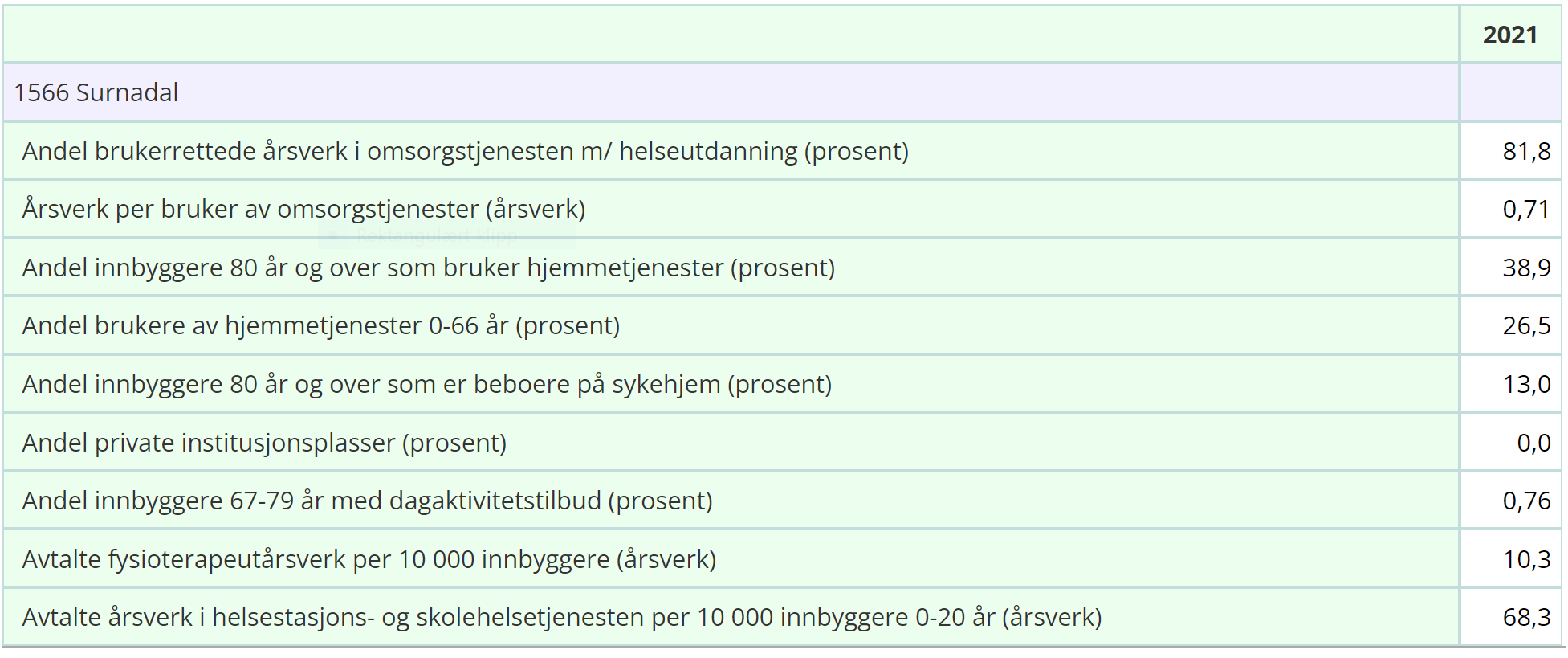 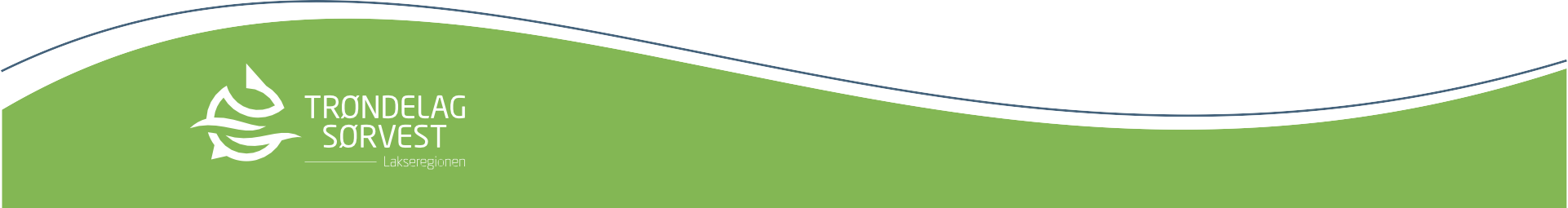 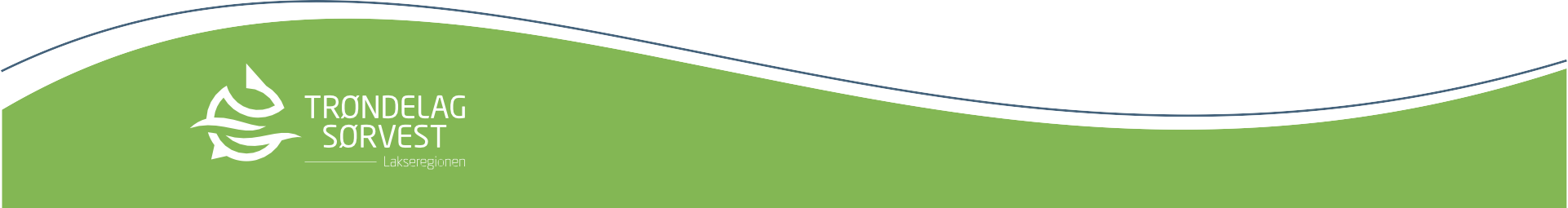 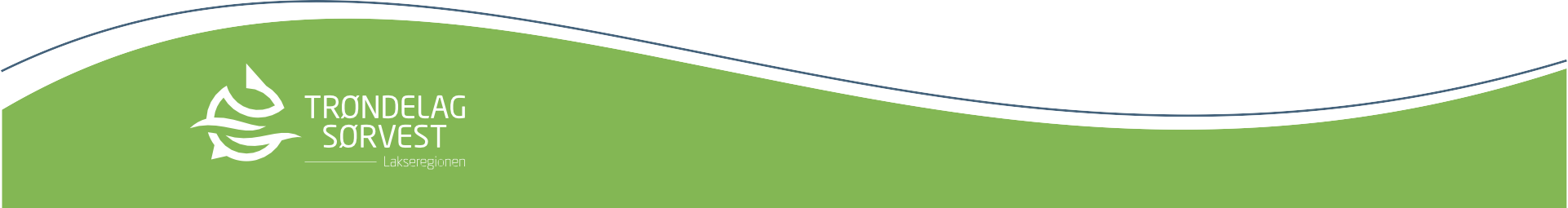 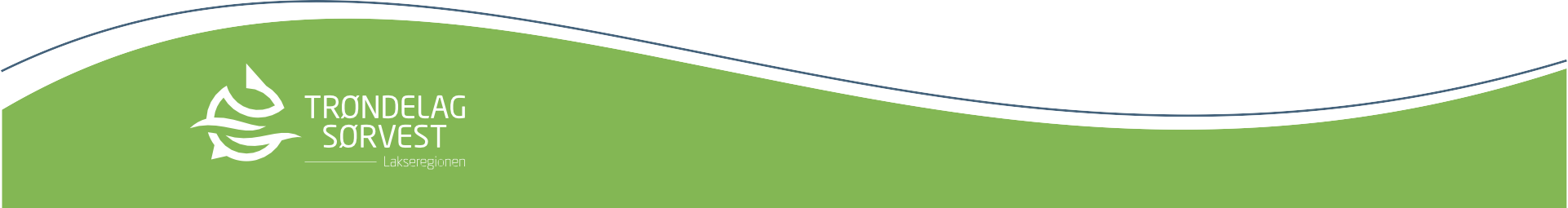 Tall hentet fra Nasjonal Helseportal (ressursportal.no) og  Helsedirektoratet
Personellressurser
Andel avtalte årsverk av personell med relevant fagutdanning fra 
høyskole/universitet. Tall fra 2020.
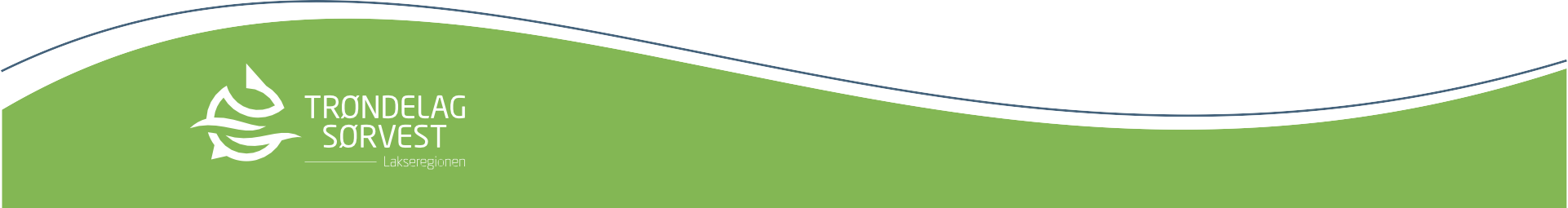 Hentet fra: Helsedirektoratet
Tabellen øverst viser endringer i antall sysselsatte og 
avtalte årsverk i perioden 2018 – 2020. Antallet 
avtalte årsverk/sysselsatte i Skaun kommune med 
ett-årig helse- og sosialfaglig utdanning endret seg 
fra 80 til 81 i perioden. Antallet sysselsatte/avtalte 
årsverk for ansatte uten helse- og sosialfaglig 
utdanning endret seg fra 65 til 64. Sysselsatte/avtalte 
årsverk for sykepleiere endret seg fra 31 til 29, og 
sysselsatte/avtalte årsverk for vernepleiere/
Miljøterapeuter endret seg fra 26 til 24.
I 2020 var 36,9 sysselsatte med ett-årig helse- og 
sosialfaglig utdanning 55 år eller eldre. I høgskole-
gruppen var dette tallet 14,8 og for sysselsatte uten 
helsefaglig utdanning var 20,1 av de sysselsatte 55 år 
eller eldre.

I 2021 var det i alt 158,68 avtalte årsverk. Herav 38,78 
sykepleiere, 13,40 vernepleiere, 61,69 med ett-årig 
helse- og sosialfaglig utdanning og 22,07 assistenter.
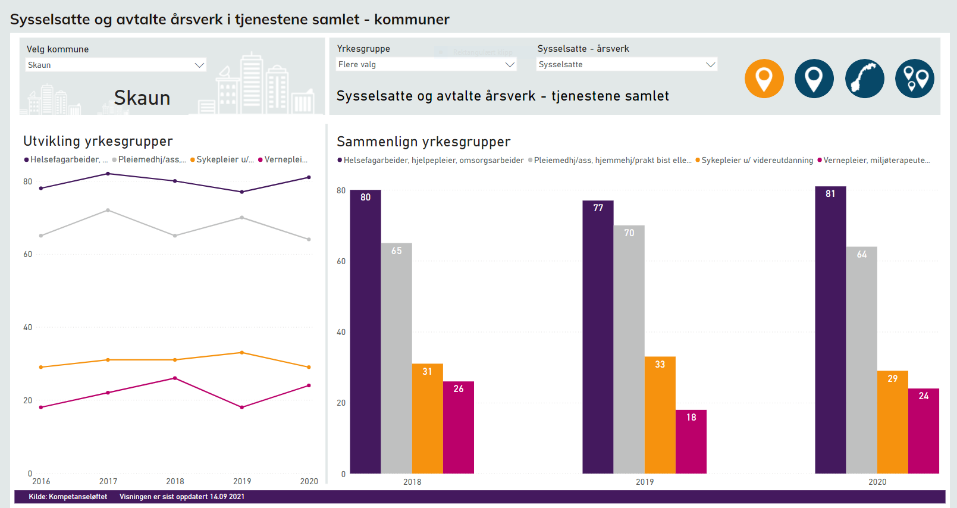 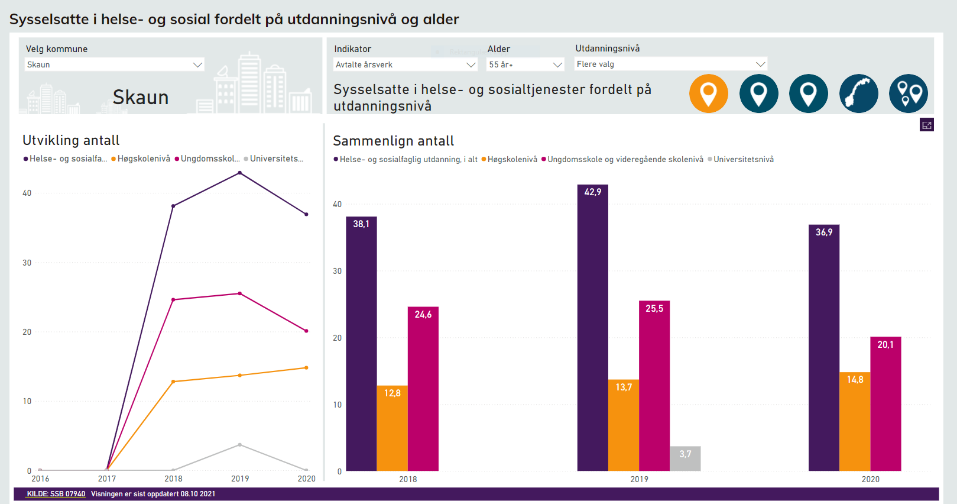 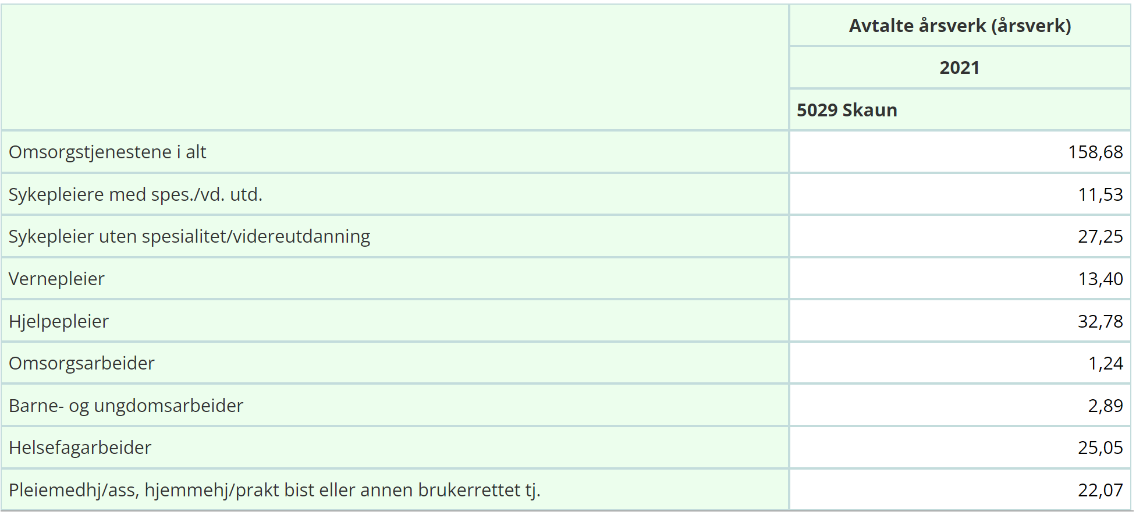 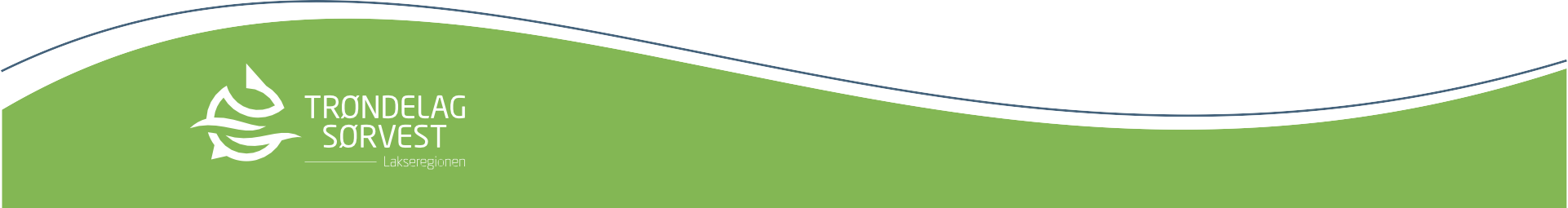 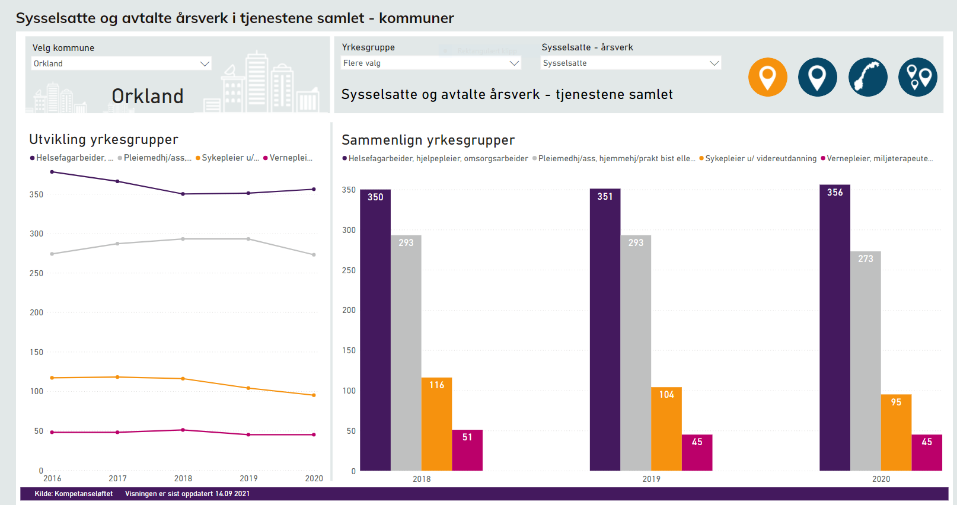 Tabellen øverst viser endringer i antall sysselsatte og 
avtalte årsverk i perioden 2018 – 2020. Antallet 
avtalte årsverk/sysselsatte i Orkland kommune med 
ett-årig helse- og sosialfaglig utdanning endret seg 
fra 350 til 356 i perioden. Antallet sysselsatte/avtalte 
årsverk for ansatte uten helse- og sosialfaglig 
utdanning endret seg fra 293 til 273. Sysselsatte/avtalte 
årsverk for sykepleiere endret seg fra 116 til 95, og 
sysselsatte/avtalte årsverk for vernepleiere/
Miljøterapeuter endret seg fra 51 til 45.
I 2020 var 291 sysselsatte med ett-årig helse- og 
sosialfaglig utdanning 55 år eller eldre. I høgskole-
gruppen var dette tallet 135,3, for sysselsatte uten 
helsefaglig utdanning var 132,7 av de sysselsatte 55 år 
eller eldre. For universitetsgruppen tallet 23,8. 

I 2021 var det i alt 521,50 avtalte årsverk. Herav 81,78 
sykepleiere, 22,63 vernepleiere, 233,92 med ett-årig 
helse- og sosialfaglig utdanning og 118,08 assistenter.
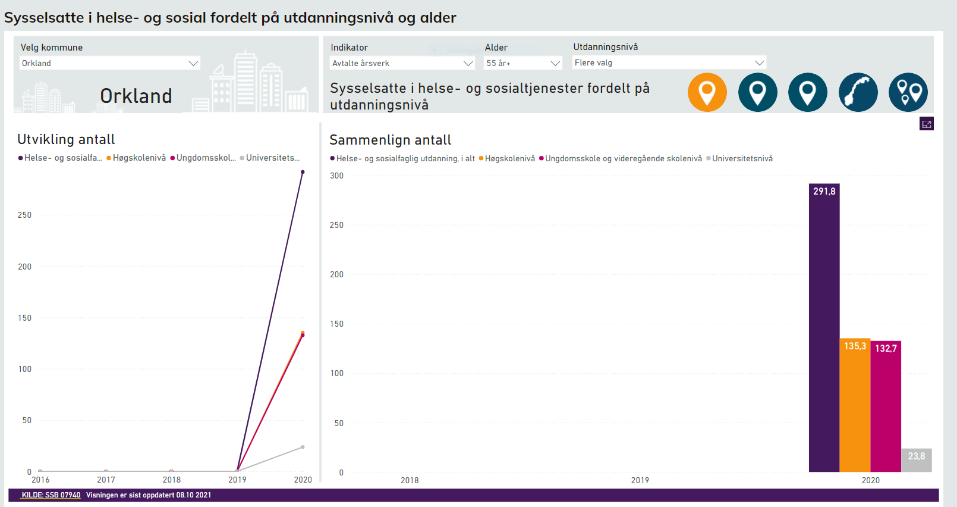 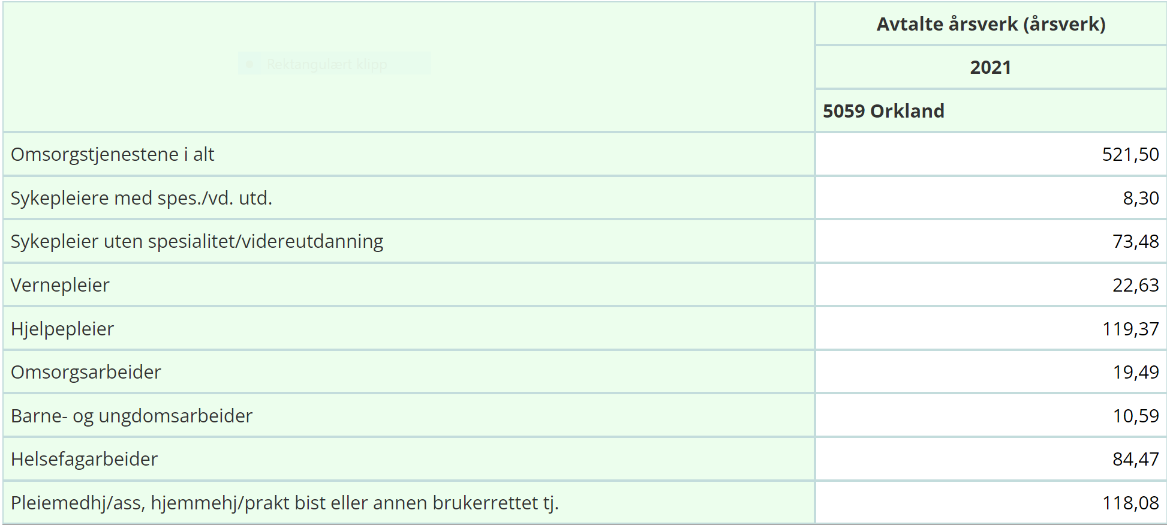 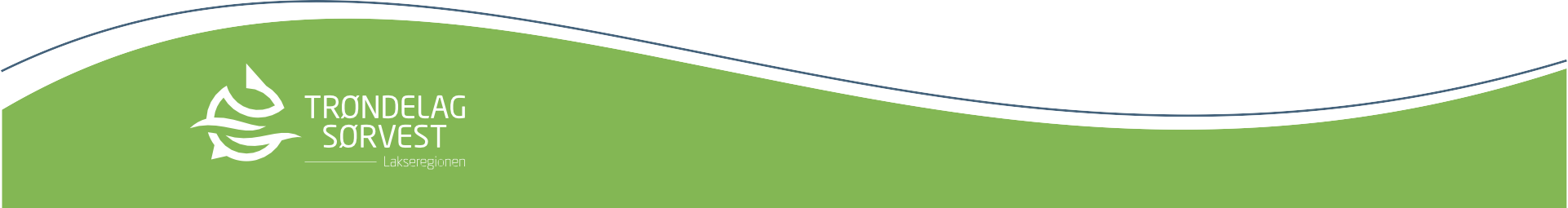 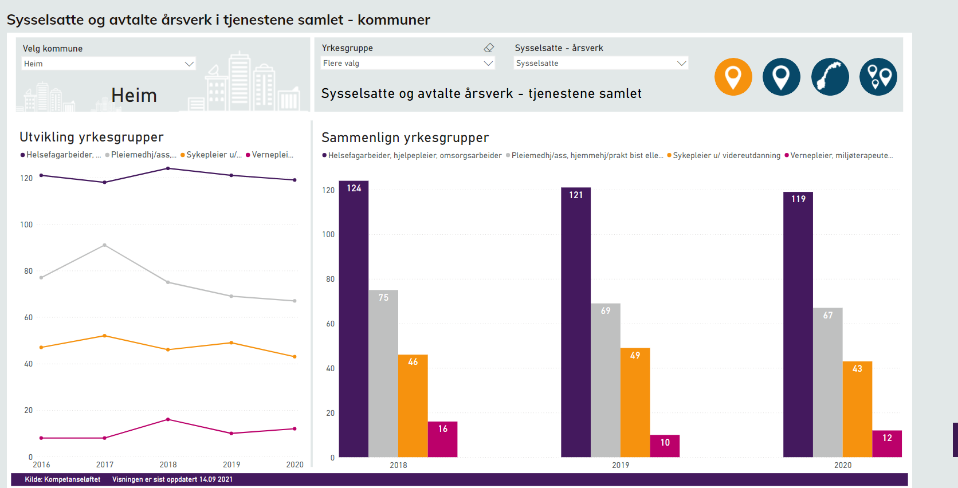 Tabellen øverst viser endringer i antall sysselsatte og 
avtalte årsverk i perioden 2018 – 2020. Antallet 
avtalte årsverk/sysselsatte i Heim kommune med 
ett-årig helse- og sosialfaglig utdanning endret seg 
fra 124 til 119 i perioden. Antallet sysselsatte/avtalte 
årsverk for ansatte uten helse- og sosialfaglig 
utdanning endret seg fra 75 til 67. Sysselsatte/avtalte 
årsverk for sykepleiere endret seg fra 46 til 43, og 
sysselsatte/avtalte årsverk for vernepleiere/
Miljøterapeuter endret seg fra 16 til 12.
I 2020 var 64,2 sysselsatte med ett-årig helse- og 
sosialfaglig utdanning 55 år eller eldre. I høgskole-
gruppen var dette tallet 21,3 og for sysselsatte uten 
helsefaglig utdanning var 40,8 av de sysselsatte 55 år 
eller eldre.

I 2021 var det i alt 174,51 avtalte årsverk. Herav 31,4 
sykepleiere, 9,15 vernepleiere, 76,57 med ett-årig 
helse- og sosialfaglig utdanning og 26,68 assistenter.
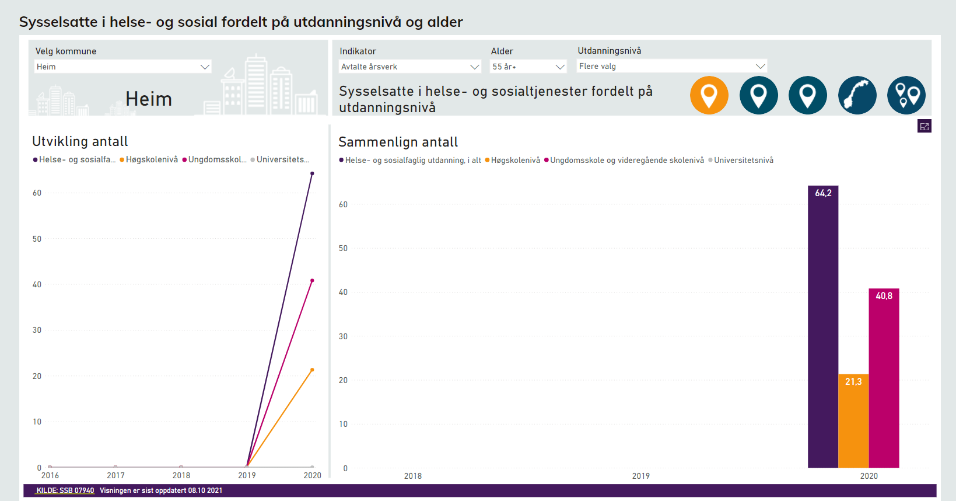 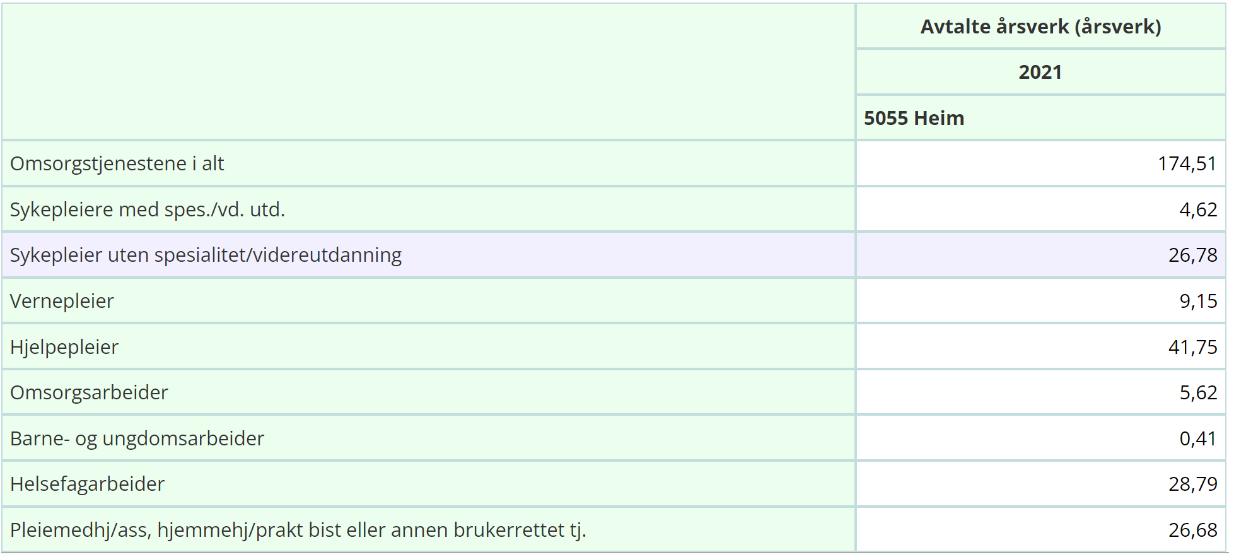 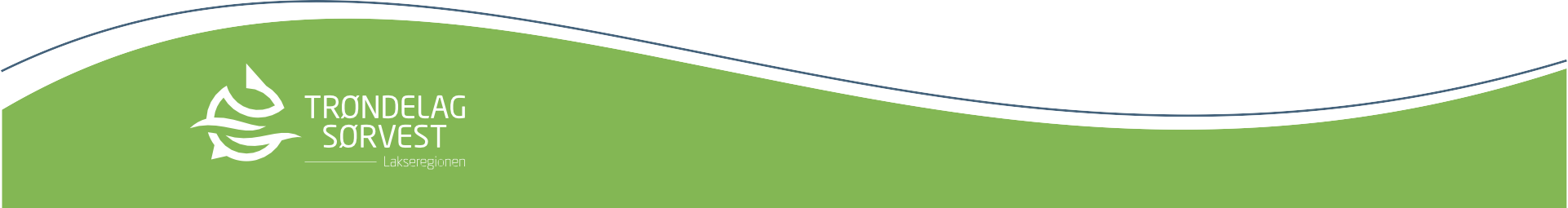 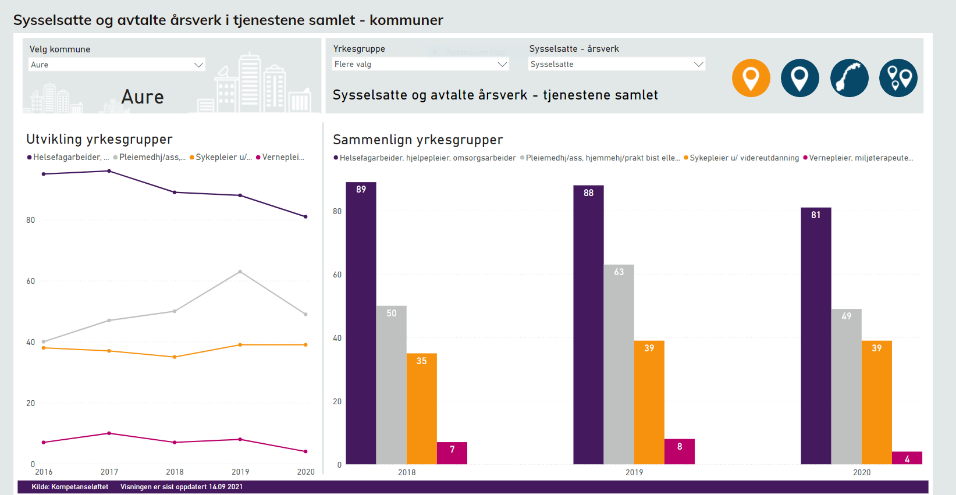 Tabellen øverst viser endringer i antall sysselsatte og 
avtalte årsverk i perioden 2018 – 2020. Antallet 
avtalte årsverk/sysselsatte i Aure kommune med 
ett-årig helse- og sosialfaglig utdanning endret seg 
fra 89 til 81 i perioden. Antallet sysselsatte/avtalte 
årsverk for ansatte uten helse- og sosialfaglig 
utdanning endret seg fra 50 til 49. Sysselsatte/avtalte 
årsverk for sykepleiere endret seg fra 35 til 39, og 
sysselsatte/avtalte årsverk for vernepleiere/
Miljøterapeuter endret seg fra 7 til 4.
I 2020 var 48,7 sysselsatte med ett-årig helse- og 
sosialfaglig utdanning 55 år eller eldre. I høgskole-
gruppen var dette tallet 17 og for sysselsatte uten 
helsefaglig utdanning var 30,2 av de sysselsatte 55 år 
eller eldre.

I 2021 var det i alt 131,71 avtalte årsverk. Herav 29,34 
sykepleiere, 4,43 vernepleiere, 58,93 med ett-årig 
helse- og sosialfaglig utdanning og 19,66 assistenter.
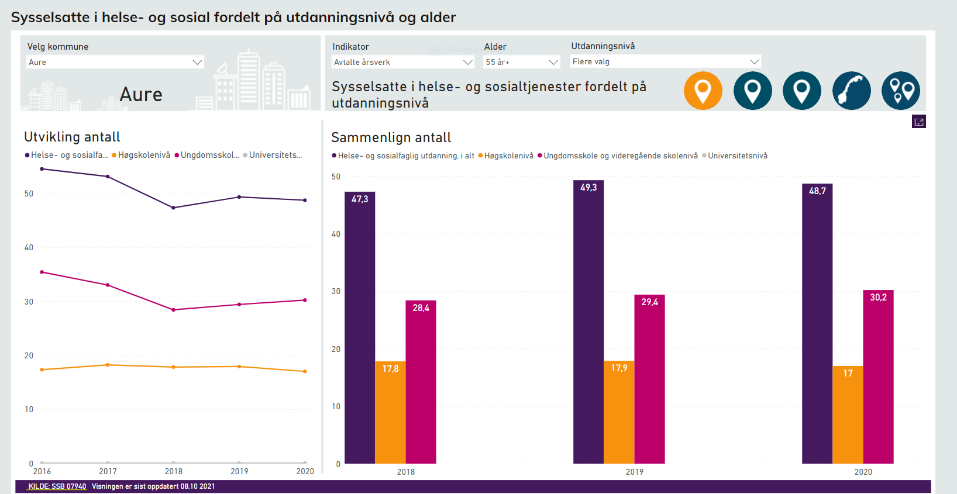 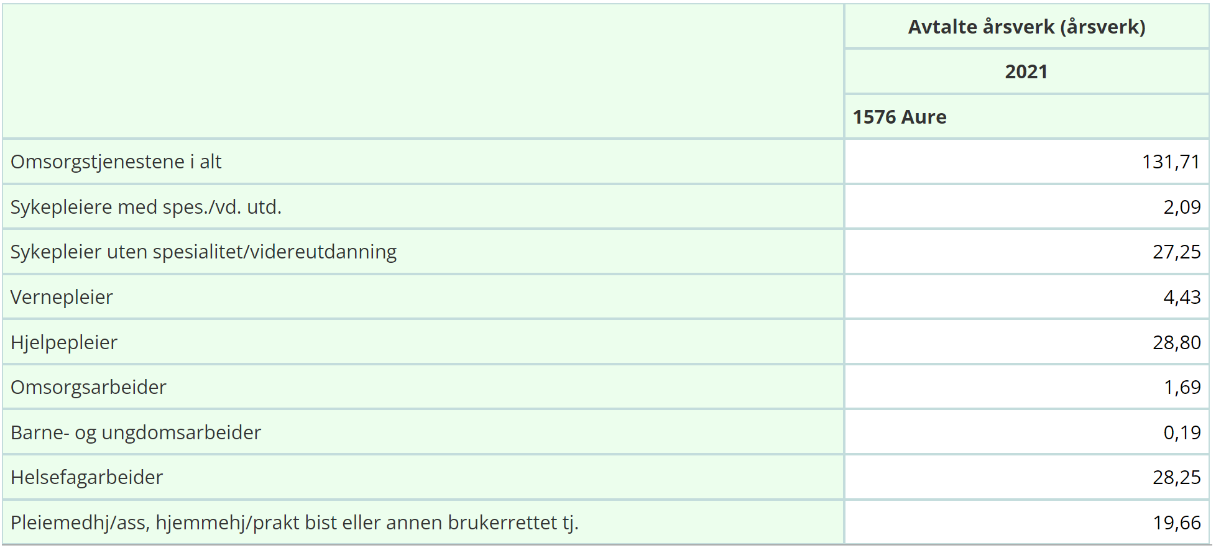 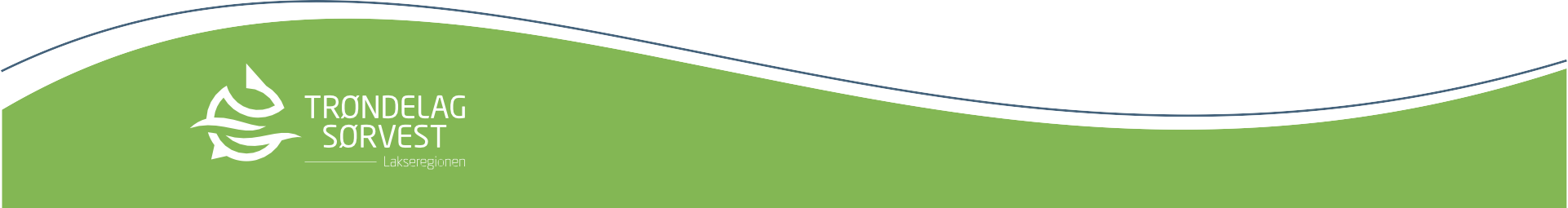 Tabellen øverst viser endringer i antall sysselsatte og 
avtalte årsverk i perioden 2018 – 2020. Antallet 
avtalte årsverk/sysselsatte i Hitra kommune med 
ett-årig helse- og sosialfaglig utdanning endret seg 
fra 81 til 87 i perioden. Antallet sysselsatte/avtalte 
årsverk for ansatte uten helse- og sosialfaglig 
utdanning endret seg fra 53 til 66. Sysselsatte/avtalte 
årsverk for sykepleiere endret seg fra 32 til 42, og 
sysselsatte/avtalte årsverk for vernepleiere/
Miljøterapeuter endret seg fra 13 til 23.
I 2020 var 48,6 sysselsatte med ett-årig helse- og 
sosialfaglig utdanning 55 år eller eldre. I høgskole-
gruppen var dette tallet 16,6 og for sysselsatte uten 
helsefaglig utdanning var 31,2 av de sysselsatte 55 år 
eller eldre.

I 2021 var det i alt 145,12 avtalte årsverk. Herav 32,82 
sykepleiere, 7,14 vernepleiere, 65,4 med ett-årig 
helse- og sosialfaglig utdanning og 24,23 assistenter.
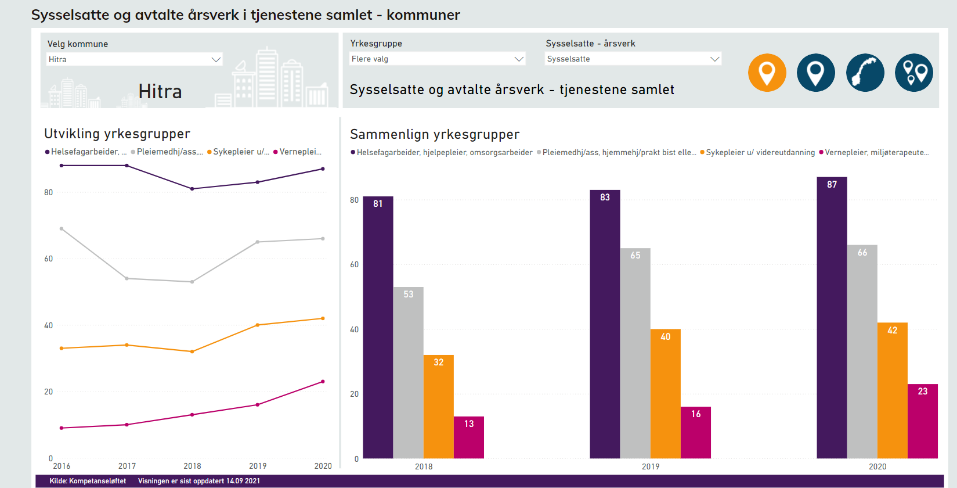 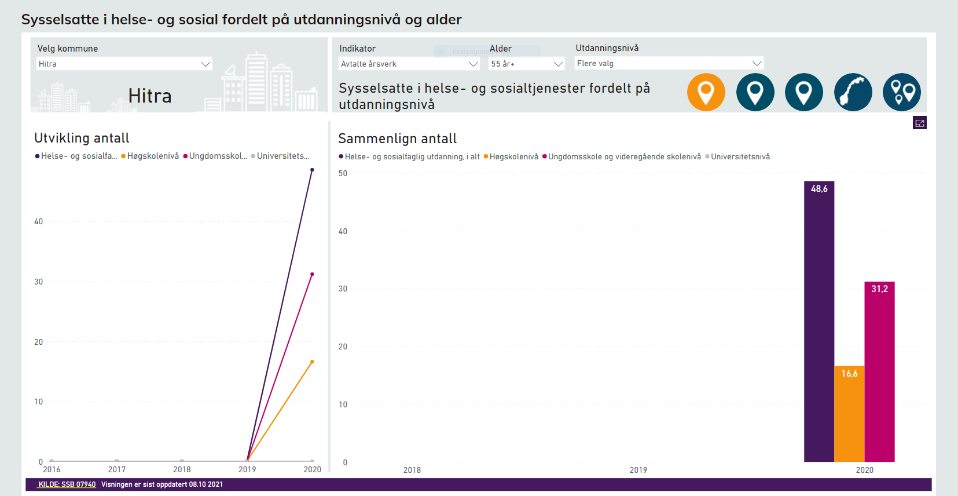 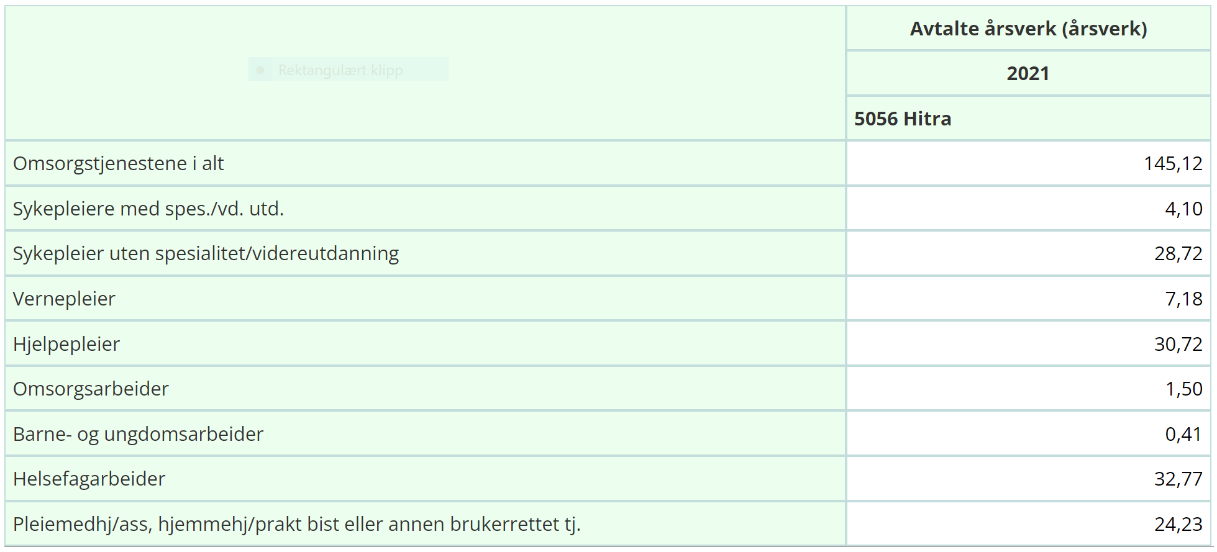 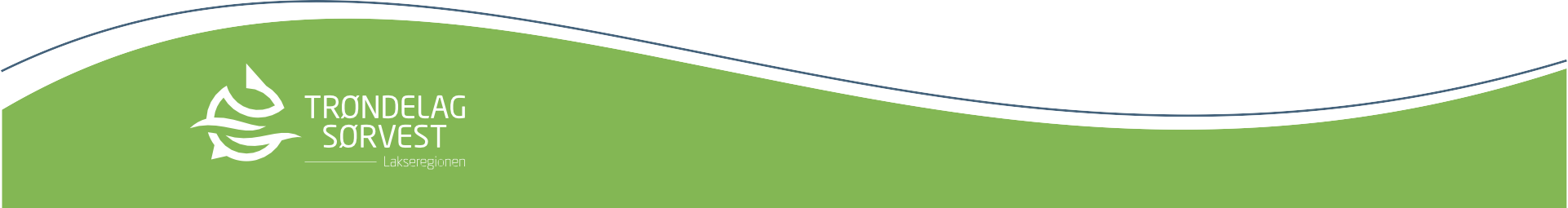 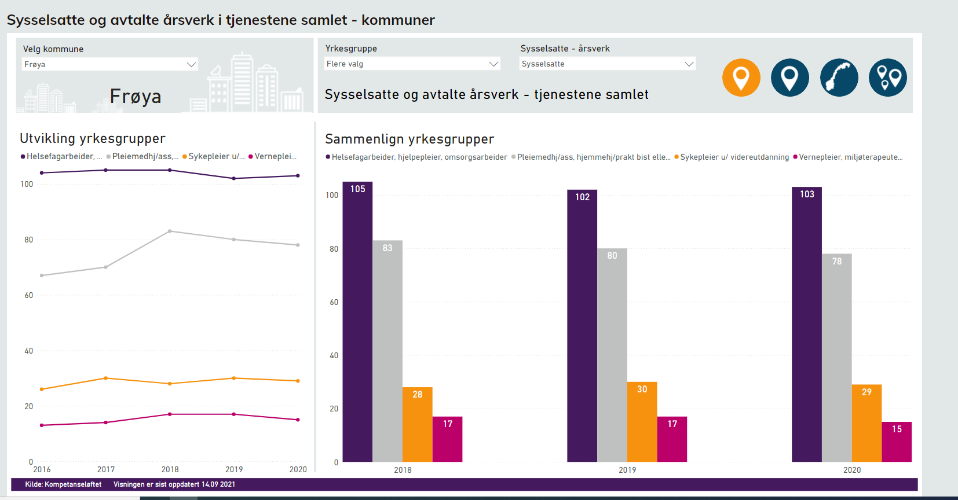 Tabellen øverst viser endringer i antall sysselsatte og 
avtalte årsverk i perioden 2018 – 2020. Antallet 
avtalte årsverk/sysselsatte i Frøya kommune med 
ett-årig helse- og sosialfaglig utdanning endret seg 
fra 105 til 103 i perioden. Antallet sysselsatte/avtalte 
årsverk for ansatte uten helse- og sosialfaglig 
utdanning endret seg fra 83 til 78. Sysselsatte/avtalte 
årsverk for sykepleiere endret seg fra 28 til 29, og 
sysselsatte/avtalte årsverk for vernepleiere/
Miljøterapeuter endret seg fra 17 til 15.
I 2020 var 45,7 sysselsatte med ett-årig helse- og 
sosialfaglig utdanning 55 år eller eldre. I høgskole-
gruppen var dette tallet 12,3, for sysselsatte uten 
helsefaglig utdanning var 28,3 av de sysselsatte 55 år 
eller eldre. For universitetsgruppen tallet 4. 

I 2021 var det i alt 172,21 avtalte årsverk. Herav 19,16
sykepleiere, 7,08 vernepleiere, 80,66 med ett-årig 
helse- og sosialfaglig utdanning og 24,85 assistenter.
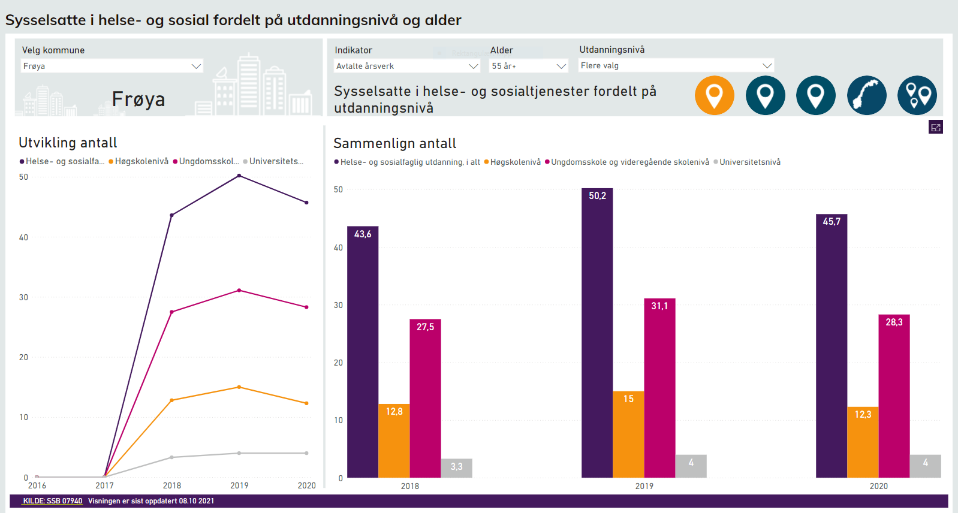 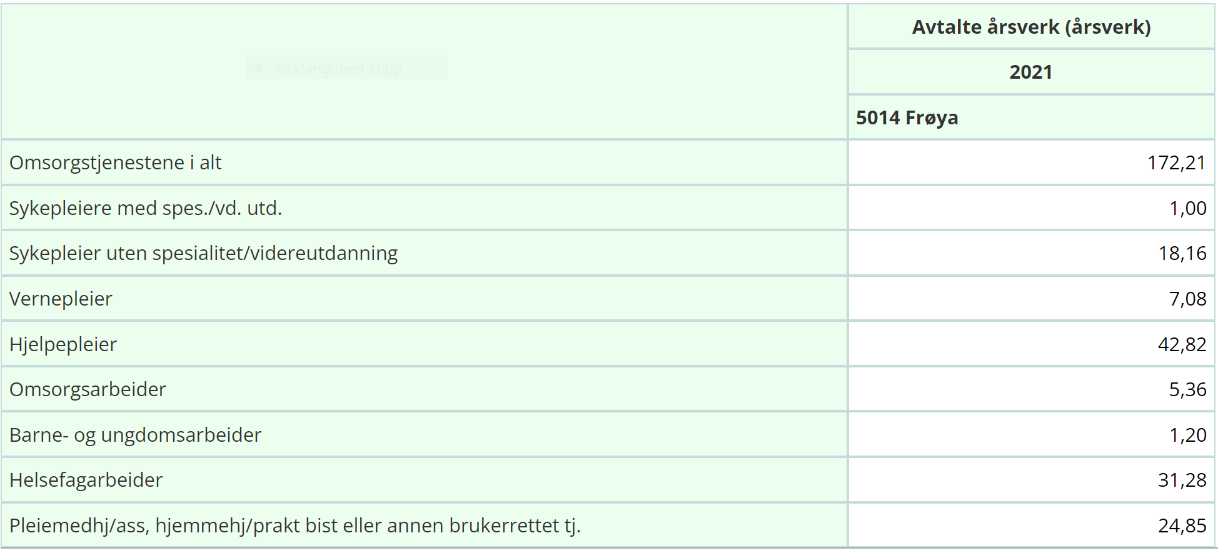 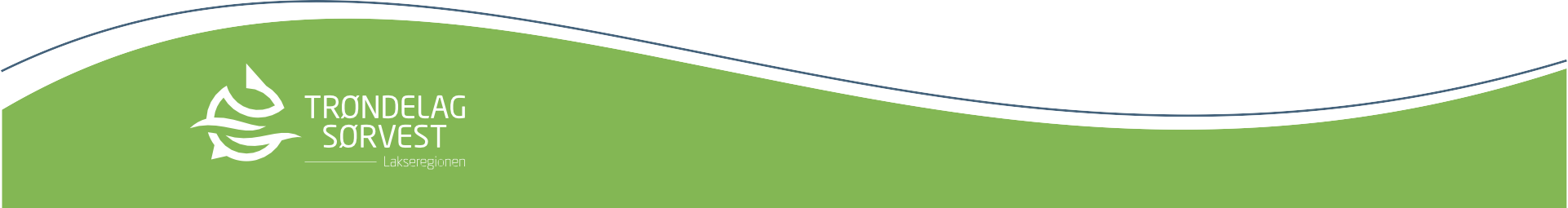 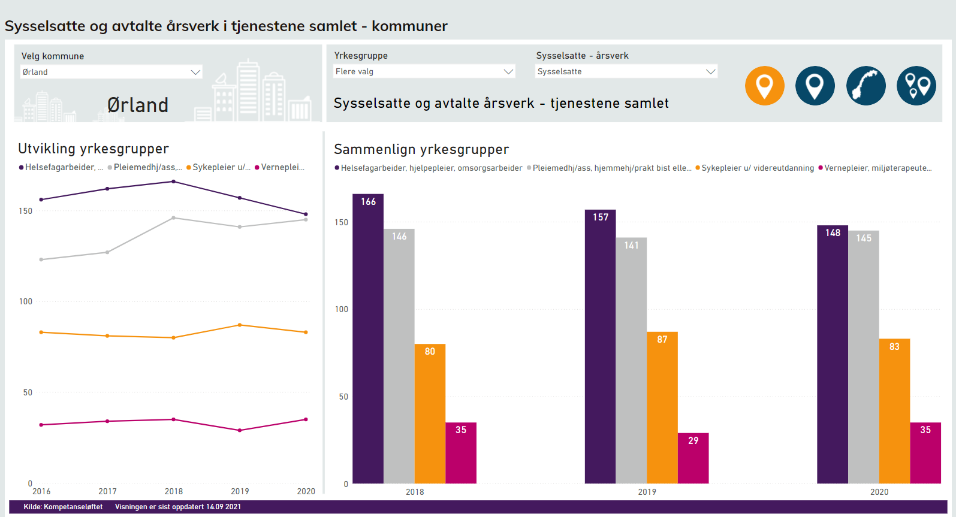 Tabellen øverst viser endringer i antall sysselsatte og 
avtalte årsverk i perioden 2018 – 2020. Antallet 
avtalte årsverk/sysselsatte i Ørland kommune med 
ett-årig helse- og sosialfaglig utdanning endret seg 
fra 166 til 148 i perioden. Antallet sysselsatte/avtalte 
årsverk for ansatte uten helse- og sosialfaglig 
utdanning endret seg fra 146 til 145. Sysselsatte/avtalte 
årsverk for sykepleiere endret seg fra 80 til 83, og 
sysselsatte/avtalte årsverk for vernepleiere/
Miljøterapeuter holdt seg uendret på 35.
I 2020 var 109,3 sysselsatte med ett-årig helse- og 
sosialfaglig utdanning 55 år eller eldre. I høgskole-
gruppen var dette tallet 38 og for sysselsatte uten 
helsefaglig utdanning var 65,1 av de sysselsatte 55 år 
eller eldre.

I 2021 var det i alt 290,34 avtalte årsverk. Herav 49,31 
sykepleiere, 15,66 vernepleiere, 114,58 med ett-årig 
helse- og sosialfaglig utdanning og 61,25 assistenter.
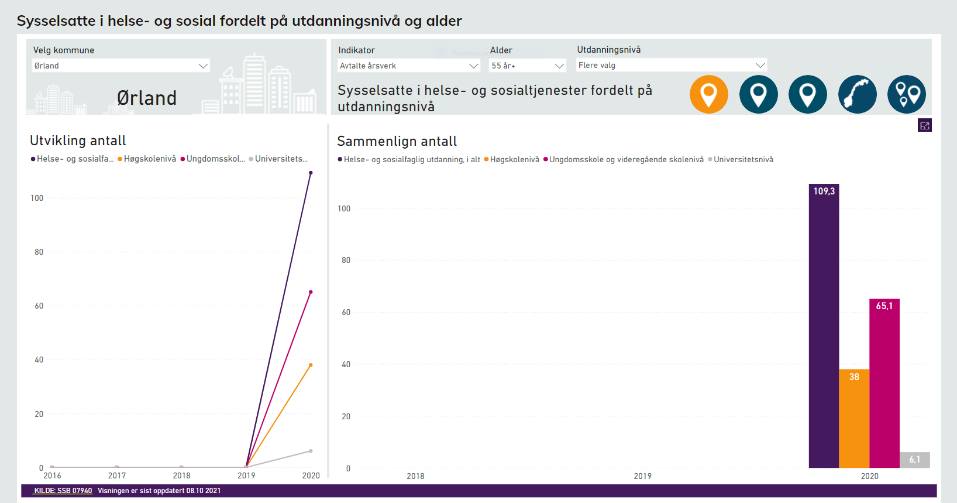 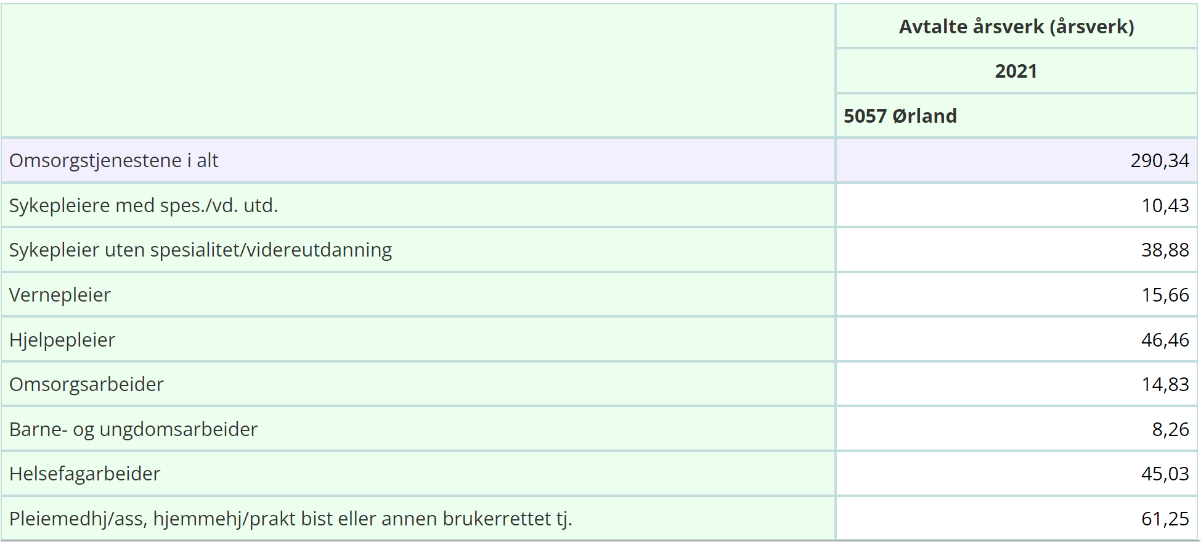 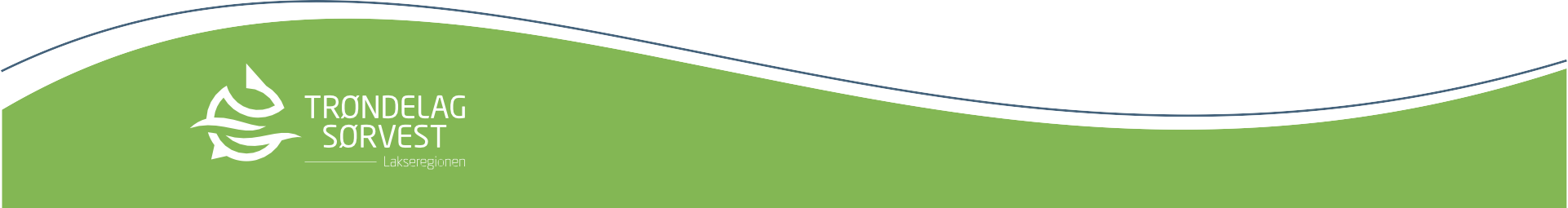 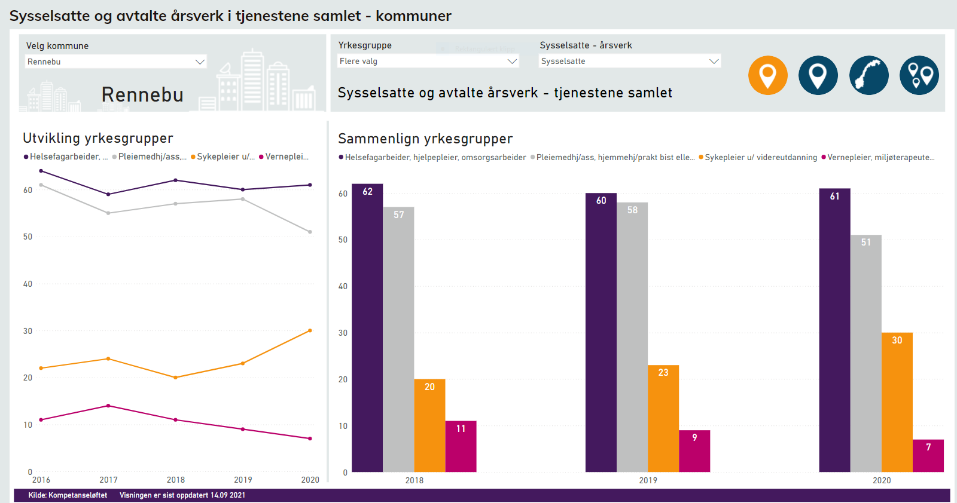 Tabellen øverst viser endringer i antall sysselsatte og 
avtalte årsverk i perioden 2018 – 2020. Antallet 
avtalte årsverk/sysselsatte i Rennebu kommune med 
ett-årig helse- og sosialfaglig utdanning endret seg 
fra 62 til 61 i perioden. Antallet sysselsatte/avtalte 
årsverk for ansatte uten helse- og sosialfaglig 
utdanning endret seg fra 57 til 51. Sysselsatte/avtalte 
årsverk for sykepleiere endret seg fra 20 til 30, og 
sysselsatte/avtalte årsverk for vernepleiere/
Miljøterapeuter endret seg fra 11 til 7.
I 2020 var 29,7 sysselsatte med ett-årig helse- og 
sosialfaglig utdanning 55 år eller eldre. I høgskole-
gruppen var dette tallet 7,1 og for sysselsatte uten 
helsefaglig utdanning var 22,6 av de sysselsatte 55 år 
eller eldre.

I 2021 var det i alt 103,39 avtalte årsverk. Herav 21,65 
sykepleiere, 4,98 vernepleiere, 47,22 med ett-årig 
helse- og sosialfaglig utdanning og 18,95 assistenter.
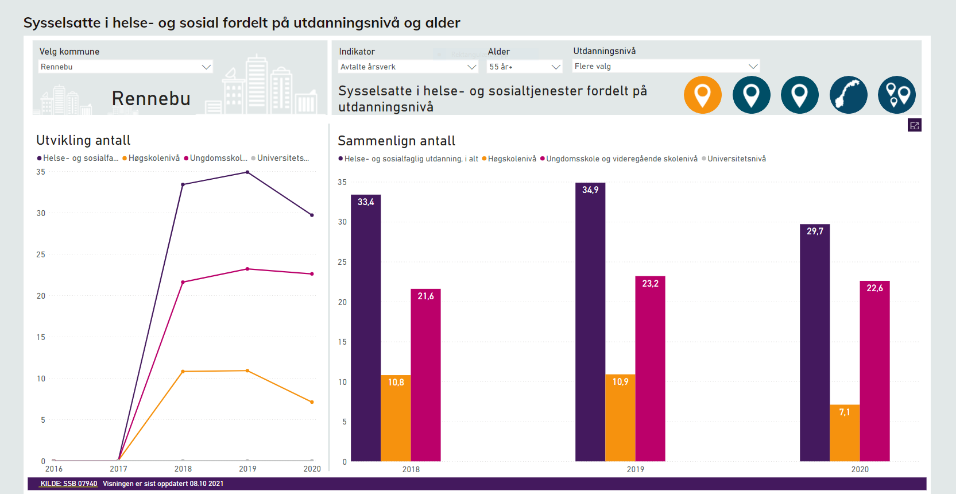 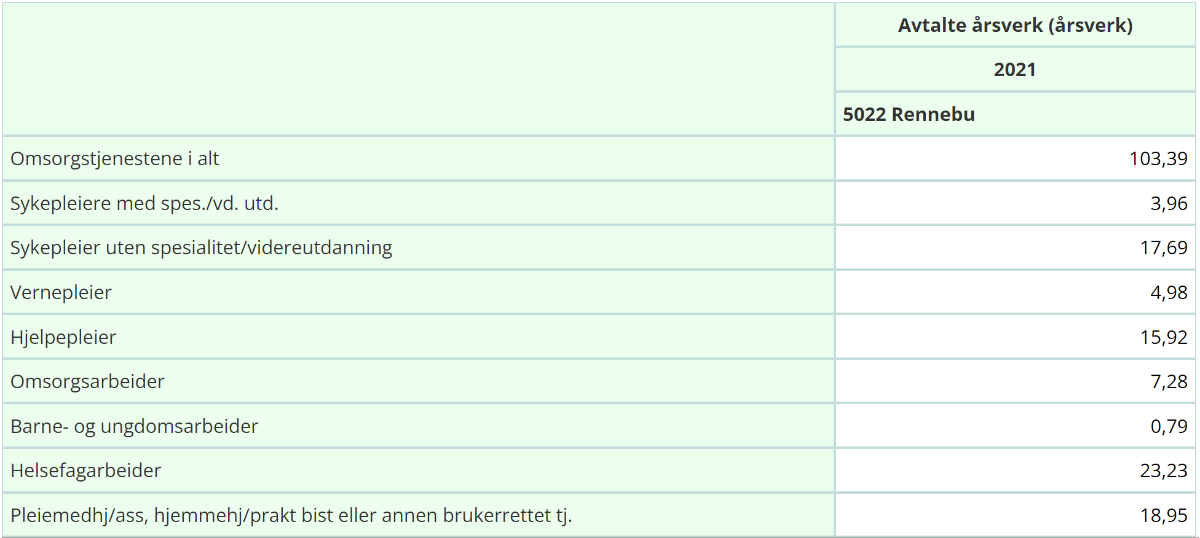 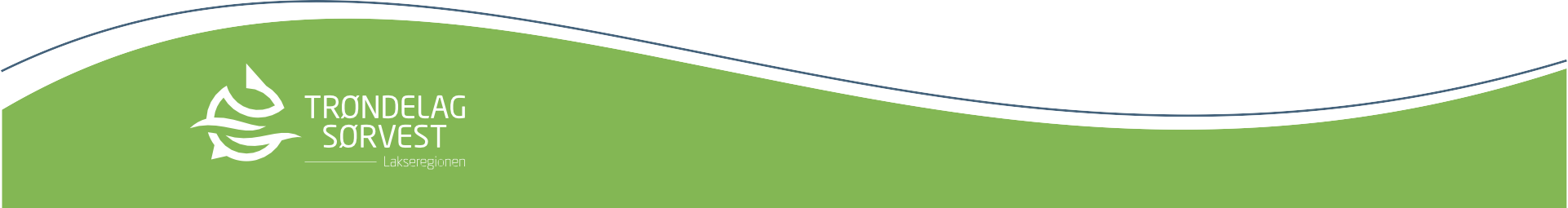 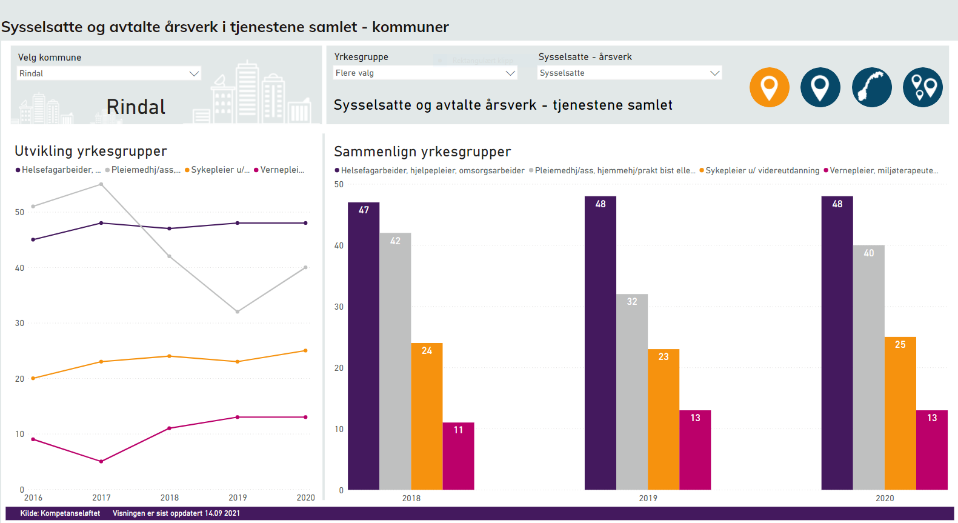 Tabellen øverst viser endringer i antall sysselsatte og 
avtalte årsverk i perioden 2018 – 2020. Antallet 
avtalte årsverk/sysselsatte i Rindal kommune med 
ett-årig helse- og sosialfaglig utdanning endret seg 
fra 47 til 48 i perioden. Antallet sysselsatte/avtalte 
årsverk for ansatte uten helse- og sosialfaglig 
utdanning endret seg fra 42 til 40. Sysselsatte/avtalte 
årsverk for sykepleiere endret seg fra 24 til 25, og 
sysselsatte/avtalte årsverk for vernepleiere/
Miljøterapeuter endret seg fra 11 til 13.
I 2020 var 27,4 sysselsatte med ett-årig helse- og 
sosialfaglig utdanning 55 år eller eldre. I høgskole-
gruppen var dette tallet 9,1 og for sysselsatte uten 
helsefaglig utdanning var 14,3 av de sysselsatte 55 år 
eller eldre.

I 2021 var det i alt 102,23 avtalte årsverk. Herav 23,22 
sykepleiere, 8,20 vernepleiere, 39,07 med ett-årig 
helse- og sosialfaglig utdanning og 17,63 assistenter.
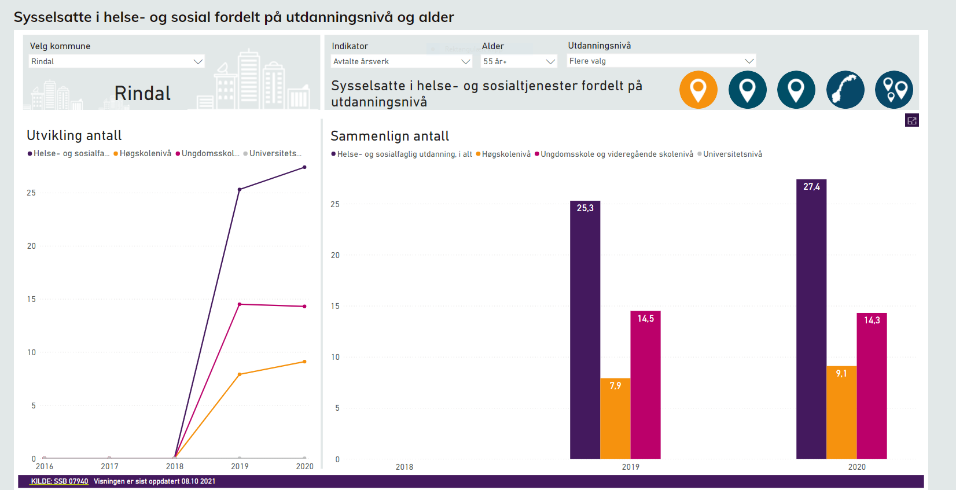 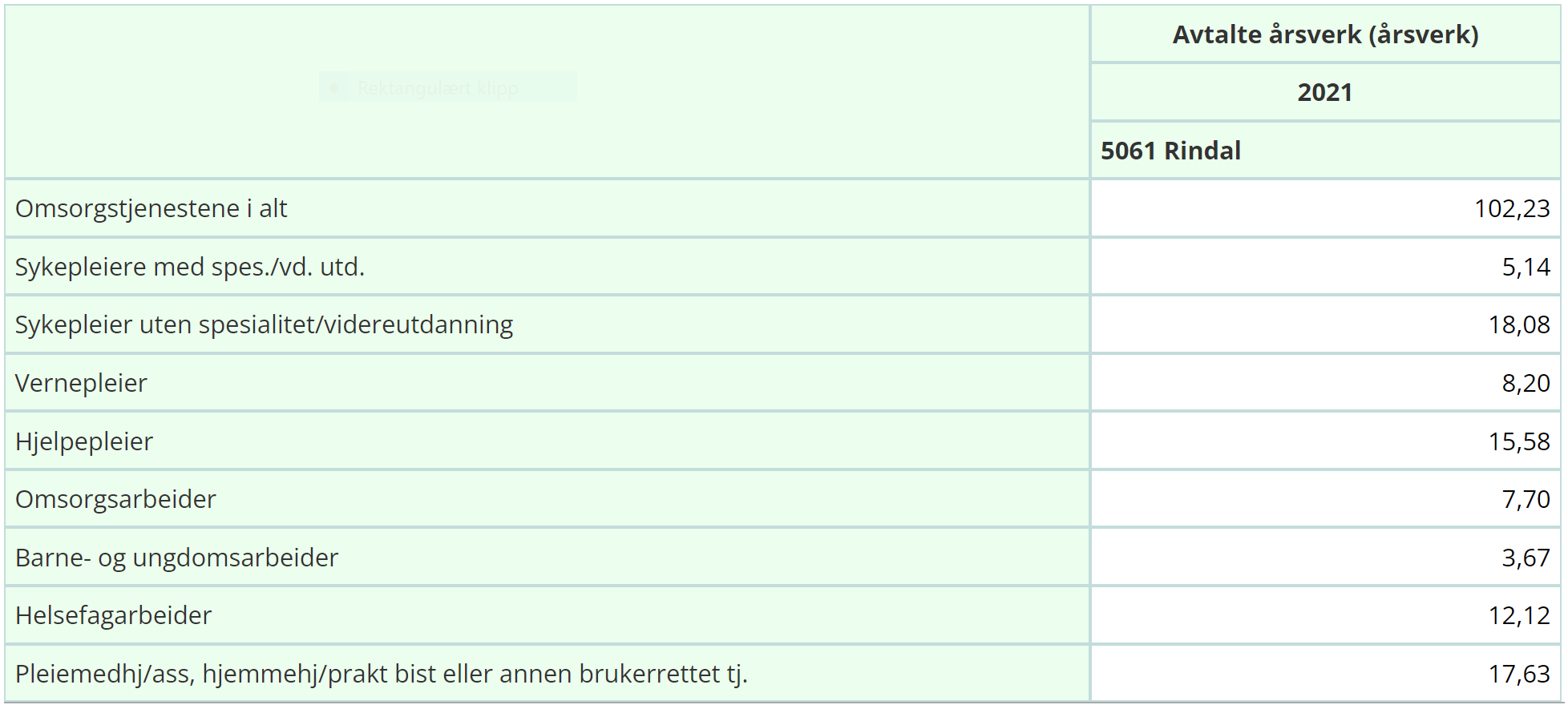 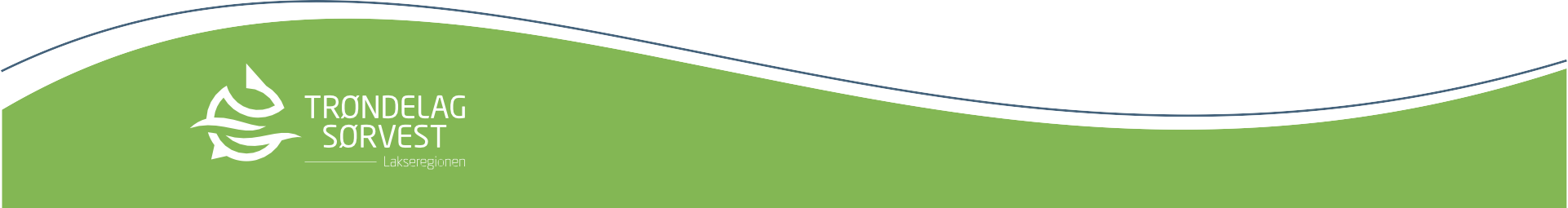 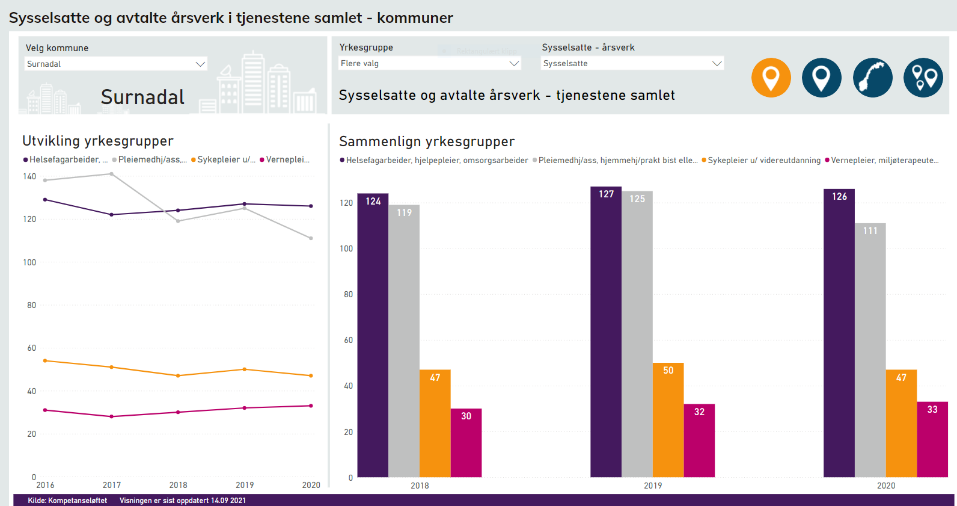 Tabellen øverst viser endringer i antall sysselsatte og 
avtalte årsverk i perioden 2018 – 2020. Antallet 
avtalte årsverk/sysselsatte i Surnadal kommune med 
ett-årig helse- og sosialfaglig utdanning endret seg 
fra 124 til 126 i perioden. Antallet sysselsatte/avtalte 
årsverk for ansatte uten helse- og sosialfaglig 
utdanning endret seg fra 119 til 111. Sysselsatte/avtalte 
årsverk for sykepleiere er stabilt på 47 og 
sysselsatte/avtalte årsverk for vernepleiere/
Miljøterapeuter endret seg fra 30 til 33.
I 2020 var 86,6 sysselsatte med ett-årig helse- og 
sosialfaglig utdanning 55 år eller eldre. I høgskole-
gruppen var dette tallet 27,5, for sysselsatte uten 
helsefaglig utdanning var 53,7 av de sysselsatte 55 år 
eller eldre. Tallet for universitetsgruppen er 5,4.

I 2021 var det i alt 245,45 avtalte årsverk. Herav 55,73 
sykepleiere, 21,53 vernepleiere, 96,88 med ett-årig 
helse- og sosialfaglig utdanning og 42,55 assistenter.
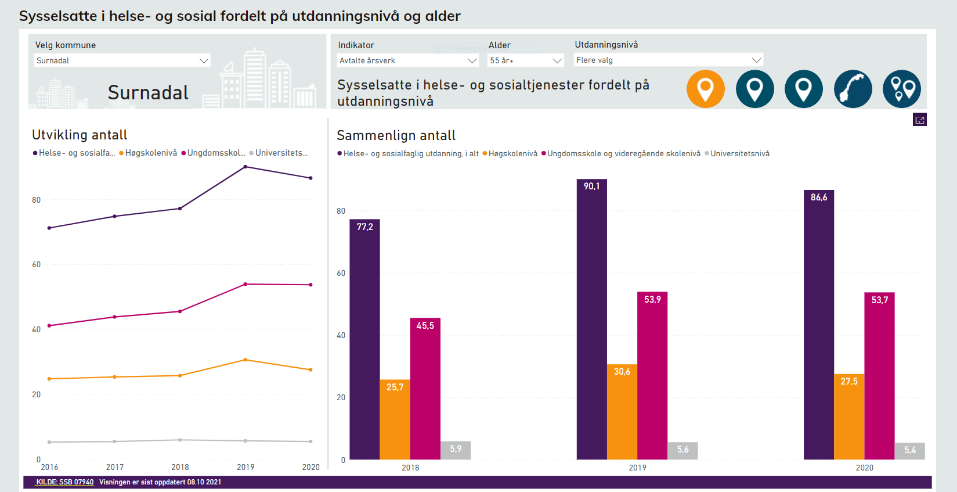 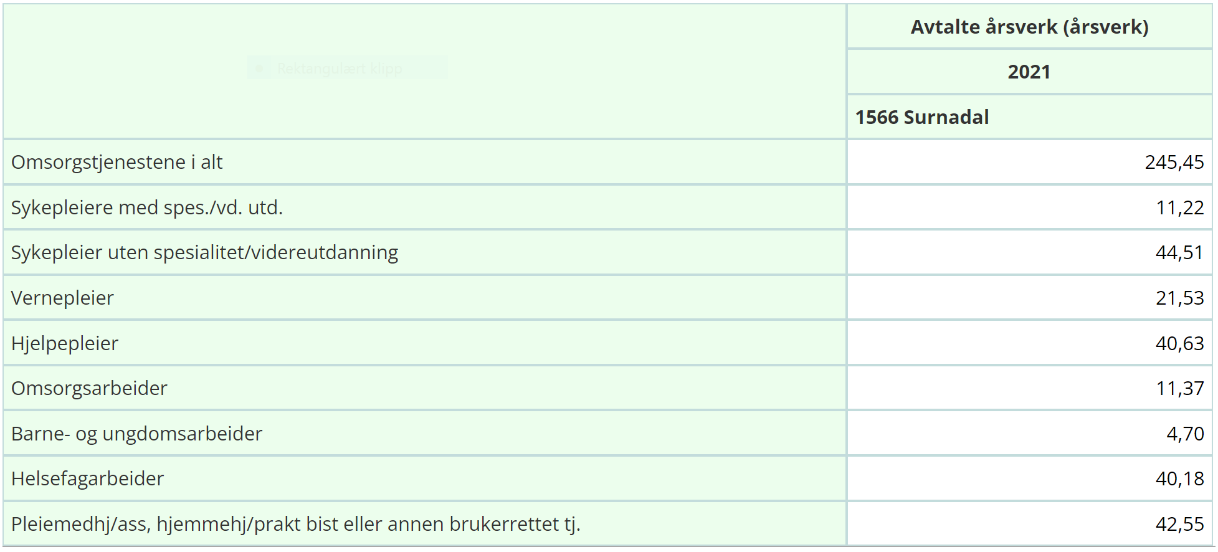 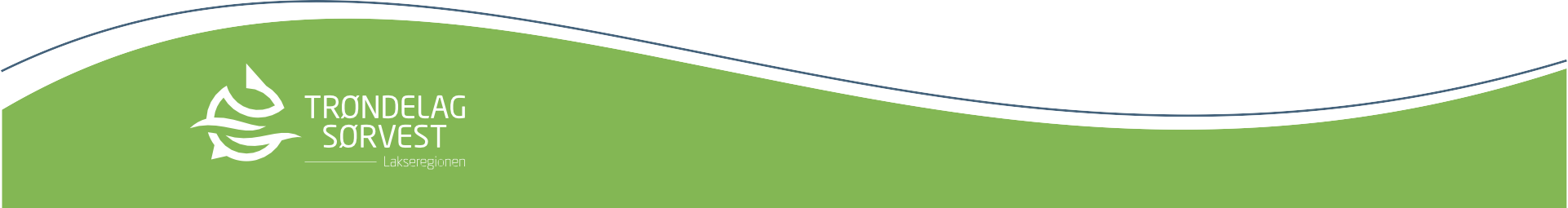 Sammenstilling antall årsverk 2021
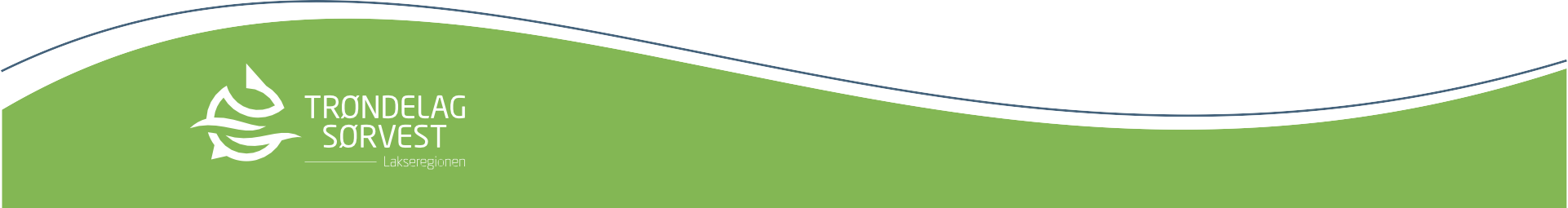 Sammenstilling antall sysselsatte 55 + fordelt på utdanningsnivå 2020
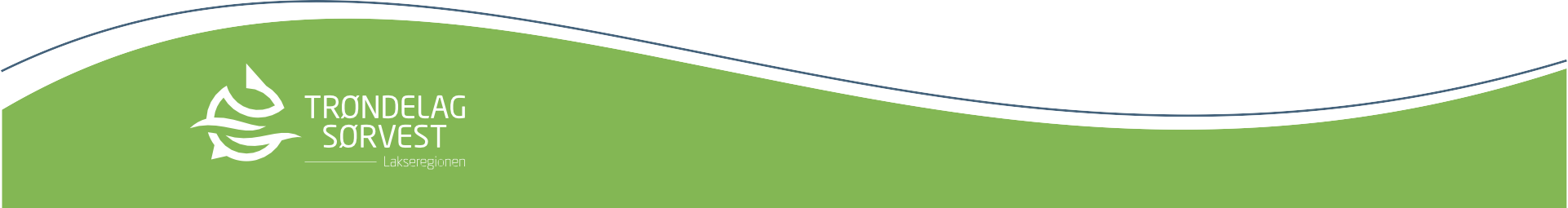 Demens
Demenskartet – Aldring og helse
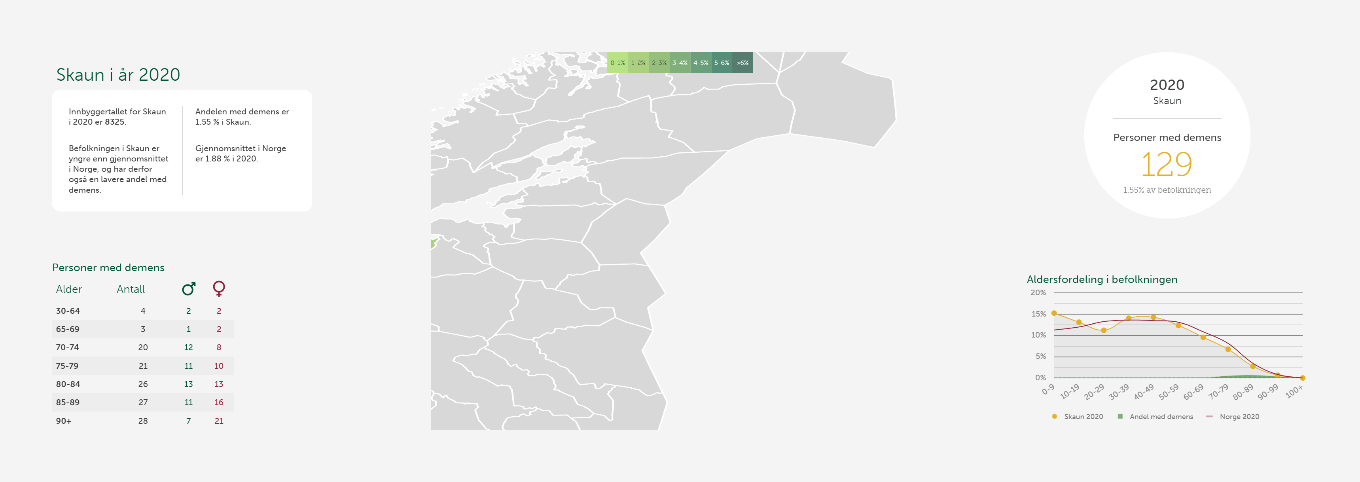 Skaun kommune hadde i 2020 
129 innbyggere med demens- 
sykdom. Dette utgjorde 1,55 % av 
befolkningen.


I 2040 vil 282 av innbyggerne ha 
Demenssykdom. Dette vil utgjøre 
2,77 % av befolkningen.


I 2050 vil 378 av innbyggerne ha en 
demenssykdom. Noe som utgjør 
3,51 % av befolkningen.


Demensandelen i Skaun øker i 
perioden 2020 til 2050 med 
126,45 %
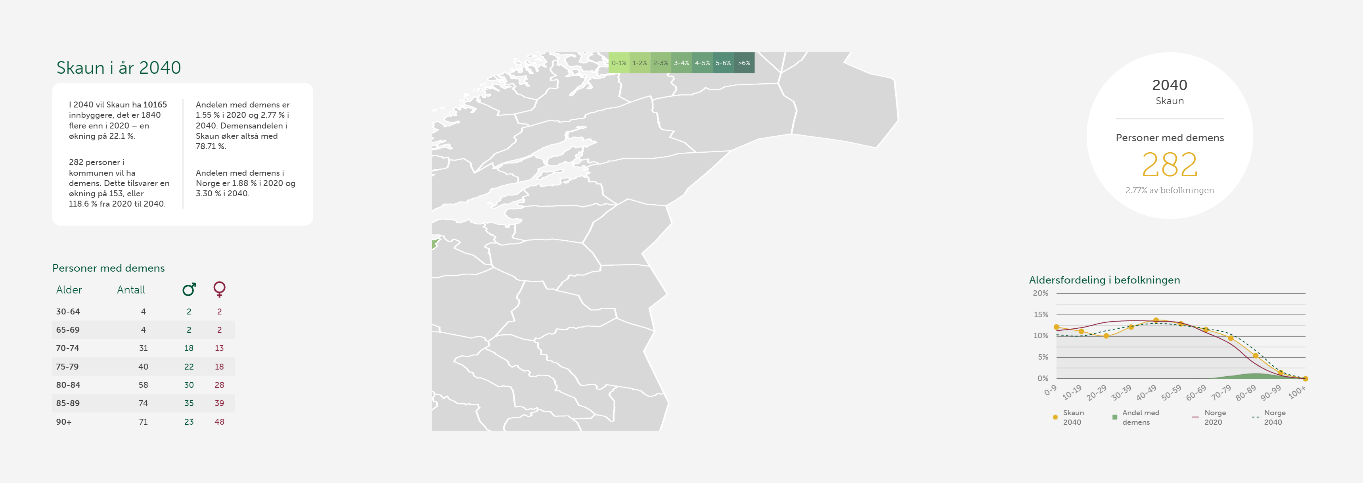 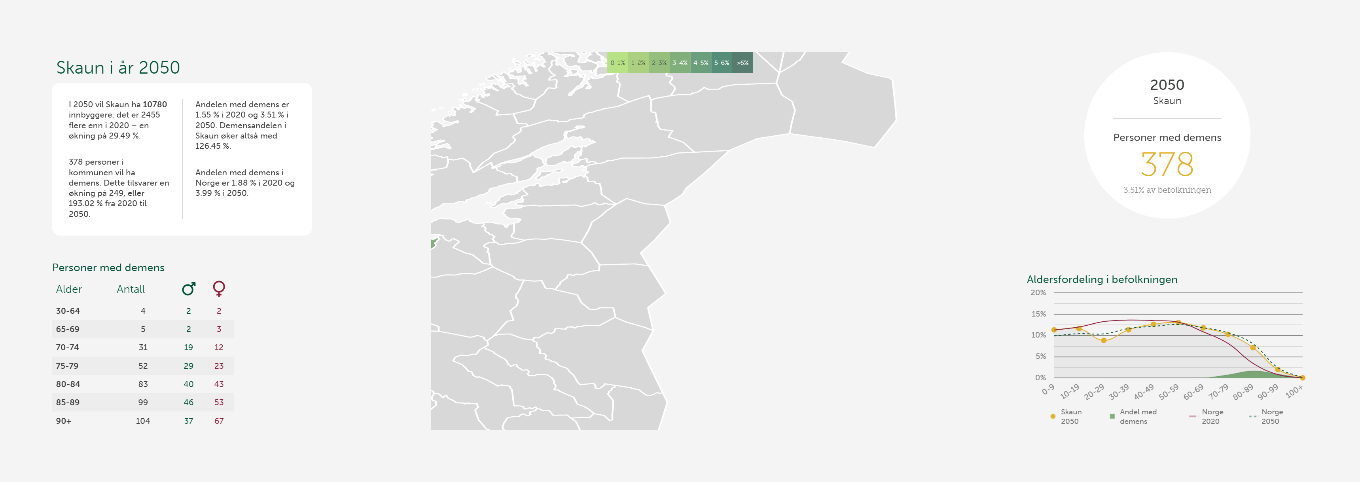 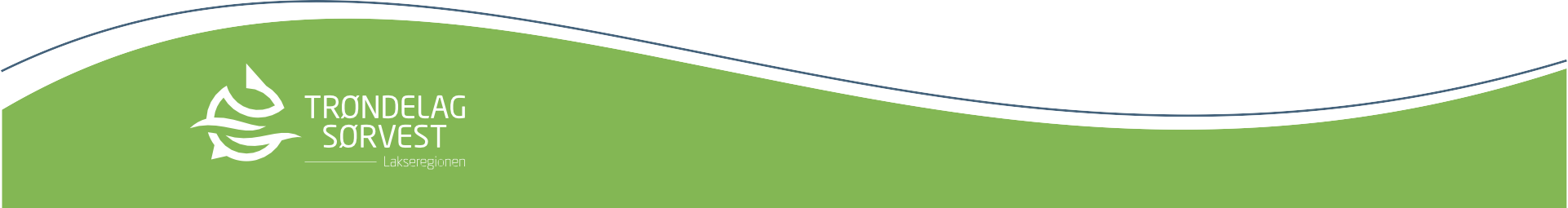 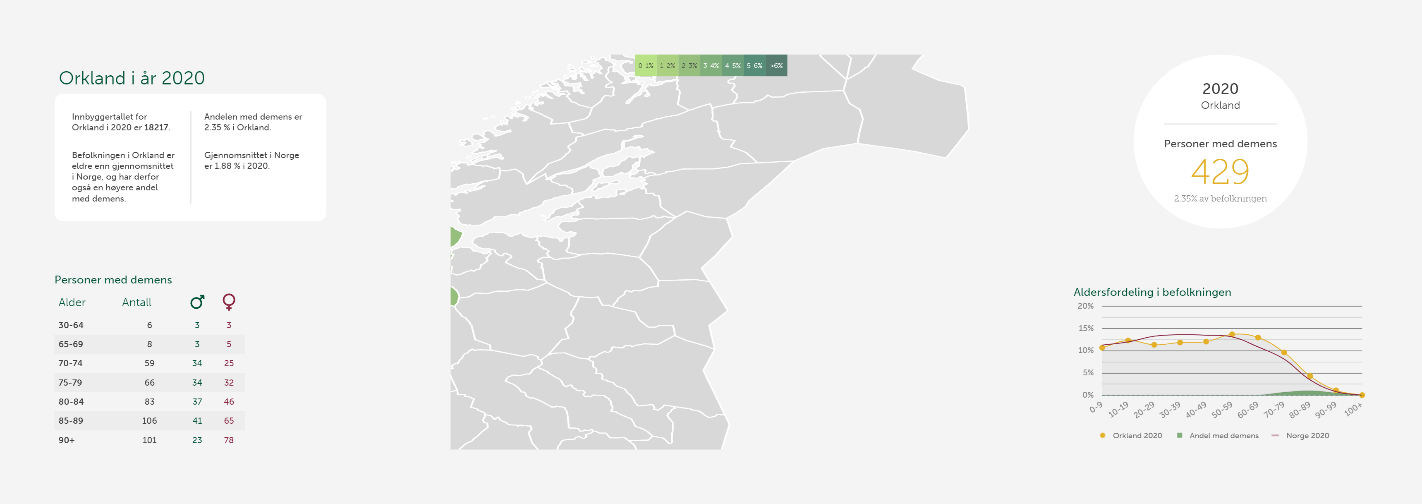 Orkland kommune hadde i 2020 
429 innbyggere med demens- 
sykdom. Dette utgjorde 2,35 % av 
befolkningen.


I 2040 vil 755 av innbyggerne ha 
Demenssykdom. Dette vil utgjøre 
4,04 % av befolkningen.


I 2050 vil 891 av innbyggerne ha en 
demenssykdom. Noe som utgjør 
4,75 % av befolkningen


Demensandelen i Orkland øker i 
perioden 2020 til 2050 med 
102,13 %
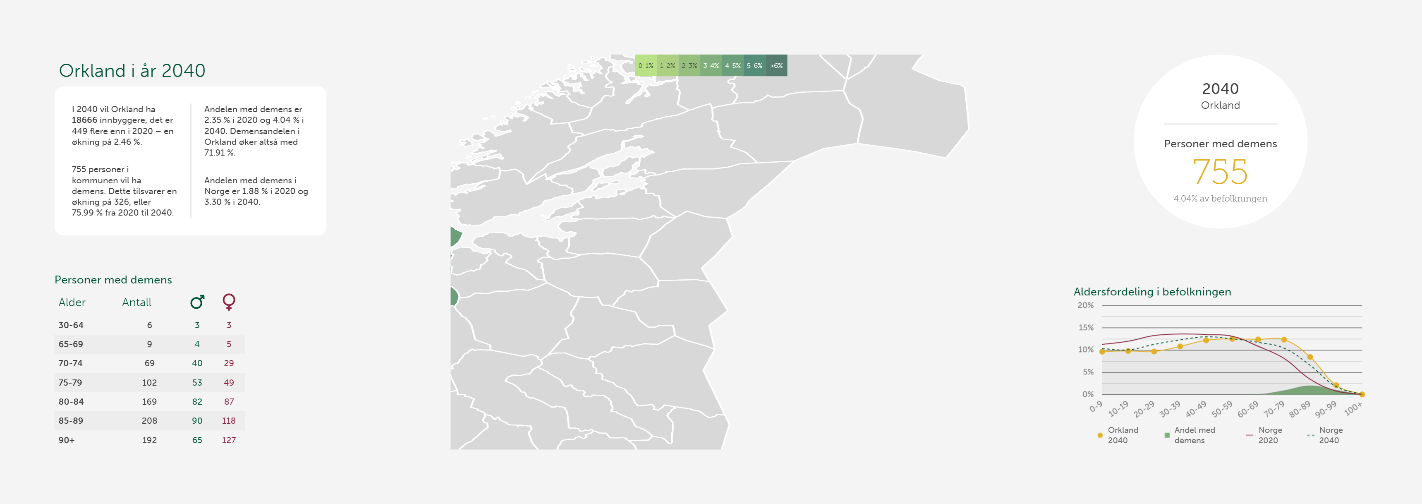 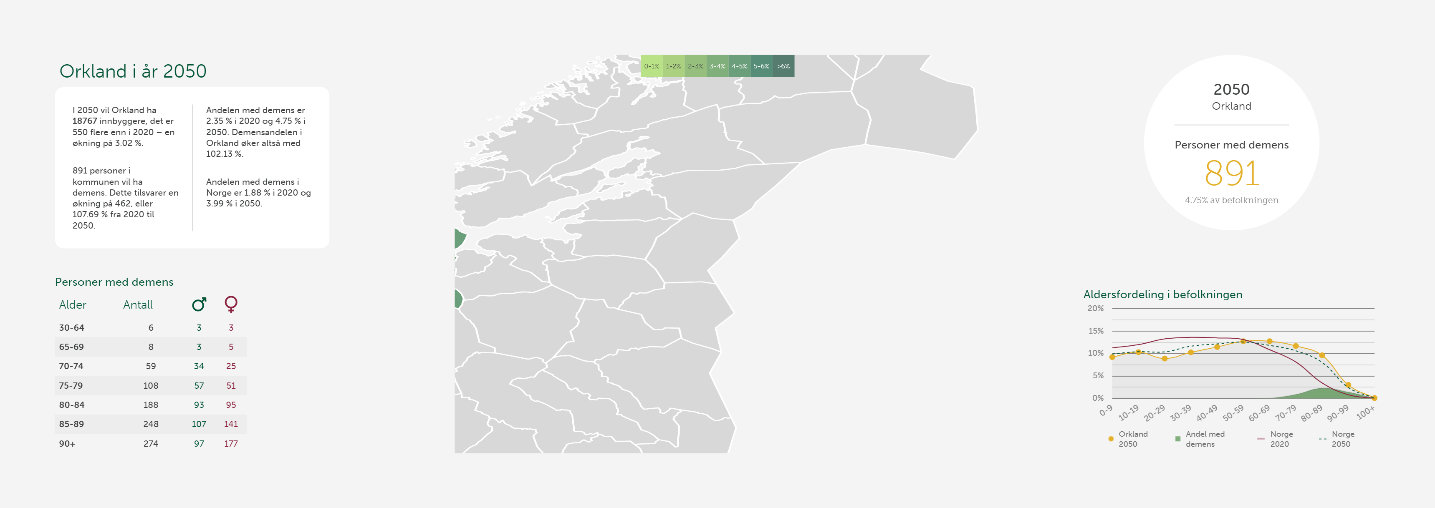 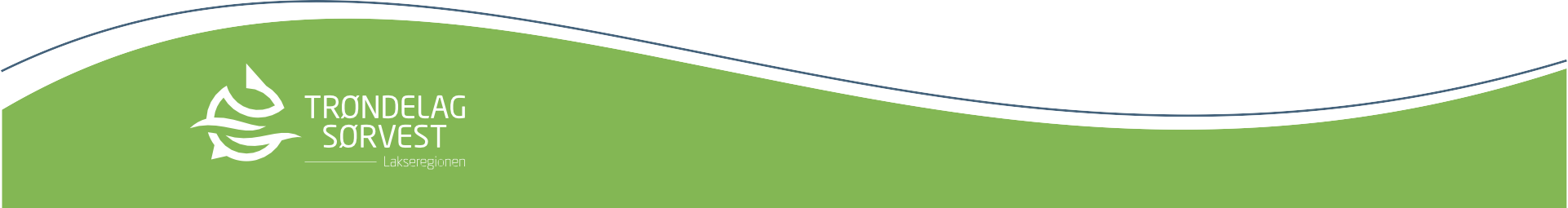 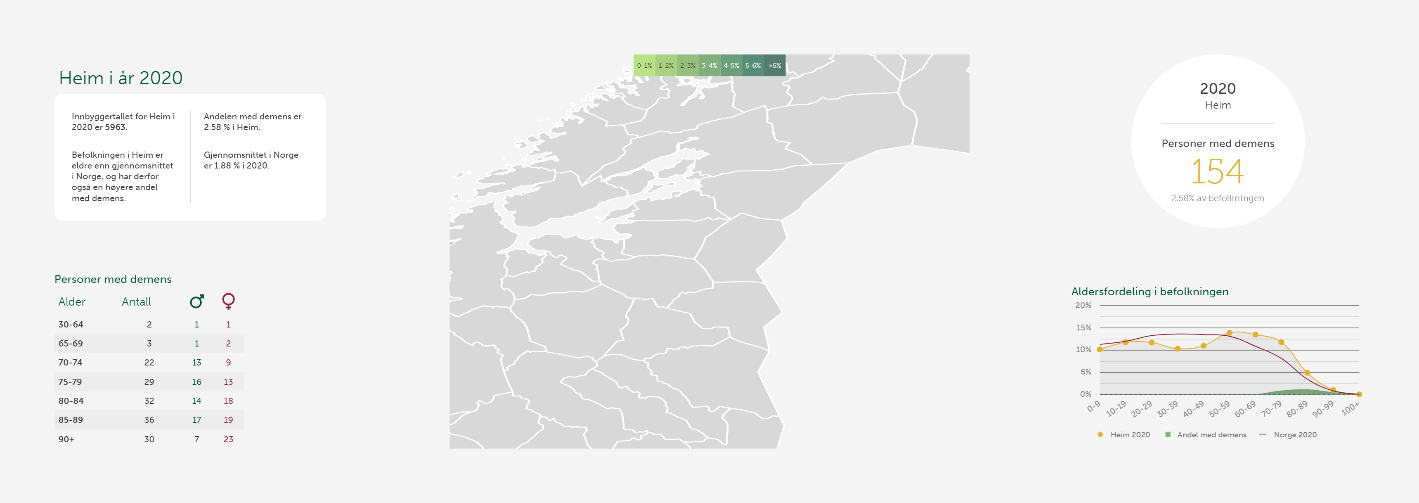 Heim kommune hadde i 2020 
154 innbyggere med demens- 
sykdom. Dette utgjorde 2,58 % av 
befolkningen.


I 2040 vil 264 av innbyggerne ha 
Demenssykdom. Dette vil utgjøre 
4,79 % av befolkningen.


I 2050 vil 287 av innbyggerne ha en 
demenssykdom. Noe som utgjør 
5,38 % av befolkningen


Demensandelen i Heim øker i 
perioden 2020 til 2050 med 
108,53 %
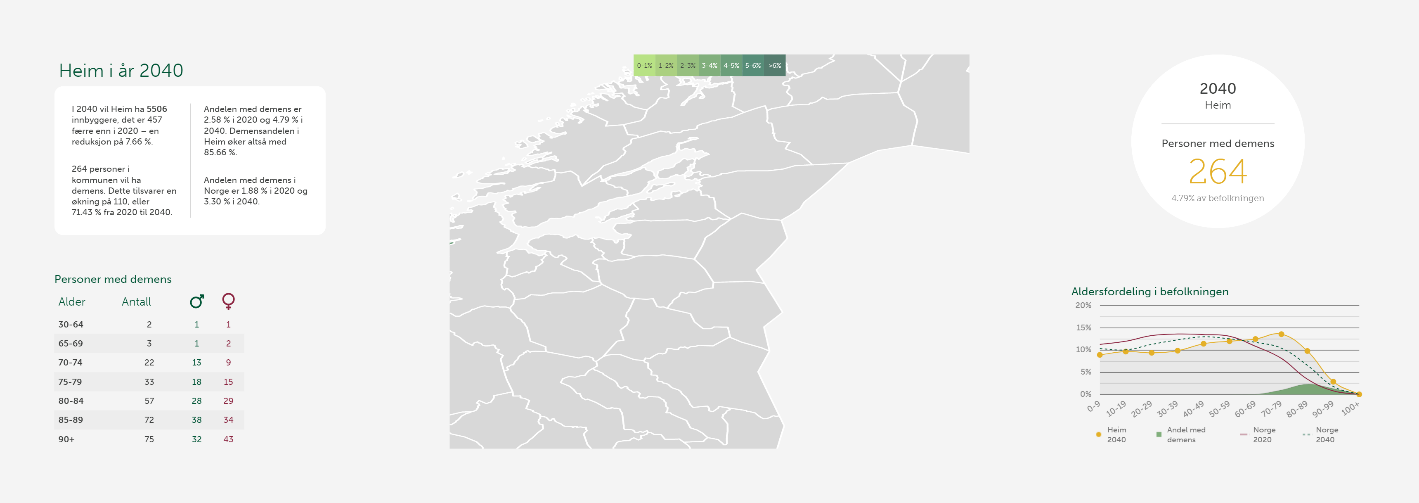 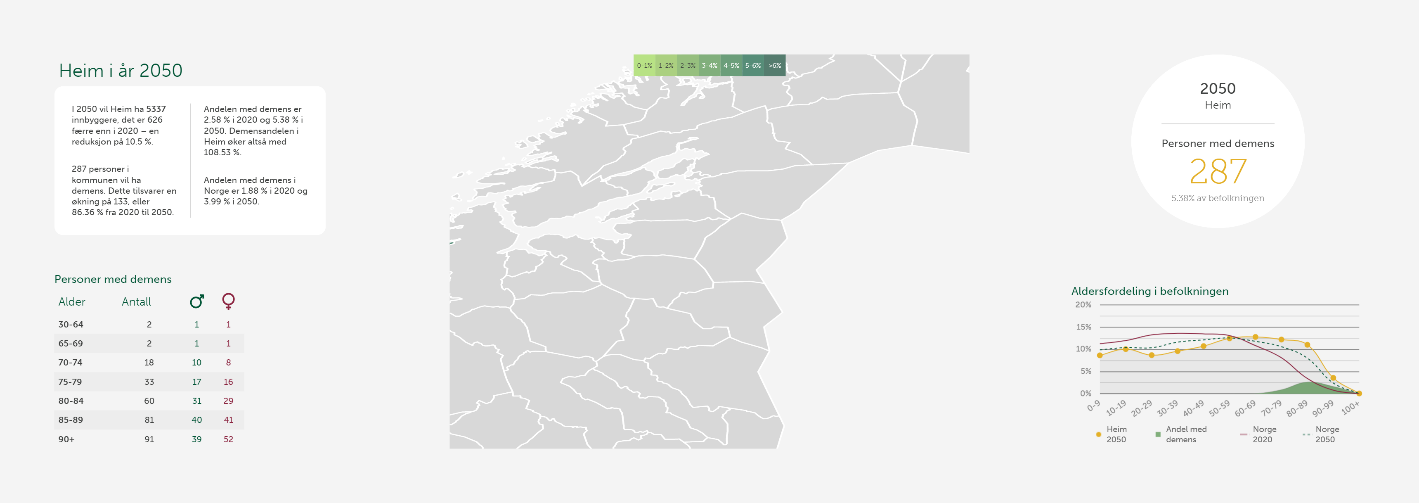 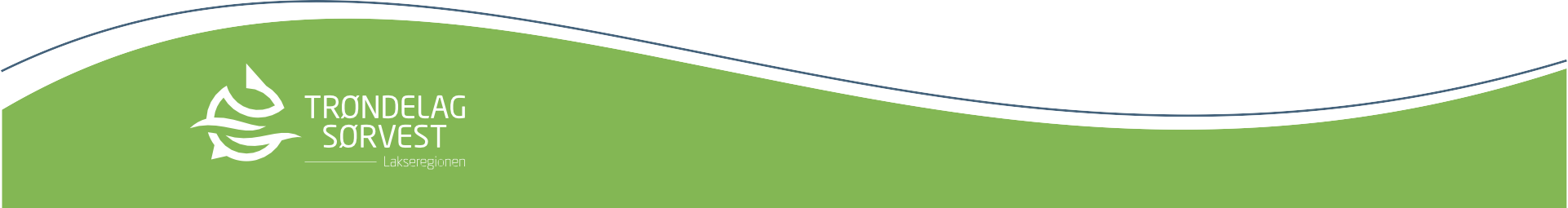 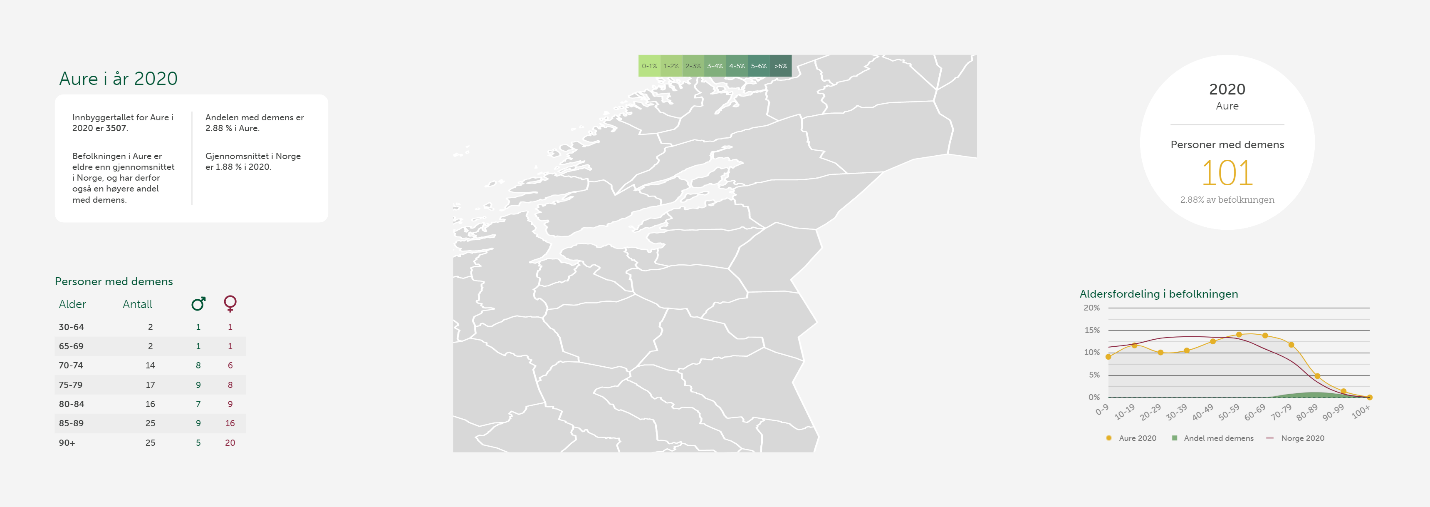 Aure kommune hadde i 2020 
101 innbyggere med demens- 
sykdom. Dette utgjorde 2,88 % av 
befolkningen.


I 2040 vil 166 av innbyggerne ha 
Demenssykdom. Dette vil utgjøre 
4,80 % av befolkningen.


I 2050 vil 185 av innbyggerne ha en 
demenssykdom. Noe som utgjør 
5,40 % av befolkningen


Demensandelen i Aure øker i 
perioden 2020 til 2050 med 
87,5 %
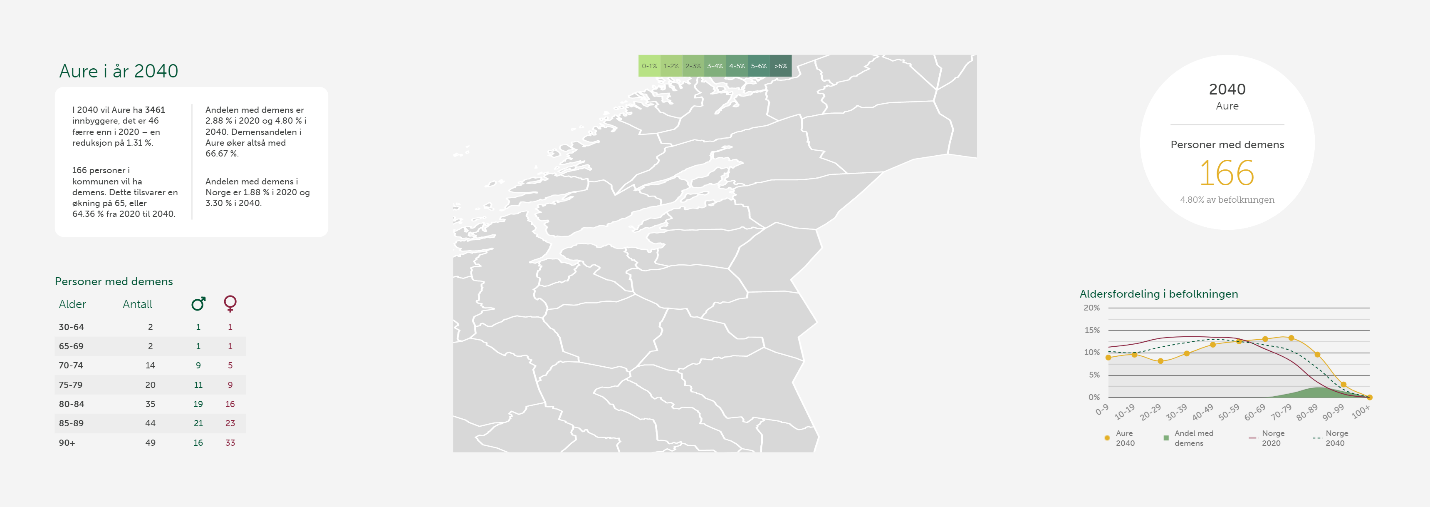 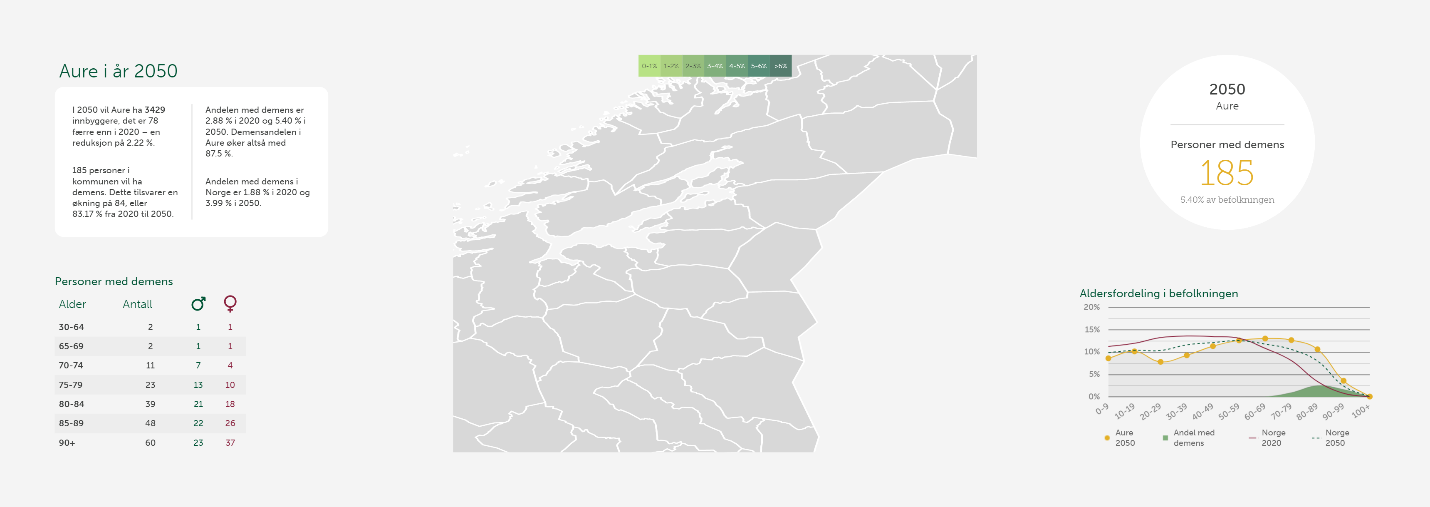 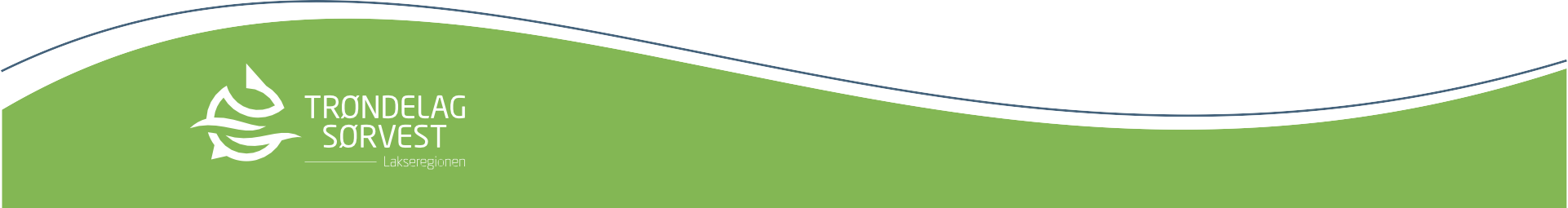 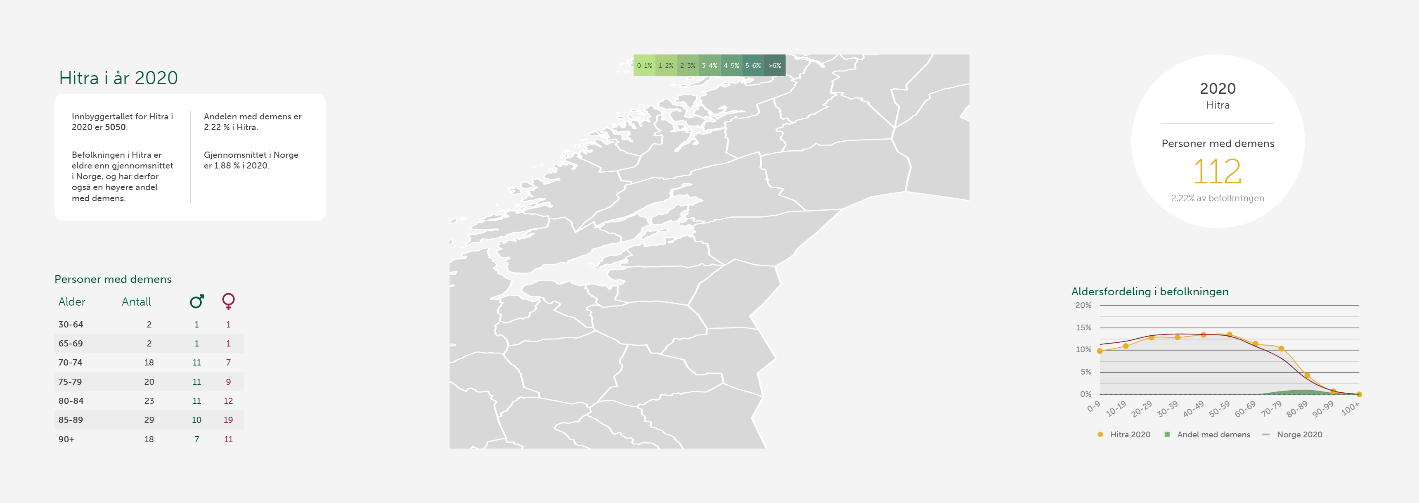 Hitra kommune hadde i 2020 
112 innbyggere med demens- 
sykdom. Dette utgjorde 2,22 % av 
befolkningen.


I 2040 vil 215 av innbyggerne ha 
Demenssykdom. Dette vil utgjøre 
3,70 % av befolkningen.


I 2050 vil 263 av innbyggerne ha en 
demenssykdom. Noe som utgjør 
4,36 % av befolkningen


Demensandelen i Hitra øker i 
perioden 2020 til 2050 med 
96,4 %
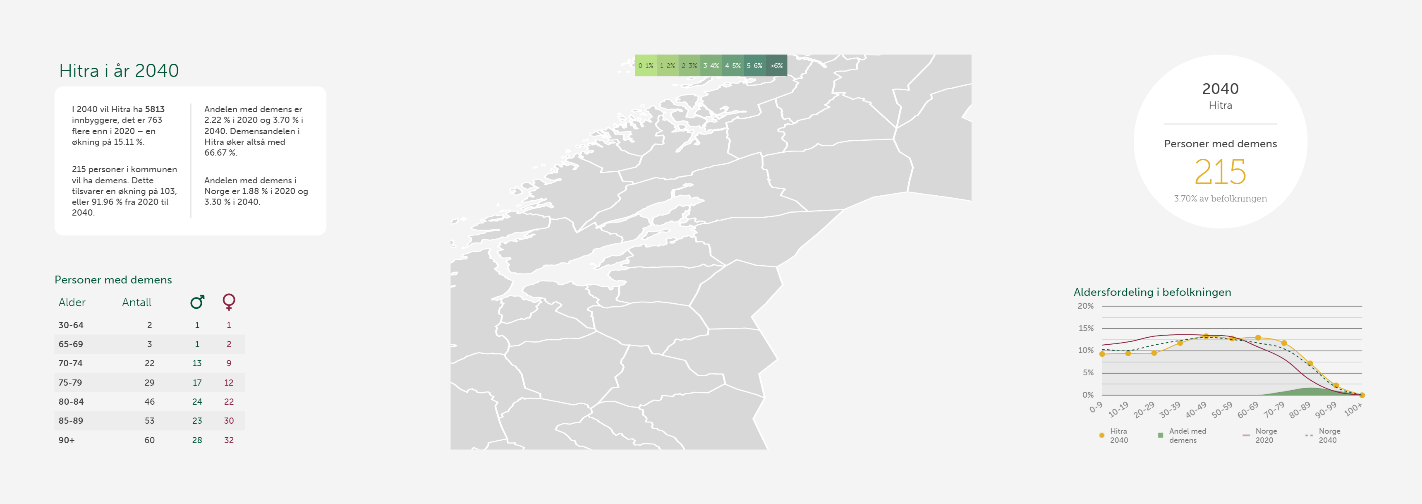 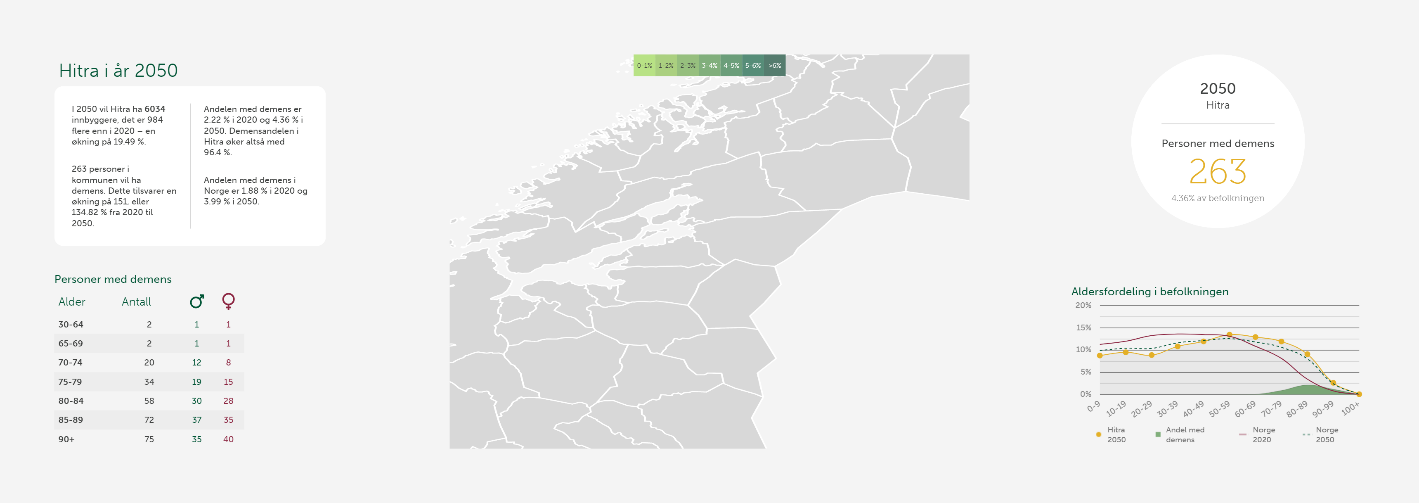 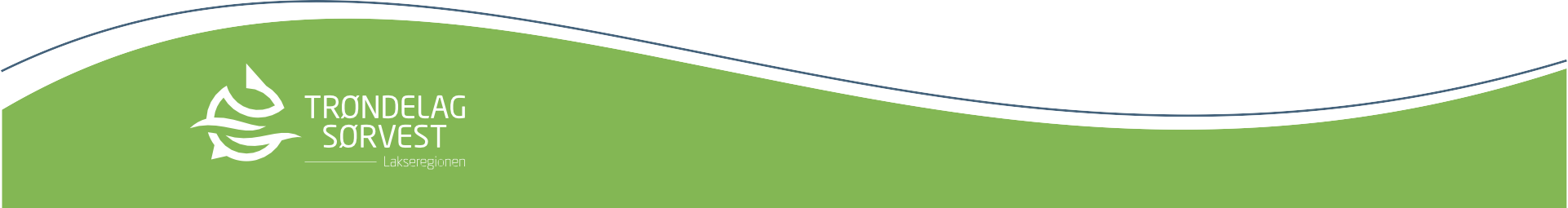 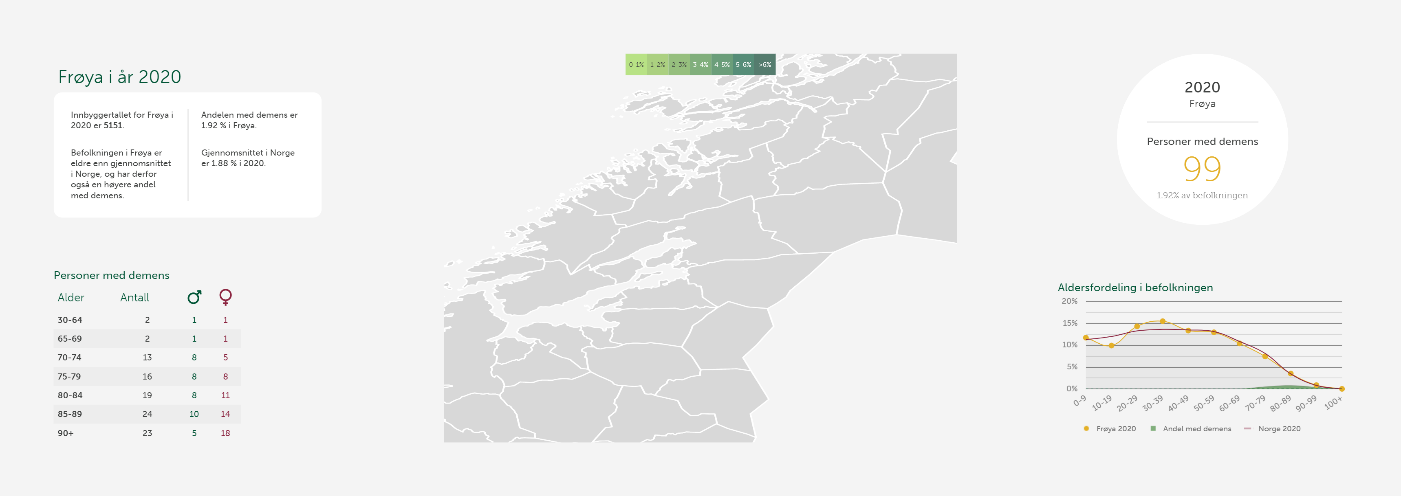 Frøya kommune hadde i 2020 
99 innbyggere med demens- 
sykdom. Dette utgjorde 1,92 % av 
befolkningen.


I 2040 vil 175 av innbyggerne ha 
Demenssykdom. Dette vil utgjøre 
2,91 % av befolkningen.


I 2050 vil 233 av innbyggerne ha en 
demenssykdom. Noe som utgjør 
3,73 % av befolkningen.


Demensandelen i Frøya øker i 
perioden 2020 til 2050 med 
94,27 %
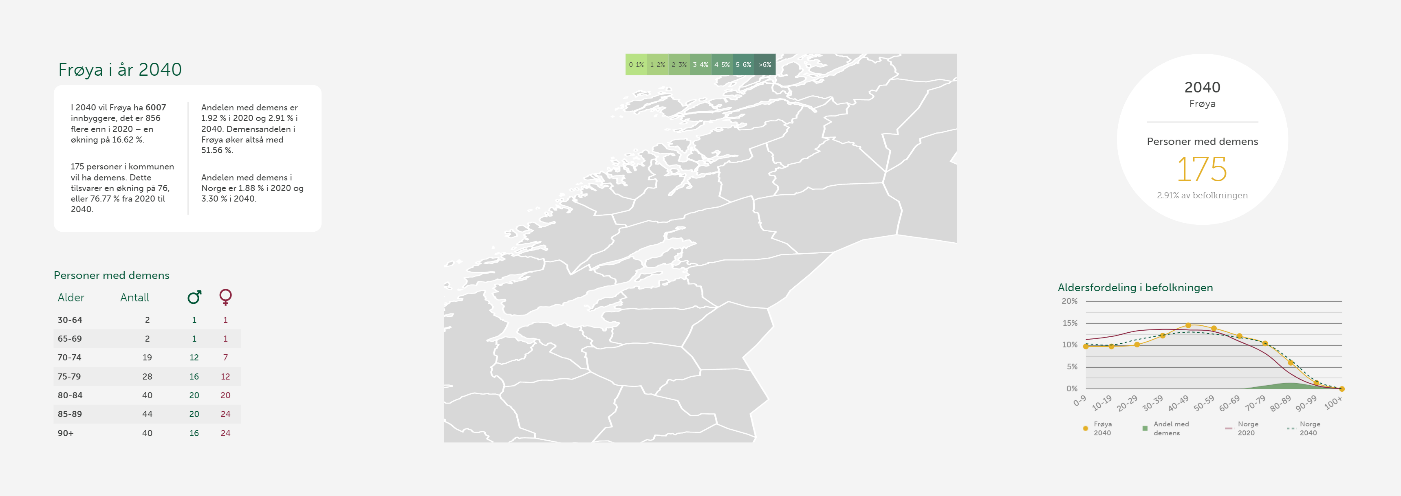 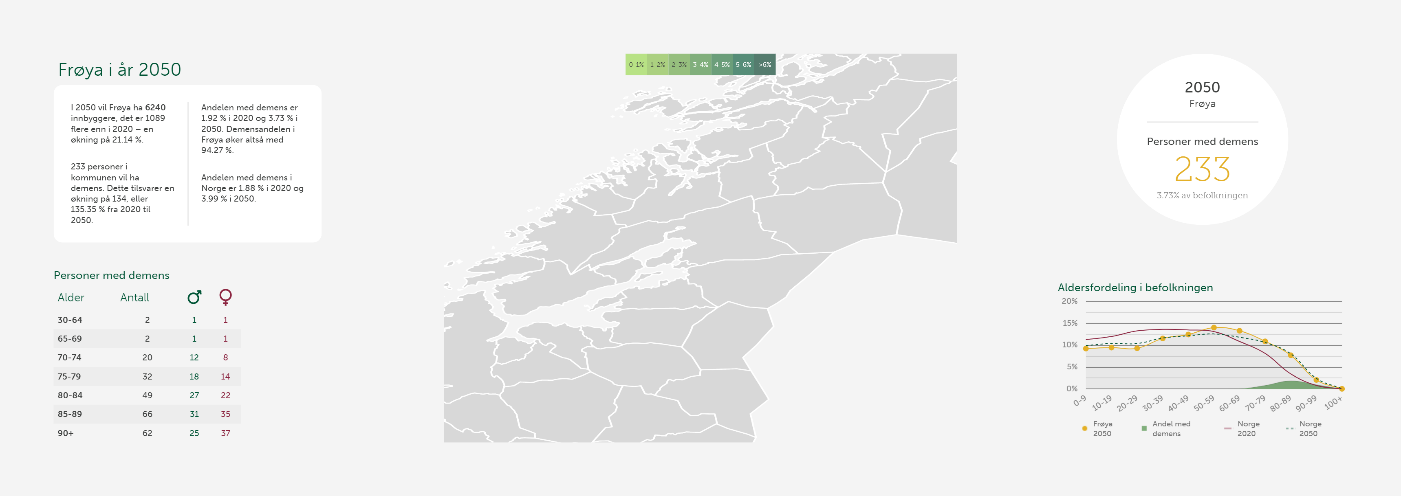 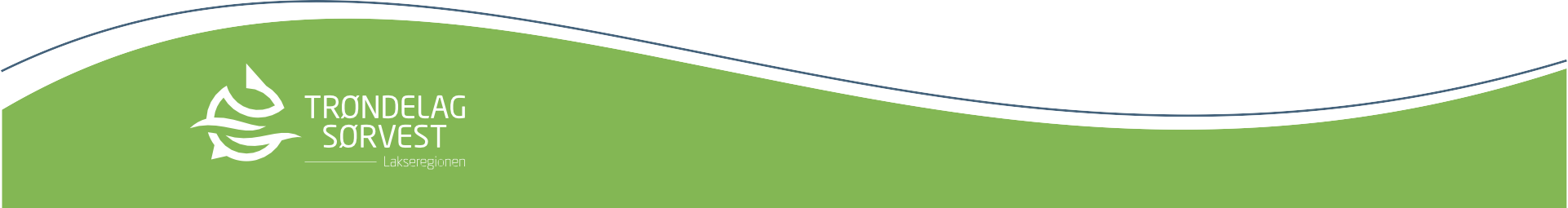 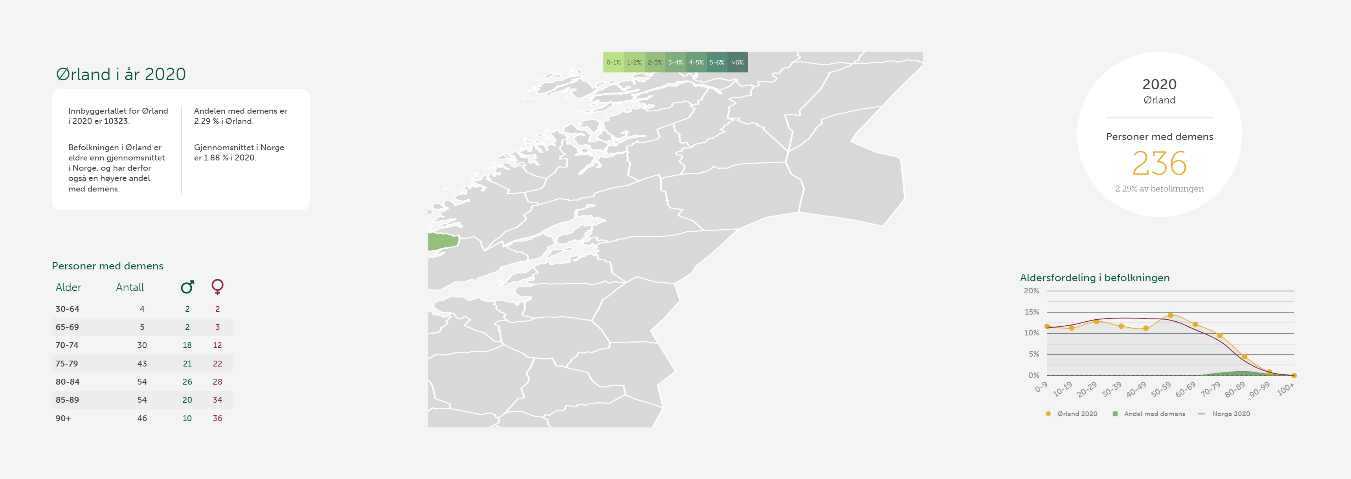 Ørland kommune hadde i 2020 
236 innbyggere med demens- 
sykdom. Dette utgjorde 2,29 % av 
befolkningen.


I 2040 vil 408 av innbyggerne ha 
Demenssykdom. Dette vil utgjøre 
3,74 % av befolkningen.


I 2050 vil 495 av innbyggerne ha en 
demenssykdom. Noe som utgjør 
4,46 % av befolkningen


Demensandelen i Ørland øker i 
perioden 2020 til 2050 med 
94,76 %
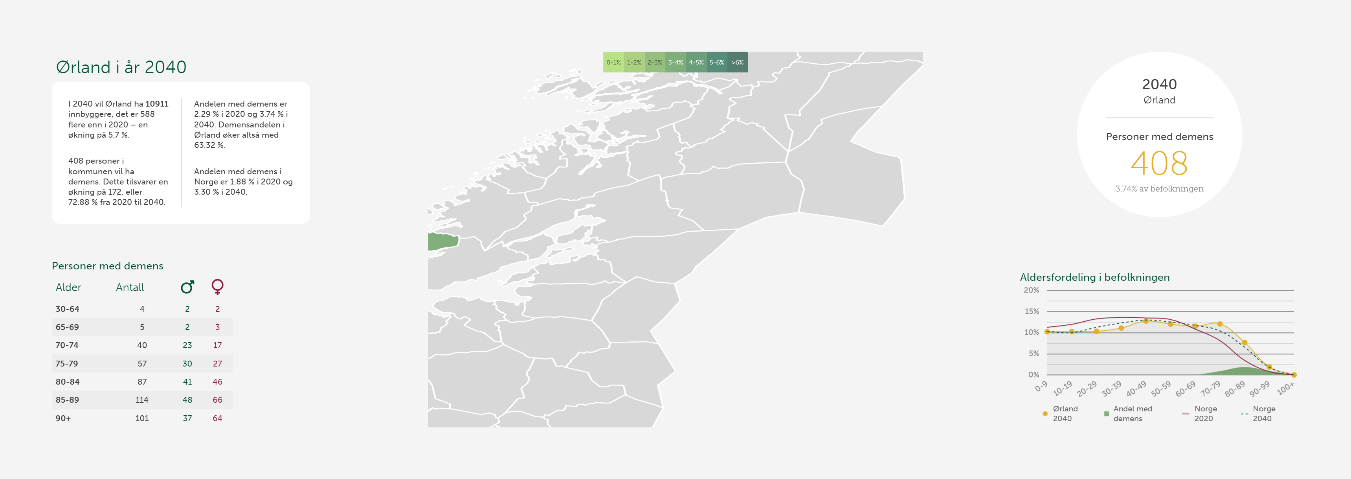 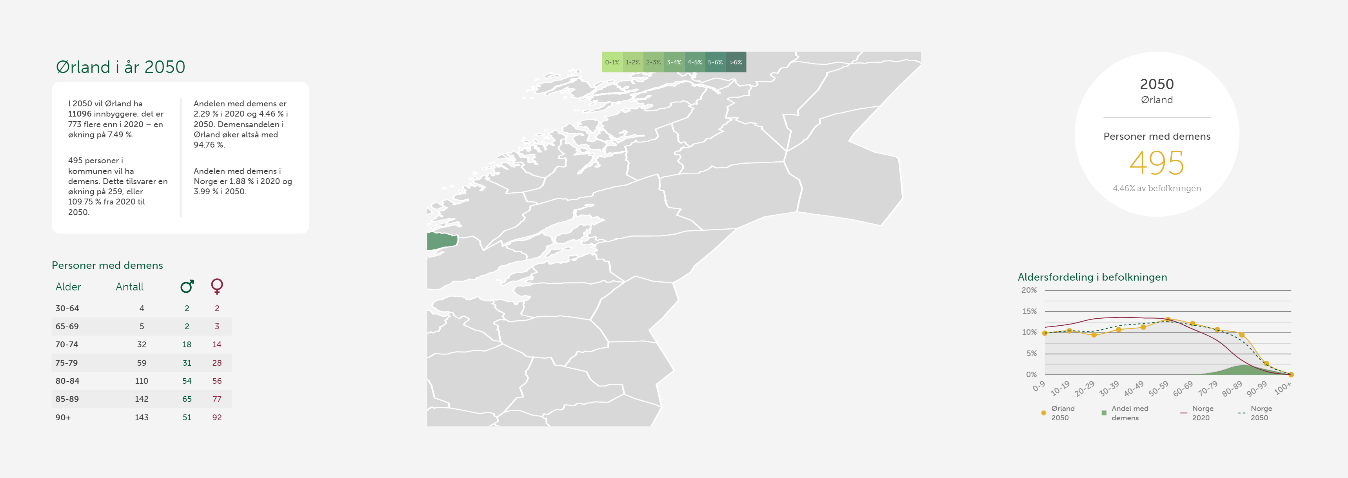 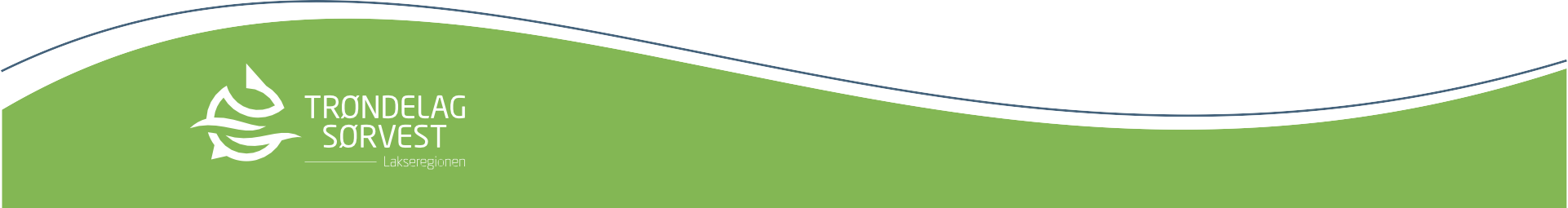 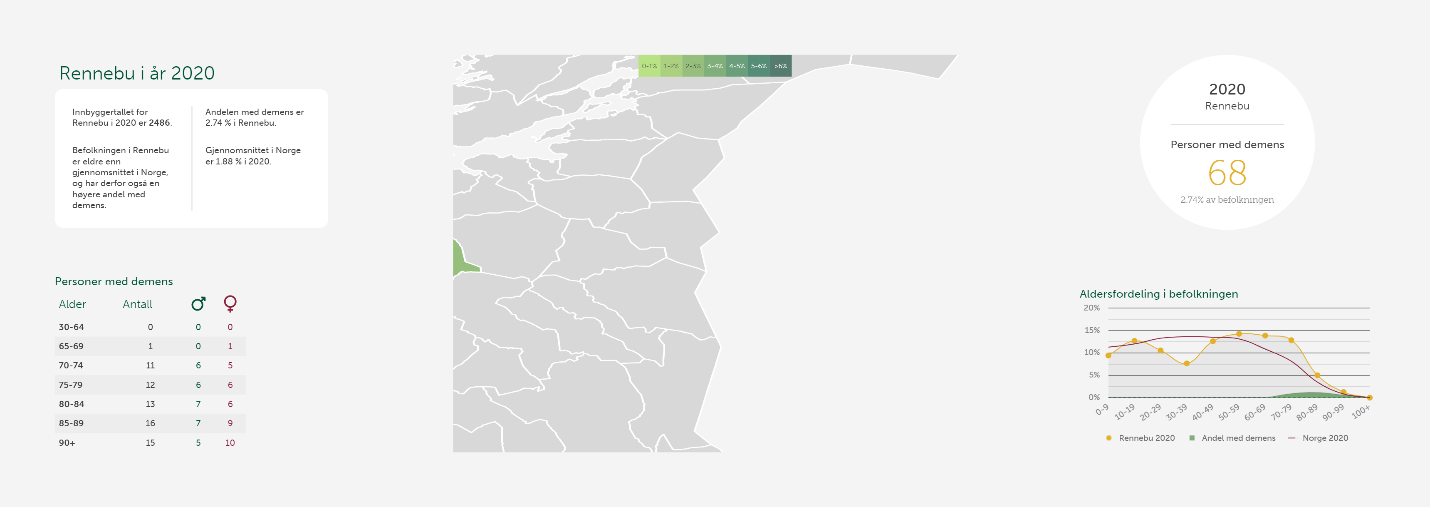 Rennebu kommune hadde i 2020 
68 innbyggere med demens- 
sykdom. Dette utgjorde 2,74 % av 
befolkningen.


I 2040 vil 120 av innbyggerne ha 
Demenssykdom. Dette vil utgjøre 
4,90 % av befolkningen.


I 2050 vil 132 av innbyggerne ha en 
demenssykdom. Noe som utgjør 
5,45 % av befolkningen


Demensandelen i Rennebu øker i 
perioden 2020 til 2050 med 
98,91 %
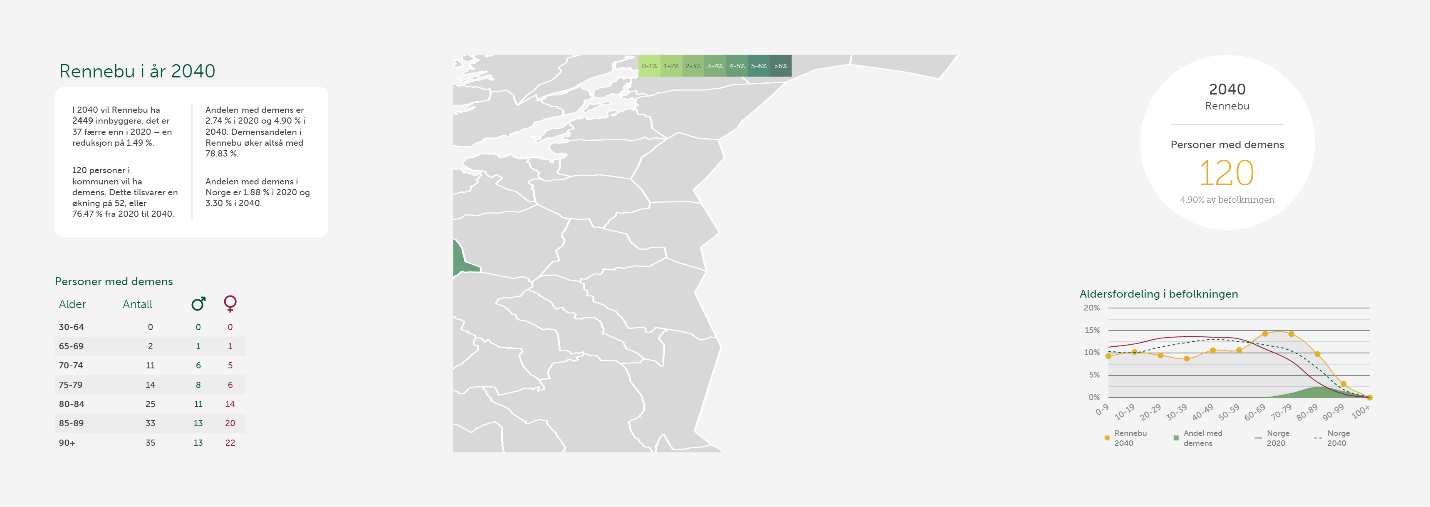 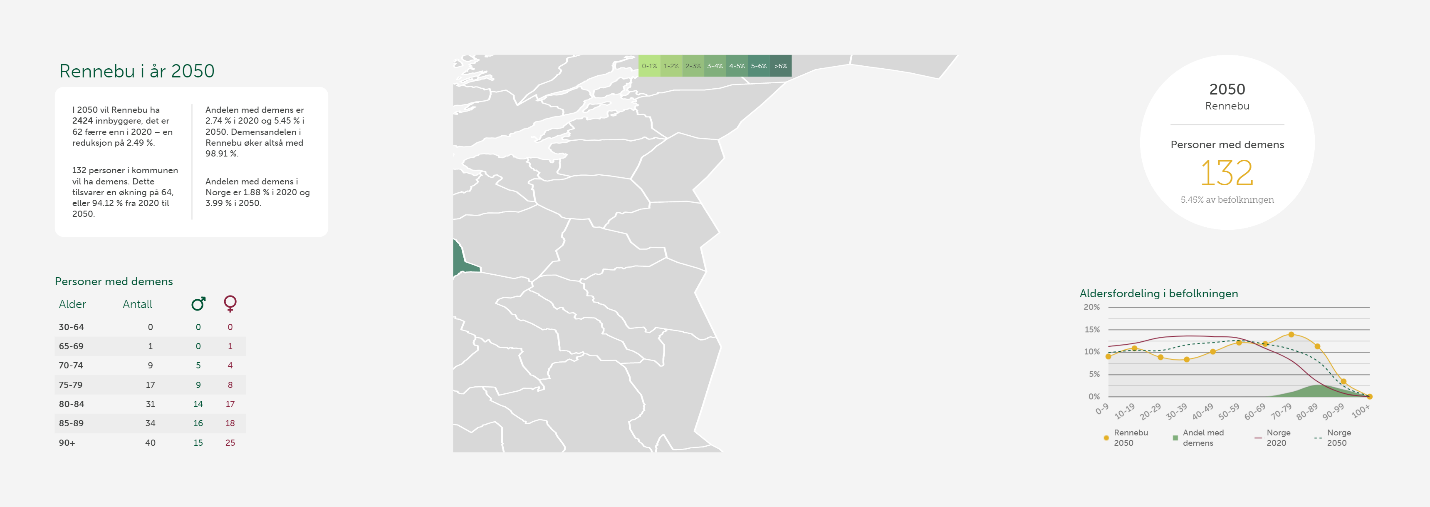 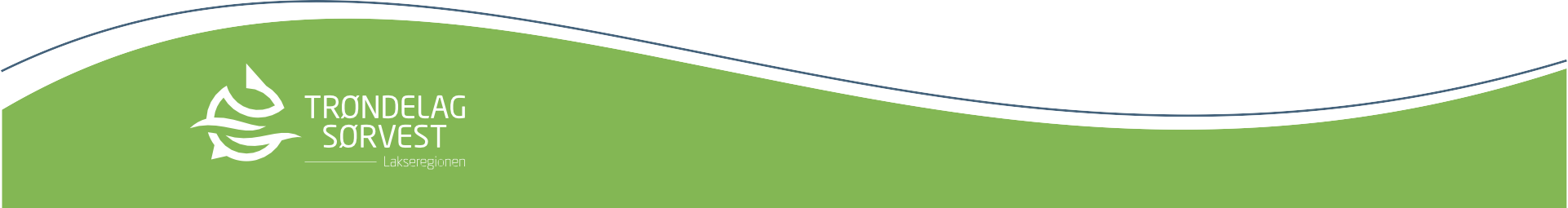 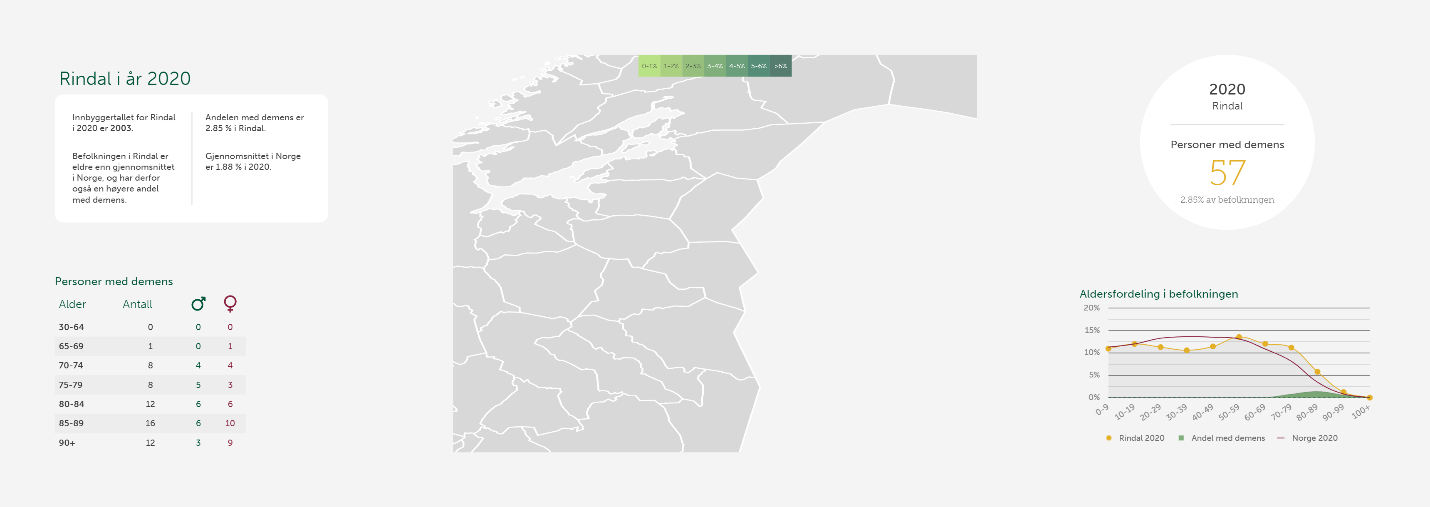 Rindal kommune hadde i 2020 
57 innbyggere med demens- 
sykdom. Dette utgjorde 2,85 % av 
befolkningen.


I 2040 vil 84 av innbyggerne ha 
Demenssykdom. Dette vil utgjøre 
4,74 % av befolkningen.


I 2050 vil 87 av innbyggerne ha en 
demenssykdom. Noe som utgjør 
5,13 % av befolkningen


Demensandelen i Rindal øker i 
perioden 2020 til 2050 med 
80 %
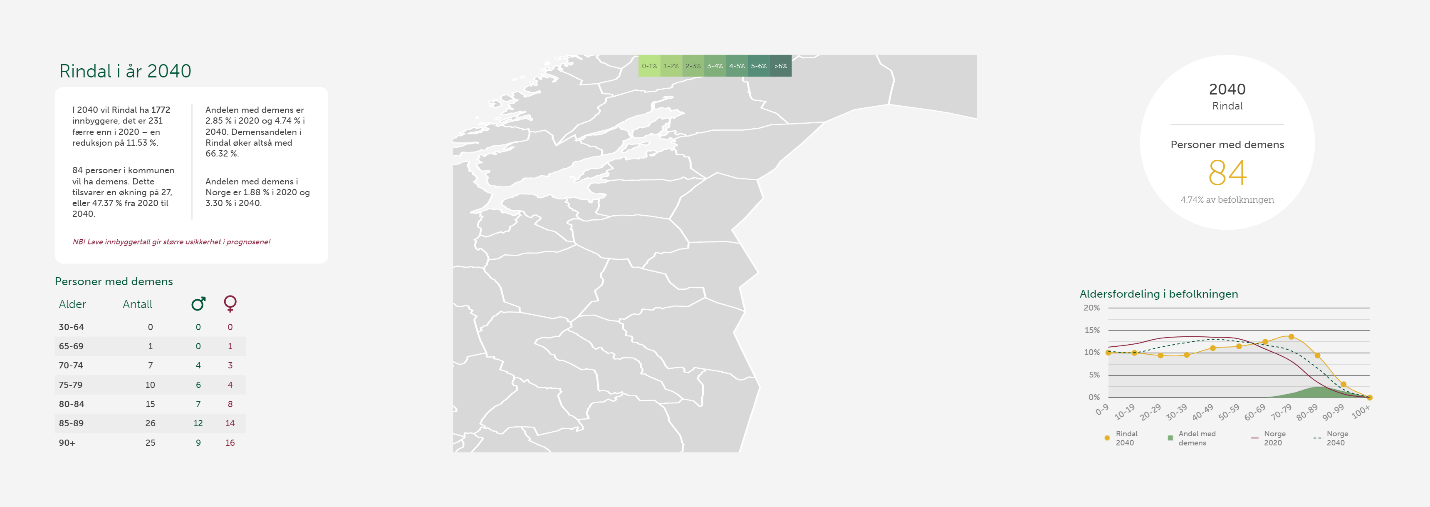 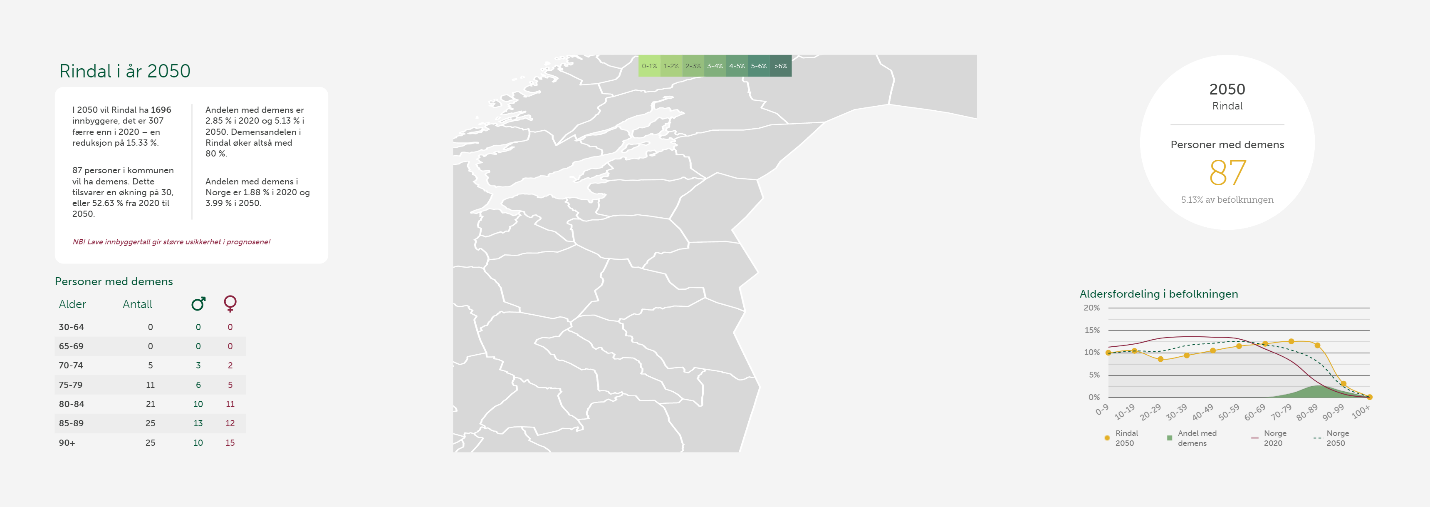 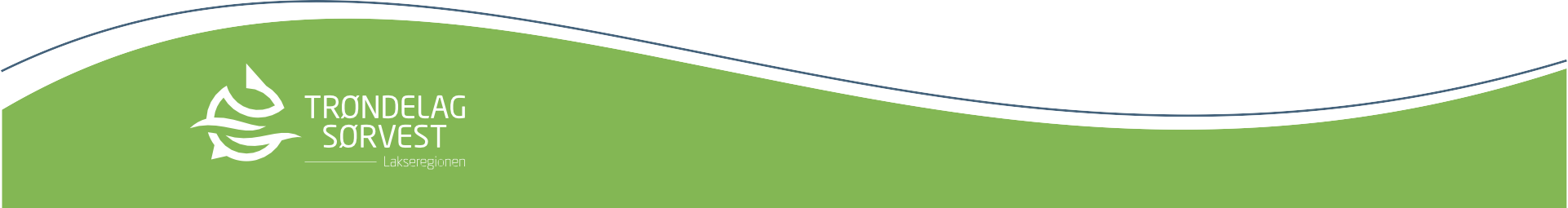 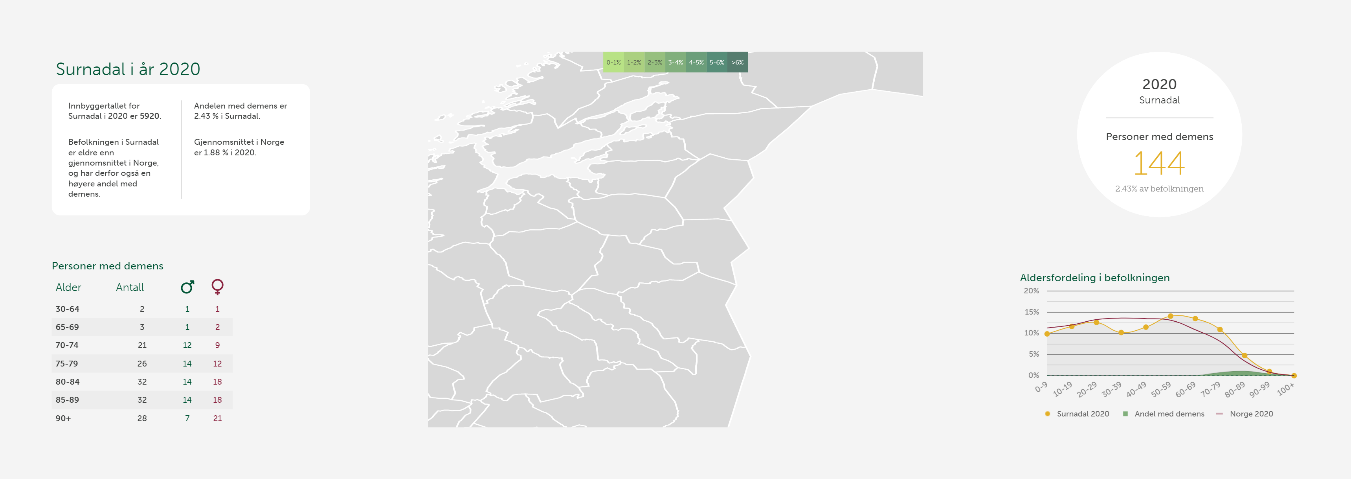 Surnadal kommune hadde i 2020 
144 innbyggere med demens- 
sykdom. Dette utgjorde 2,43 % av 
befolkningen.


I 2040 vil 258 av innbyggerne ha 
Demenssykdom. Dette vil utgjøre 
4,72 % av befolkningen.


I 2050 vil 287 av innbyggerne ha en 
demenssykdom. Noe som utgjør 
5,45 % av befolkningen


Demensandelen i Surnadal øker i 
perioden 2020 til 2050 med 
124,28 %
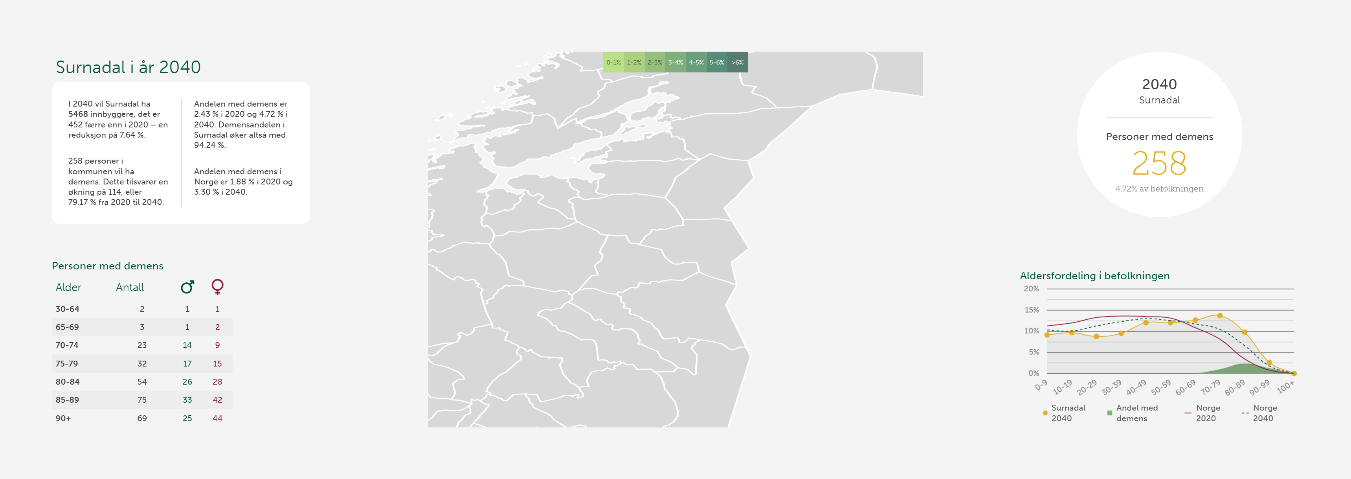 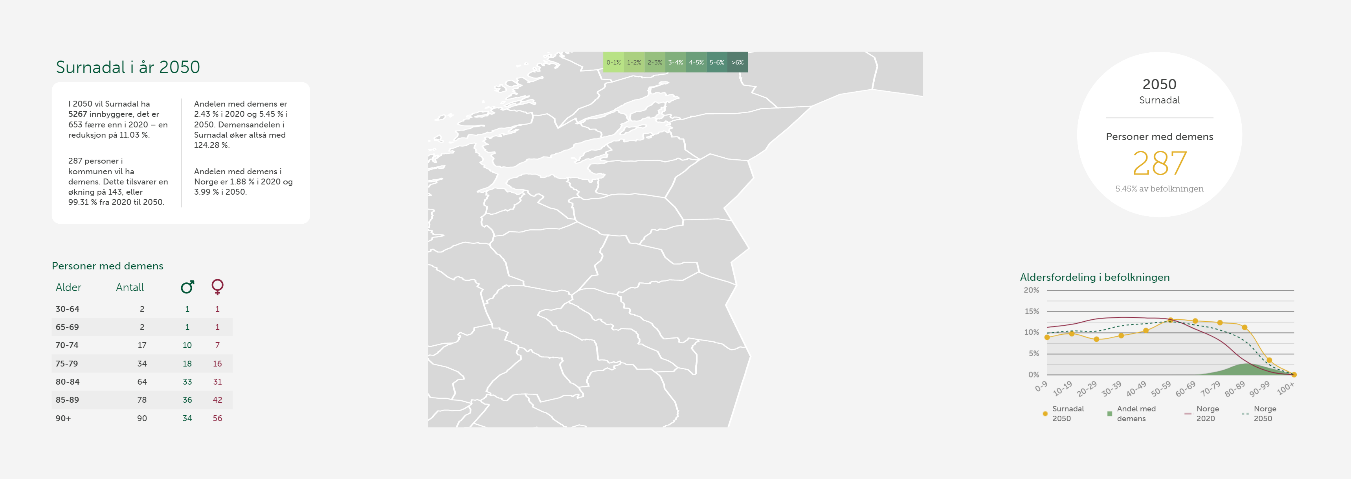 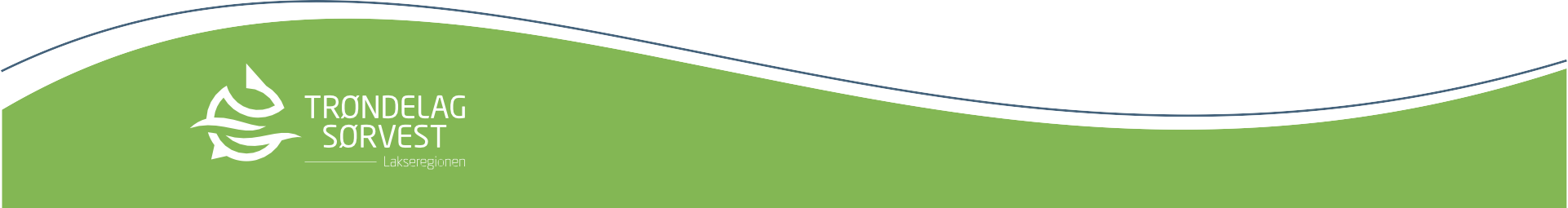 Sammenstilling forekomst demens i perioden 2020-2050
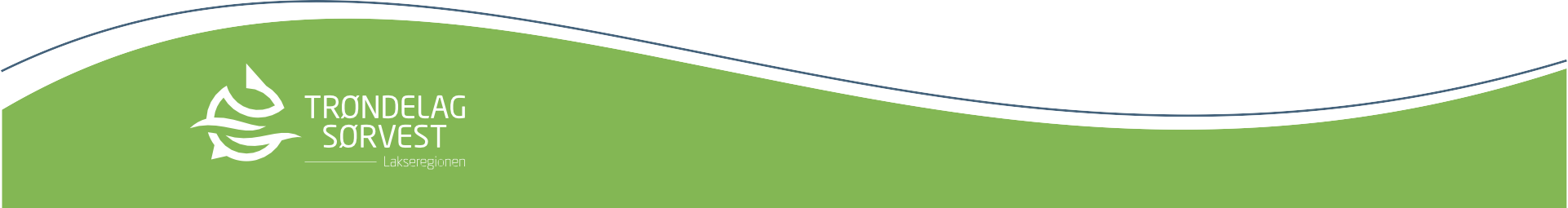 Folkehelseprofilene for kommuner og bydeler 2022 FHI
Profiler 2022
Folkehelse/oppvekst
Folkehelseprofiler
Belastninger i livet påvirker livskvaliteten, og jo flere belastninger man opplever, desto dårligere livskvalitet blir det rapportert om.
Dette gjelder særlig dem som opplever økonomiske vansker, som står utenfor arbeidslivet, som har dårlig helse, som er enslige eller som opplever å ha få å støtte seg til.
Gjennom planarbeidet sitt kan kommunen bidra til god livskvalitet ved å legge til rette for en god oppvekst og gode levekår, og å gi tilgang til meningsfulle aktiviteter og fellesskap. I utformingen av kommunens tilbud og tjenester, kan et nyttig spørsmål være om alle kommunens innbyggere har mulighet til å oppleve «Hverdagsgledens fem».
Livskvalitet er tema for årets folkehelseprofiler. Profilene gir informasjon om helsetilstanden og det som påvirker den.
God livskvalitet er en verdi i seg selv og fremmer helse og sunnere levevaner. God livskvalitet styrker også motstandskraften i møte med belastninger.
Livskvaliteten i Norge er god sammenlignet med andre land. På en skala fra 0 til 10 der 10 er «svært fornøyd med livet» ligger landsgjennomsnittet i Norge vanligvis på 7,5.
Livskvaliteten er skjevt fordelt. Selv om de fleste oppgir å ha god livskvalitet, opplever noen grupper at de har dårlig livskvalitet. 
De unge er mindre fornøyde, mer ensomme og mer bekymret enn de eldre. Dette er en ny trend.
Bilder og tekst hentet fra: 
Folkehelseprofilene for kommuner og bydeler 2022 er publisert - FHI
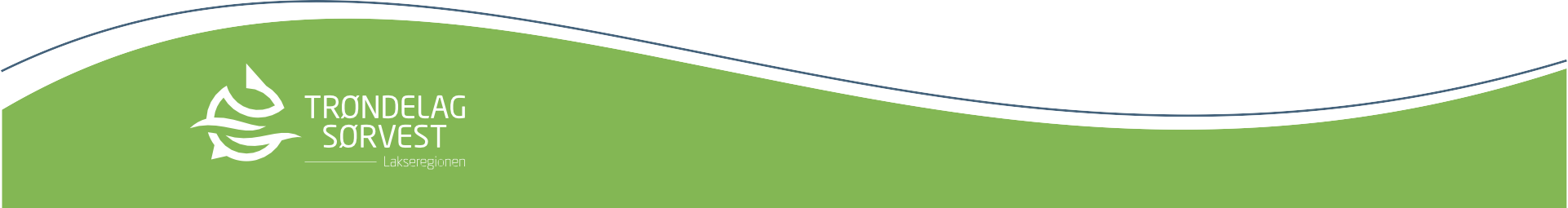 Folkehelseprofiler
Dette er aktivitetene i «Hverdagsgledens fem»:
å knytte bånd
å være oppmerksom
å være aktiv
å fortsette å lære
å gi

«Hverdagsgledens fem» fremmer 
livskvalitet og psykisk helse og kan brukes av enkeltmennesker – men også i planarbeidet i kommunen hvor kommunen kan legge til rette for at innbyggerne kan bruke de fem grepene i hverdagslivet.
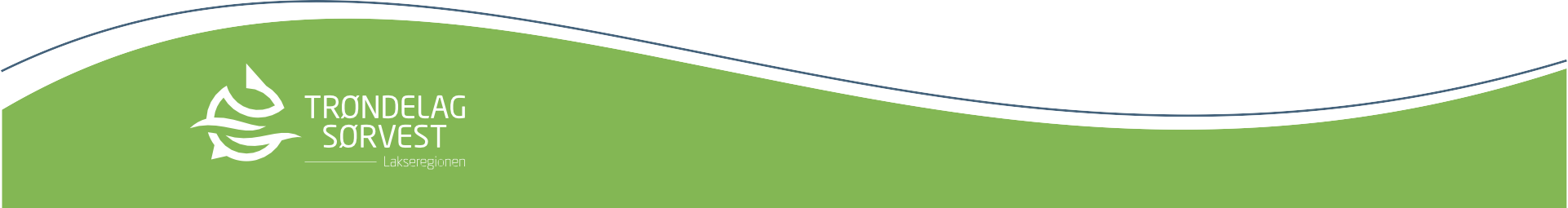 Bilder og tekst hentet fra: 
Folkehelseprofilene for kommuner og bydeler 2022 er publisert - FHI
Oppvekstprofiler
Etter folkehelseloven skal kommunene rette sitt virkemiddelapparat inn mot å redusere sosiale forskjeller.
Jo tidligere i livsløpet man lykkes i å oppnå jevnere fordeling av ressurser og muligheter, desto større er sjansen til å påvirke morgendagens sosiale forskjeller
Årets tema er sosial ulikhet. Profilene kan benyttes i planleggingen av barn og unges oppvekstmiljø. Oppvekstprofilene gir et viktig kunnskapsgrunnlag om barn og unge for kommunene.
Årets hovedtema er betydningen av sosial ulikhet for barns helse og oppvekst. Barn i familier med færrest sosioøkonomiske ressurser presterer gjennomsnittlig dårligere på kognitive og språklige tester, har større risiko for å falle ut av skole og arbeidsliv, og har dårligere fysisk og psykisk helse.
En viktig forklaring er mer familiestress og helseproblemer hos foreldrene, økt forekomst av atferdsproblemer hos barna, lavere motivasjon for skolearbeid og mindre tro på egne evner og muligheter for å lykkes.
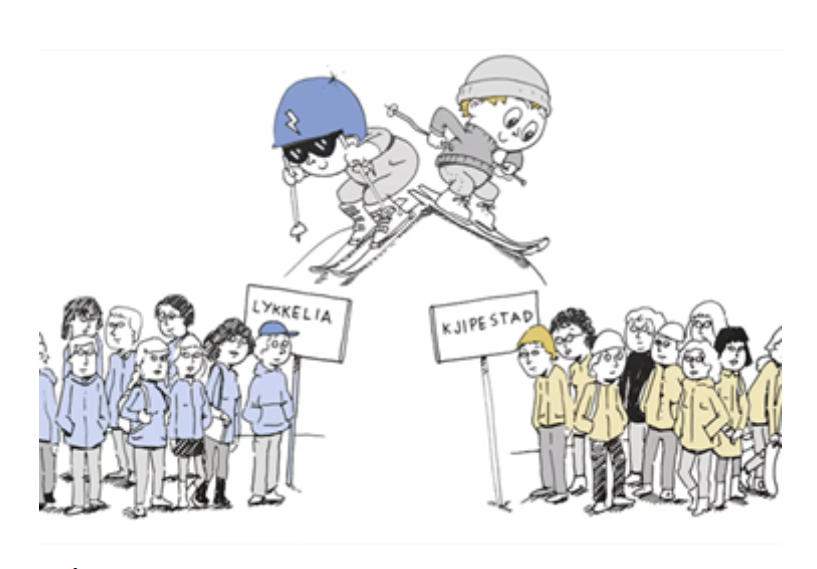 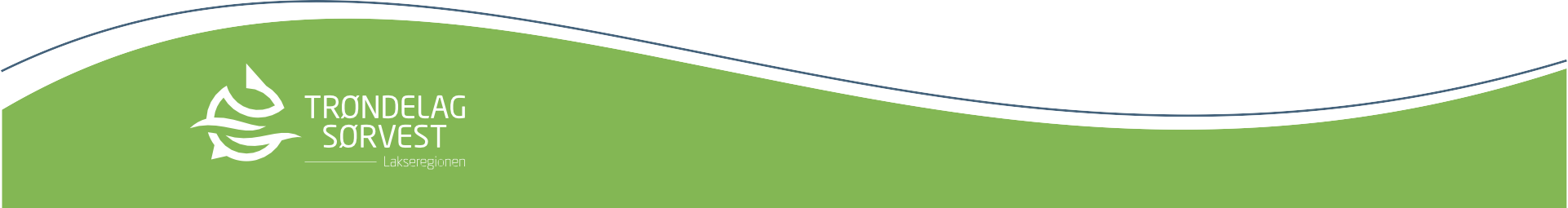 Bilder og tekst hentet fra: 
Oppvekstprofiler 2022 for kommuner og bydeler er publisert - FHI
Skaun
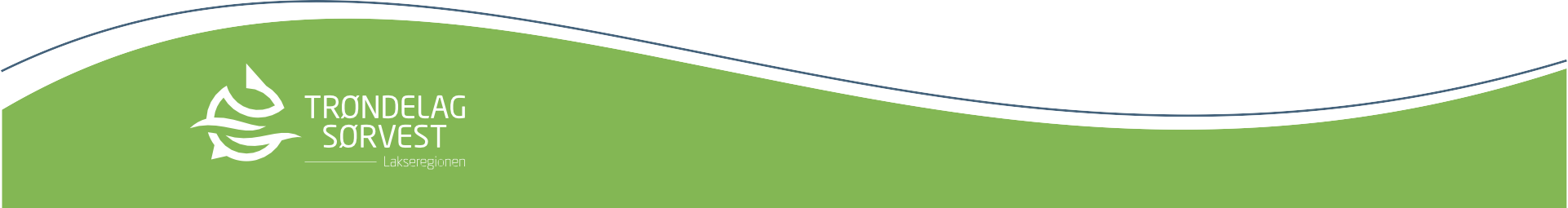 Orkland
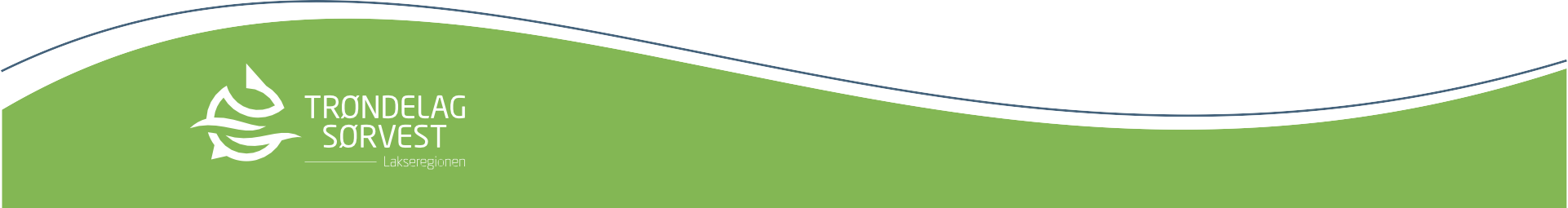 Heim
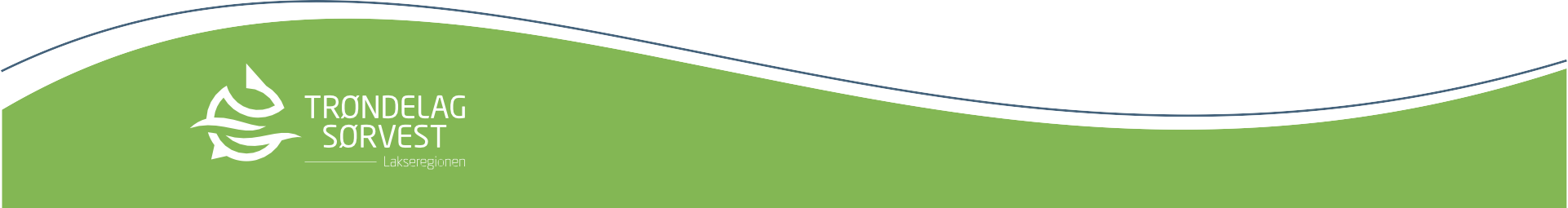 Aure
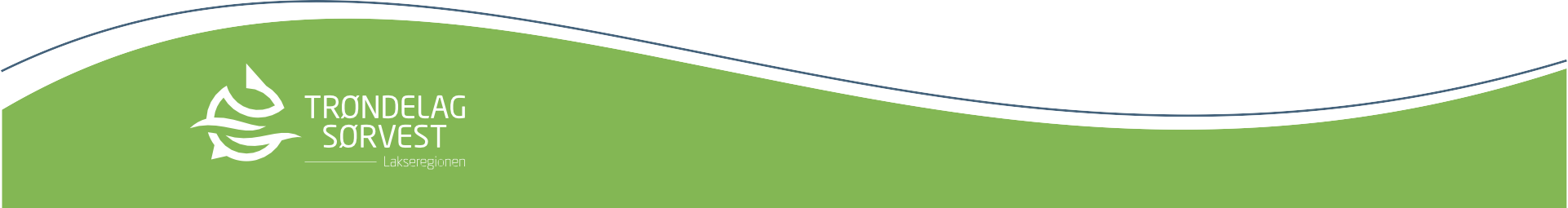 Hitra
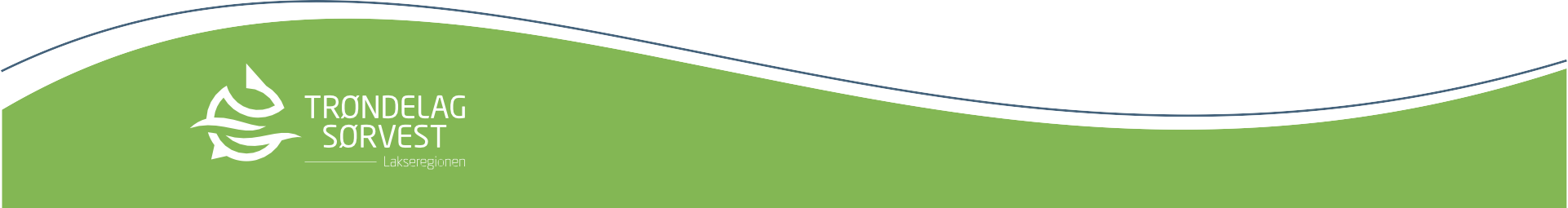 Frøya
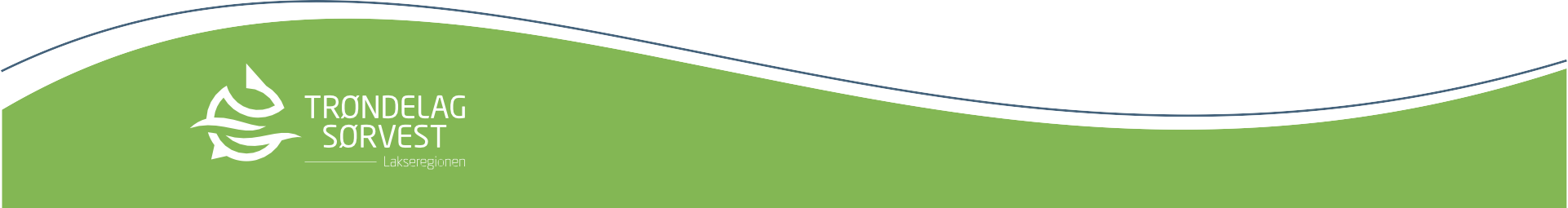 Ørland
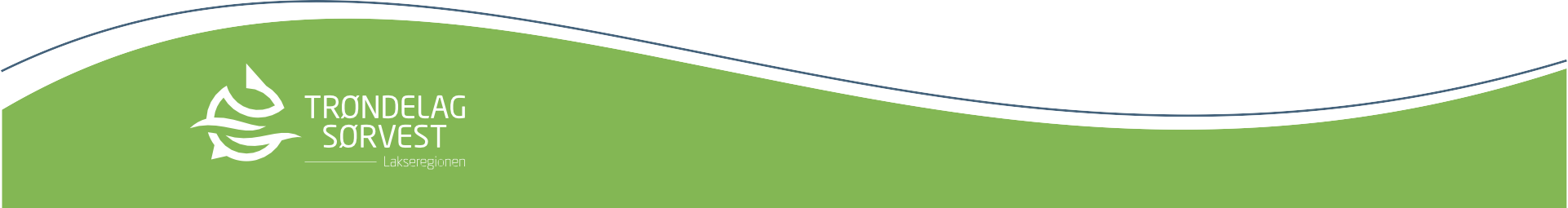 Rennebu
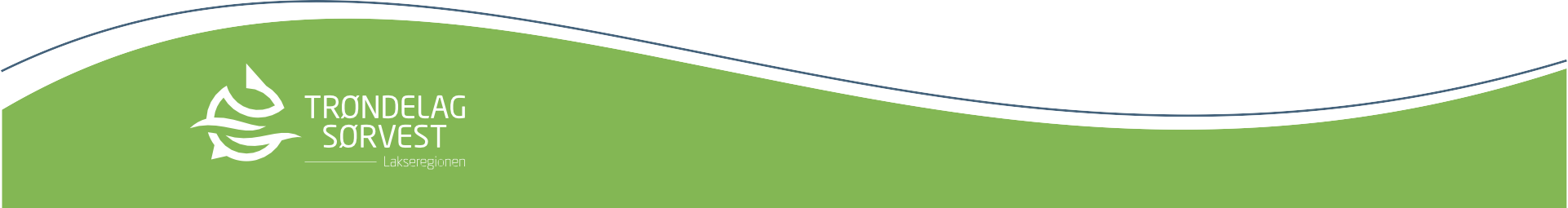 Rindal
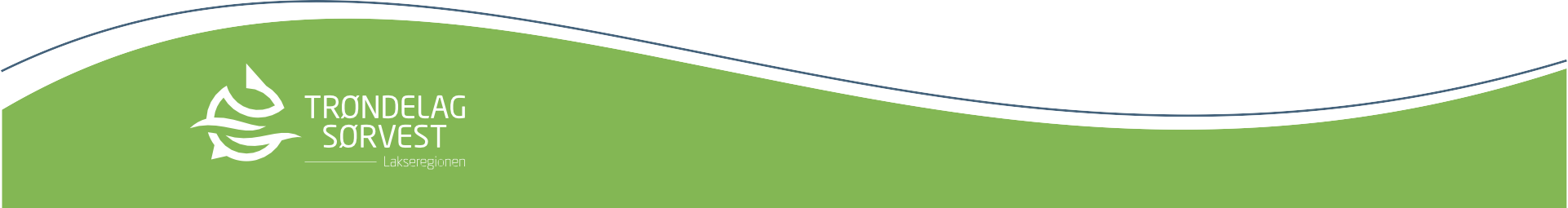 Surnadal
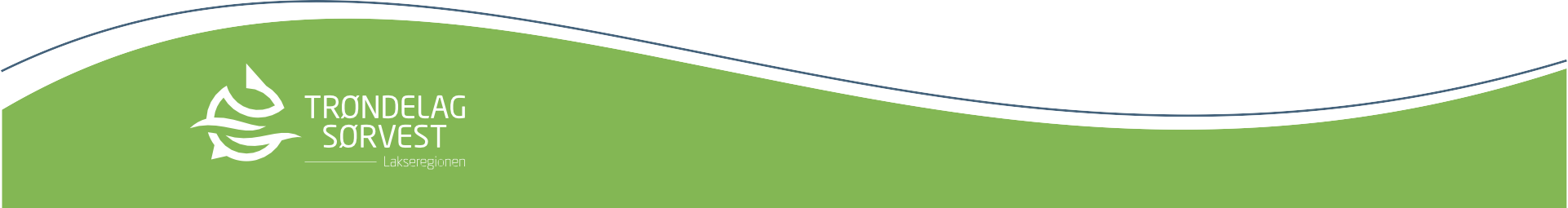 Tall for interkommunalt politisk råd Trøndelag Sørvest, lakseregionen
er innhentet og bearbeidet av administrasjonen.



Skaun 6. mars 2023


 Kirsti Selstad
utviklingsveileder helse
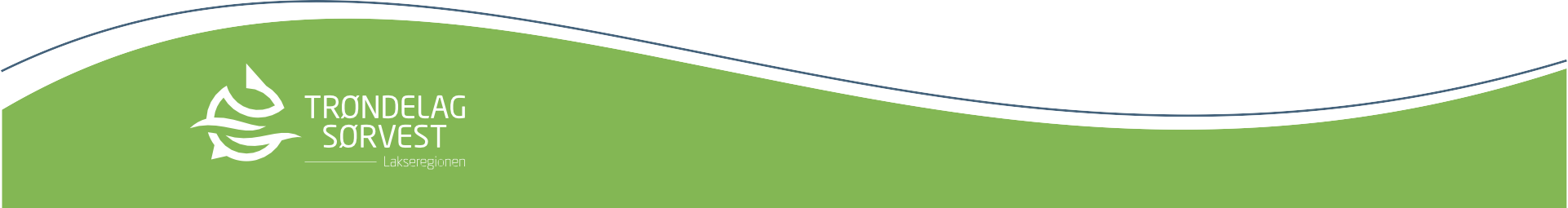